ANAT B 48-4
Meyve Verileri
Ağaç Verileri
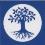 ANAT
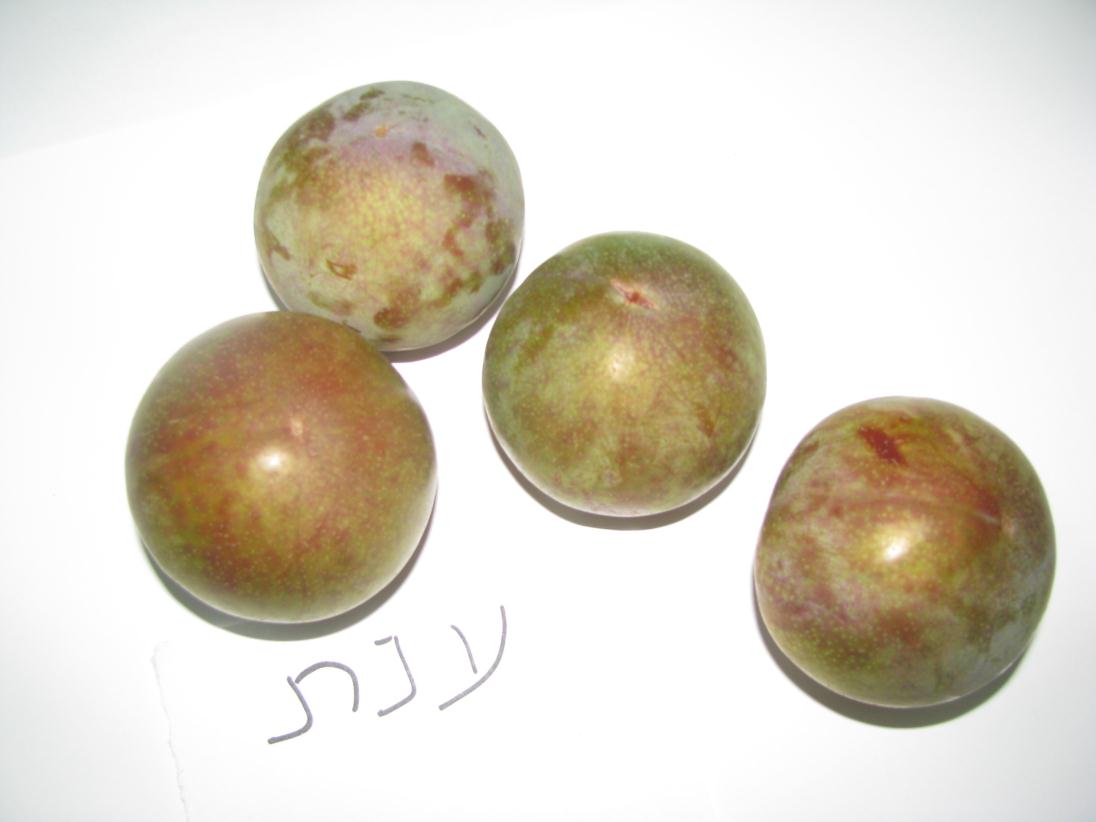 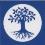 ANAT
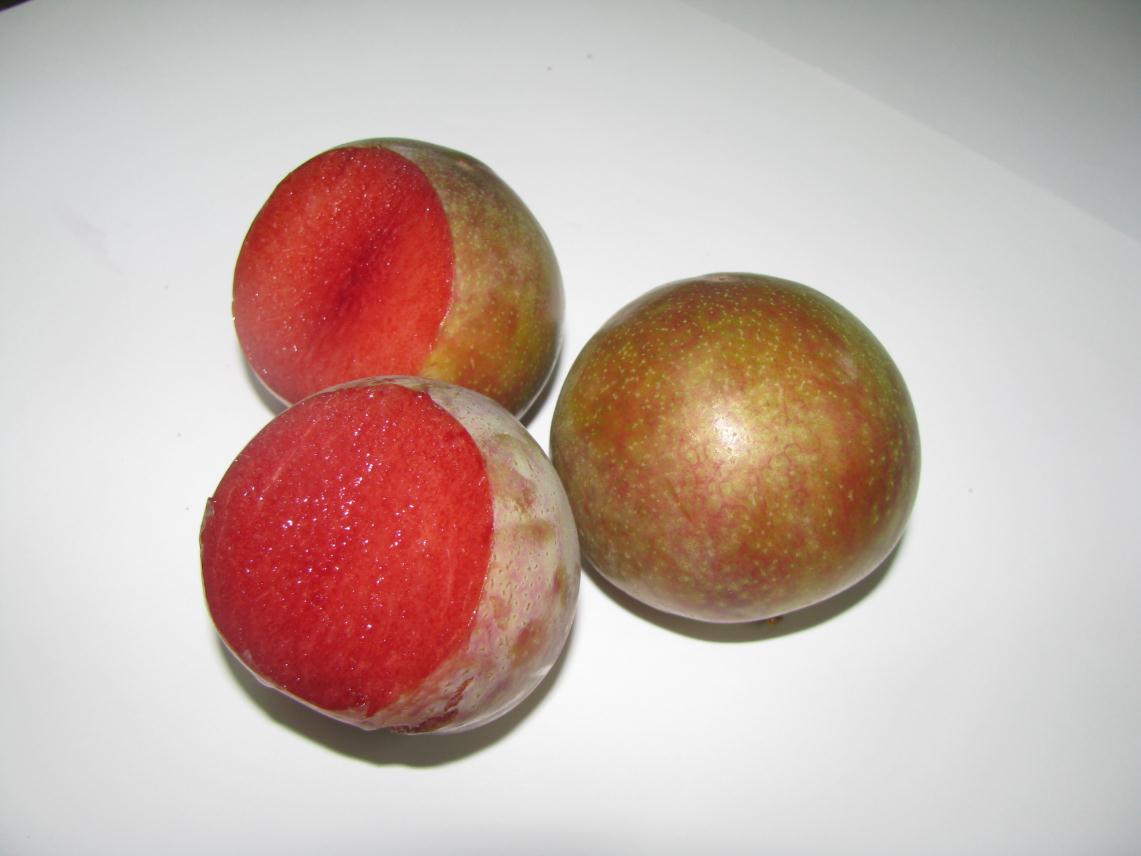 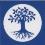 ANAT
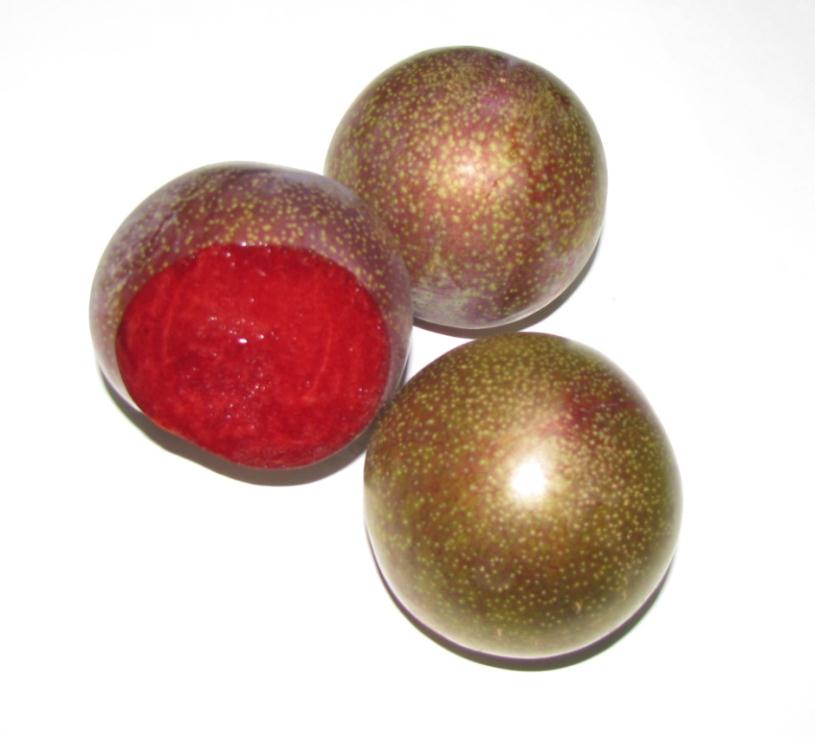 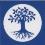 ANAT
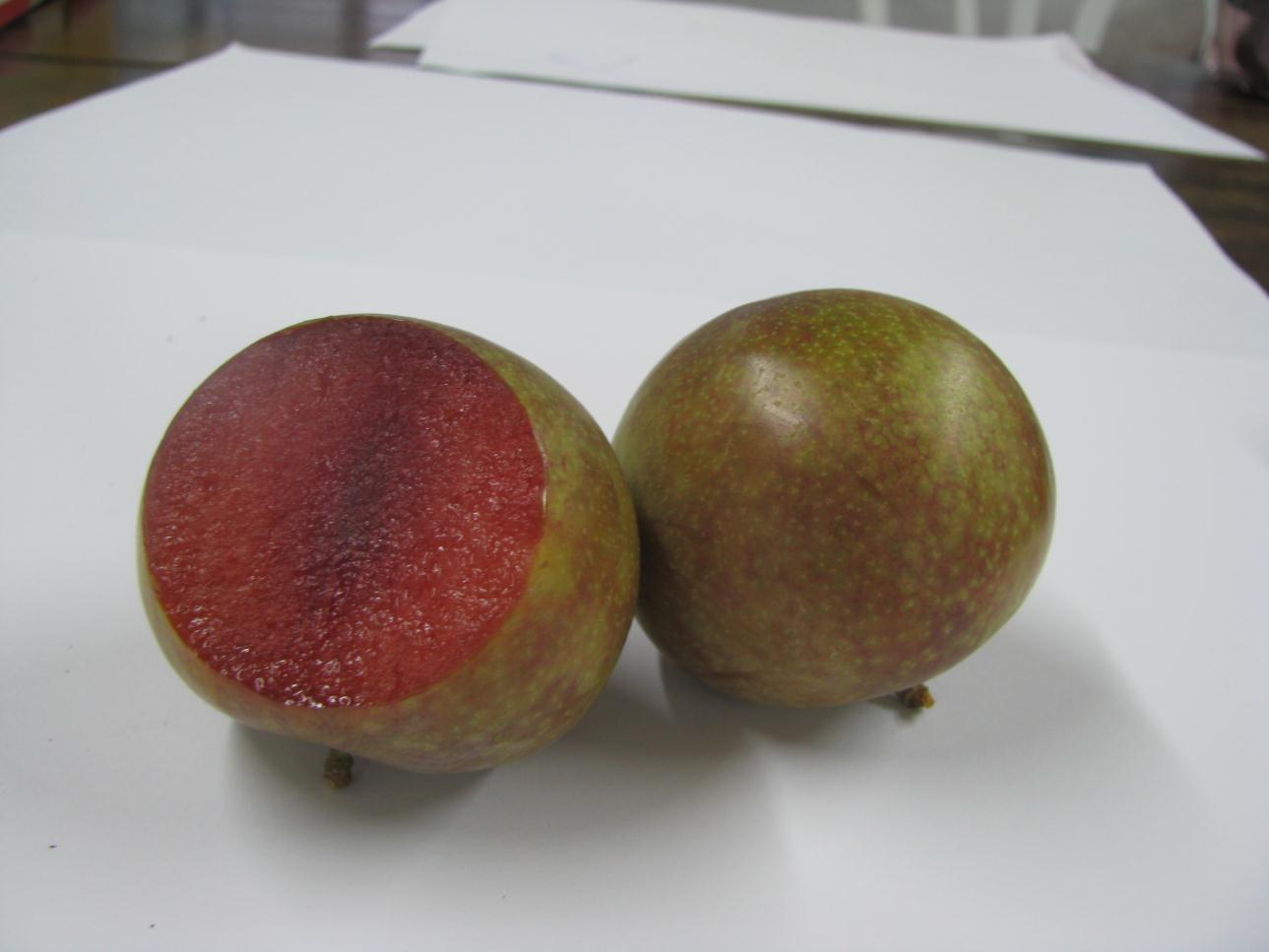 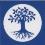 ANAT
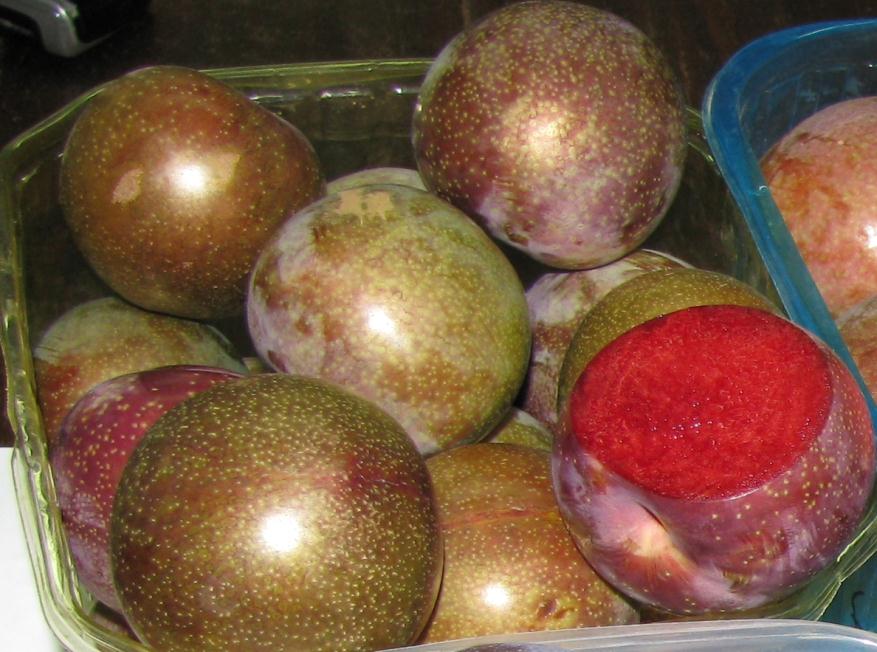 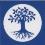 B 23-6 (Plumango)
Meyve Verileri
Ağaç Verileri
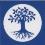 B 23-6 (Plumango)
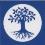 B 23-6 (Plumango)
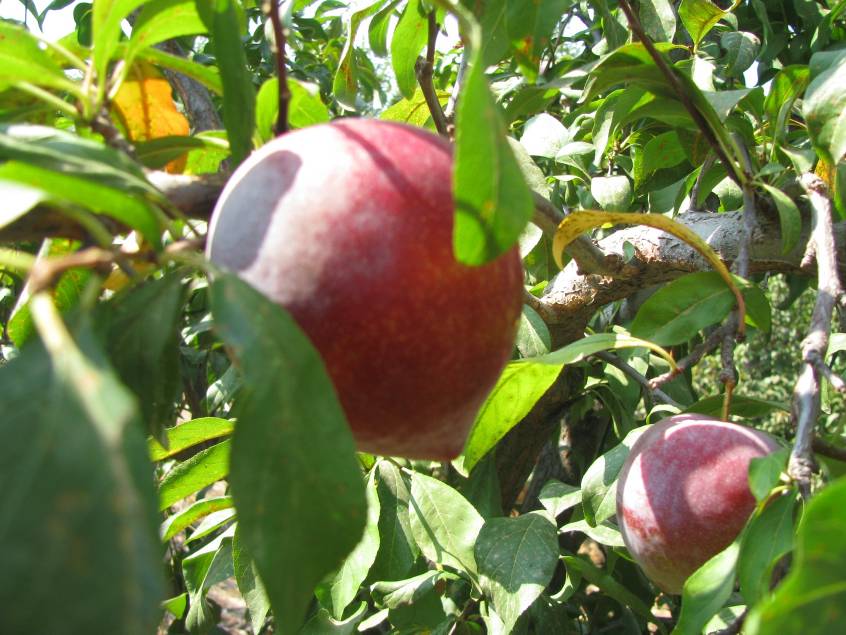 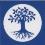 B 23-6 (Plumango)
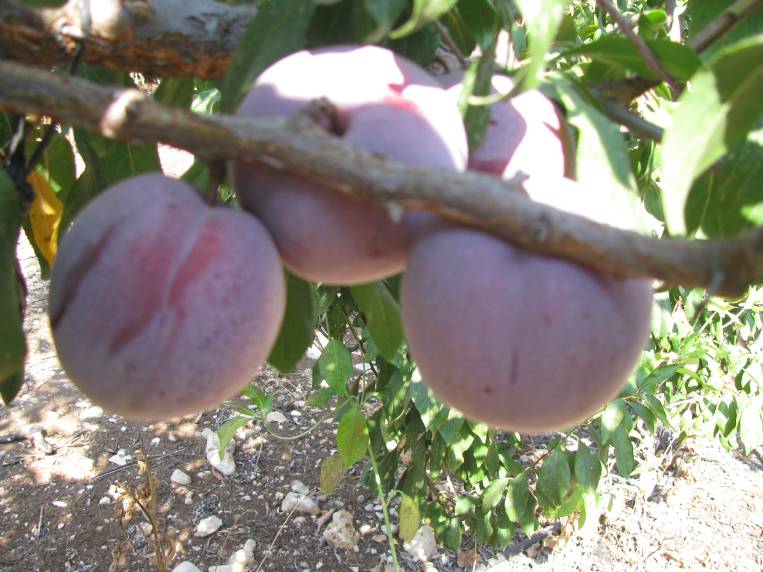 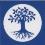 B 23-6 (Plumango)
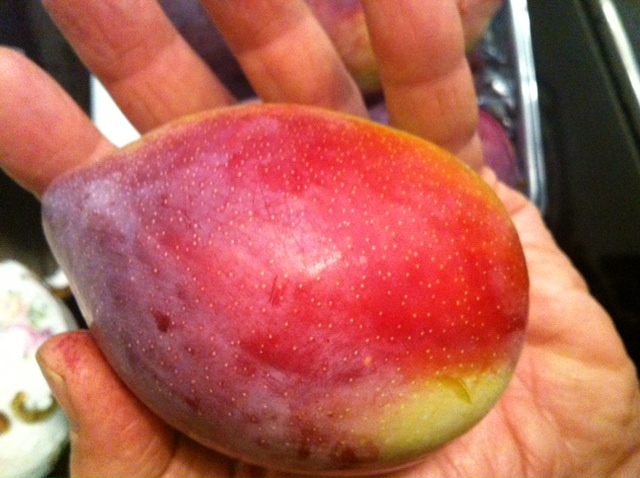 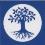 B 23-6 (Plumango)
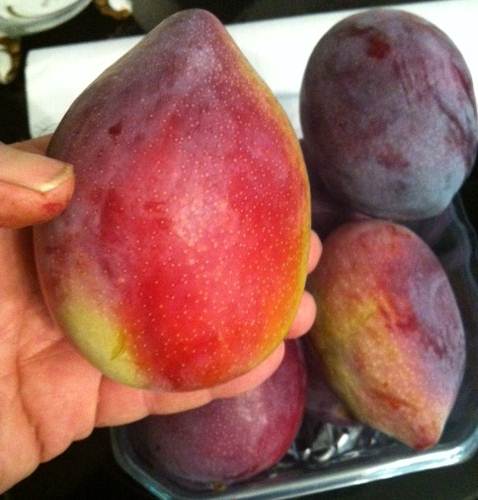 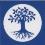 B 23-6 (Plumango)
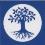 B 23-6 (Plumango)
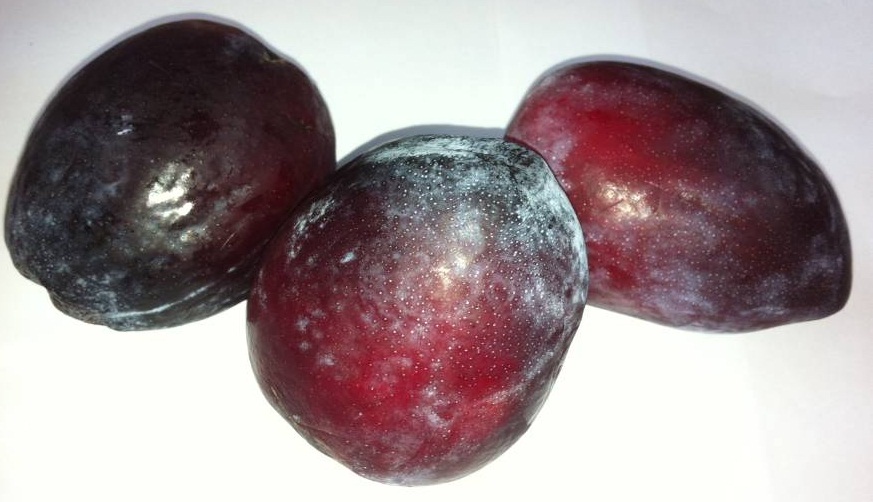 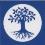 B 23-6 (Plumango)
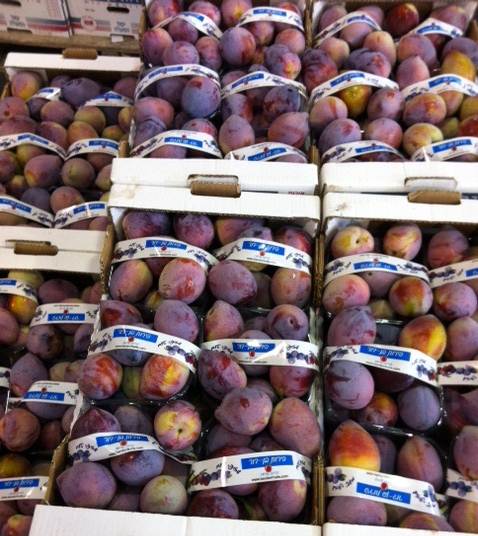 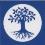 B 23-6 (Plumango)
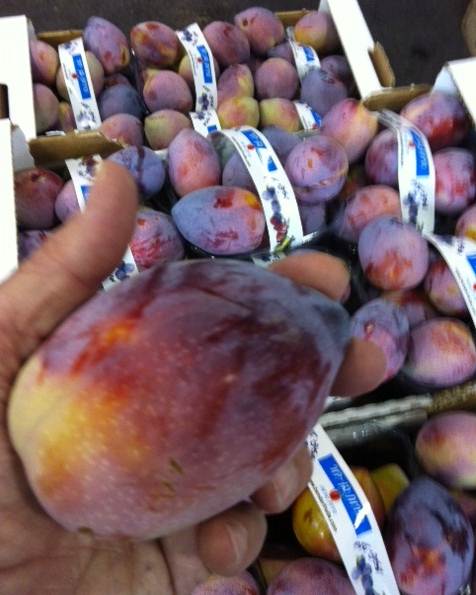 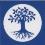 B 23-6 (Plumango)
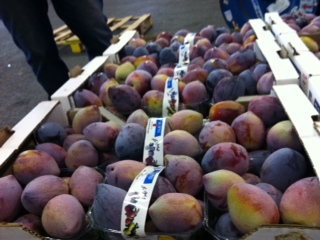 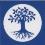 B 23-6 (Plumango)
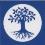 Bandora
Meyve Verileri
Ağaç Verileri
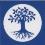 Bandora
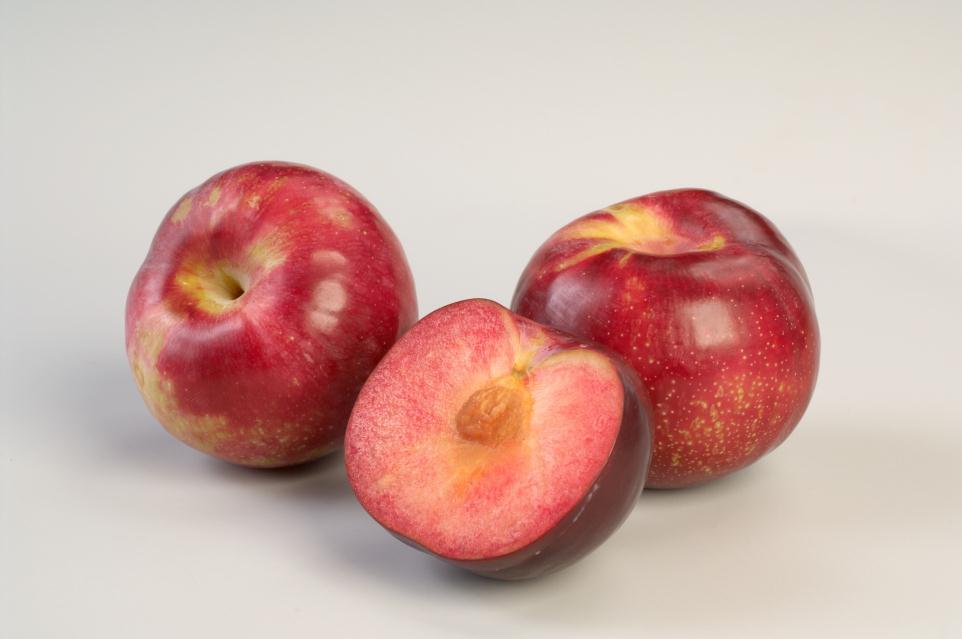 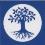 Bandora (Chile)
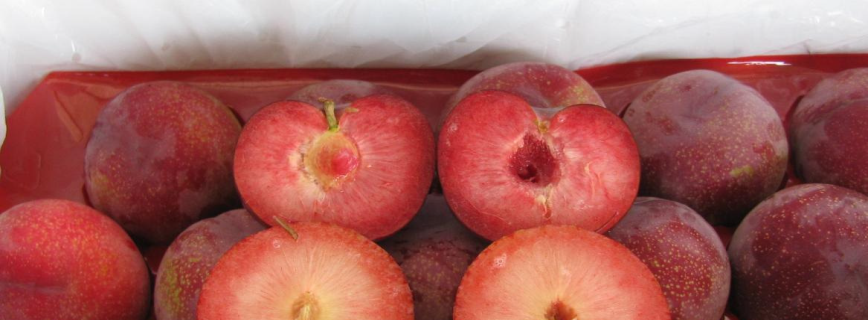 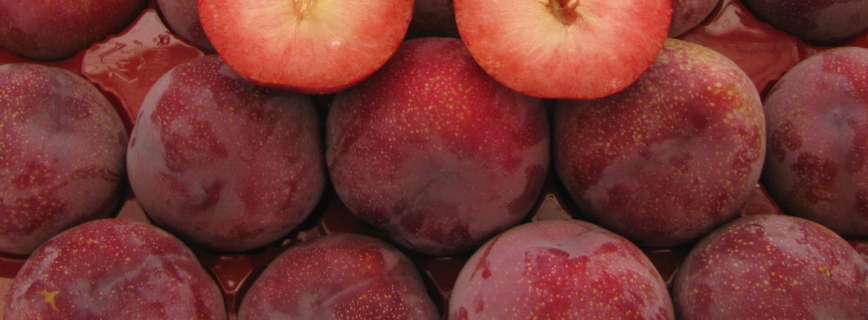 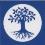 Bandora (Chile)
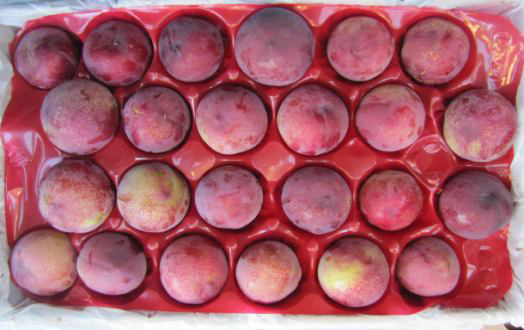 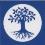 Bandora (Chile)
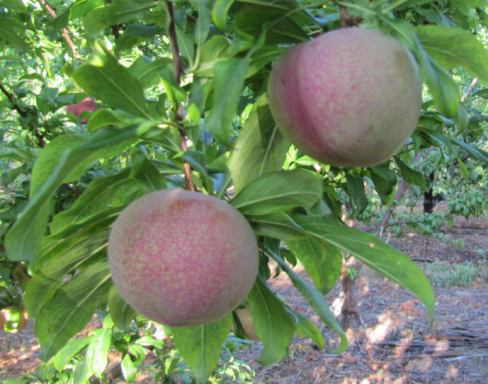 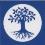 Big Sun
Meyve Verileri
Ağaç Verileri
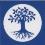 Big Sun
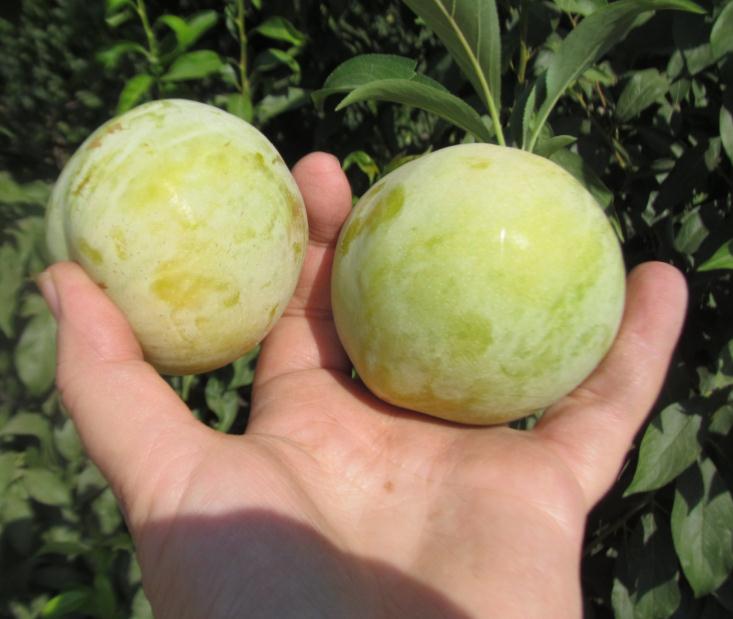 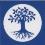 Big Sun
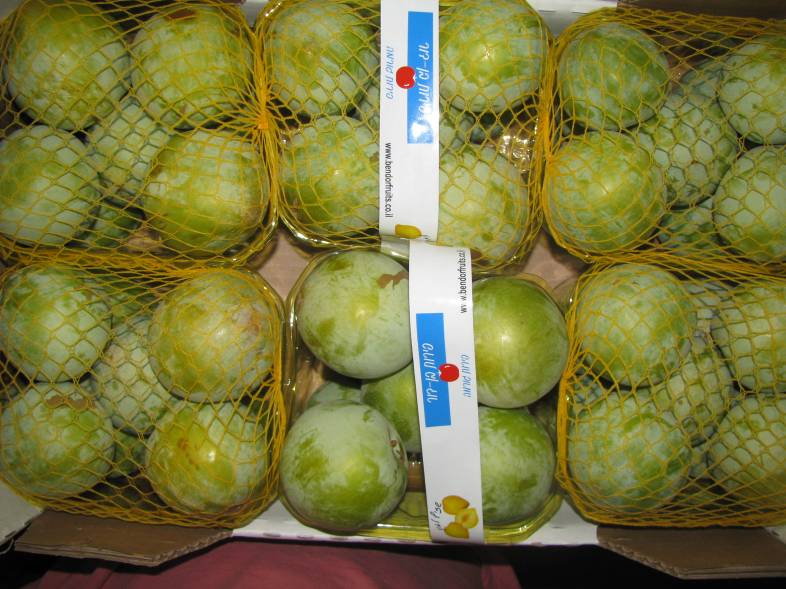 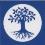 Big Sun
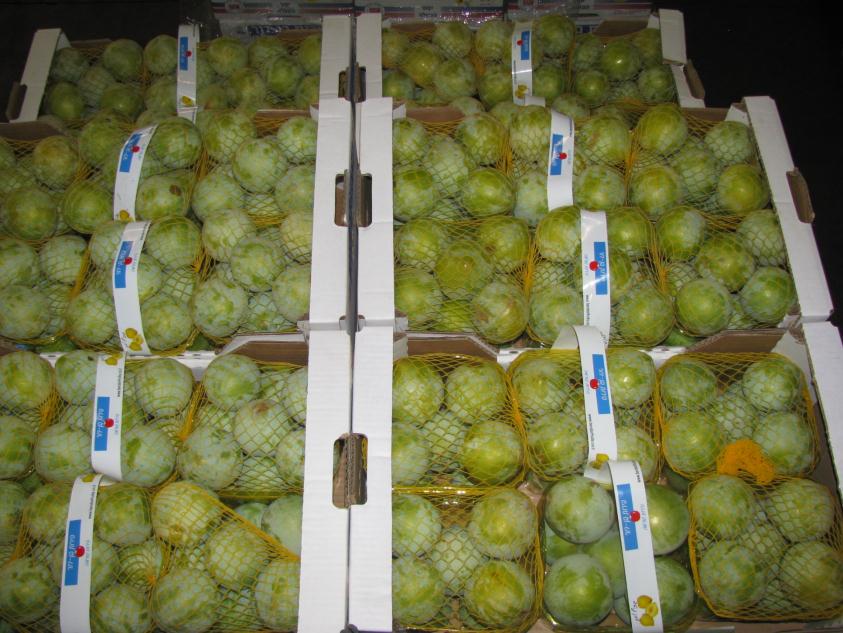 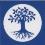 Big Sun
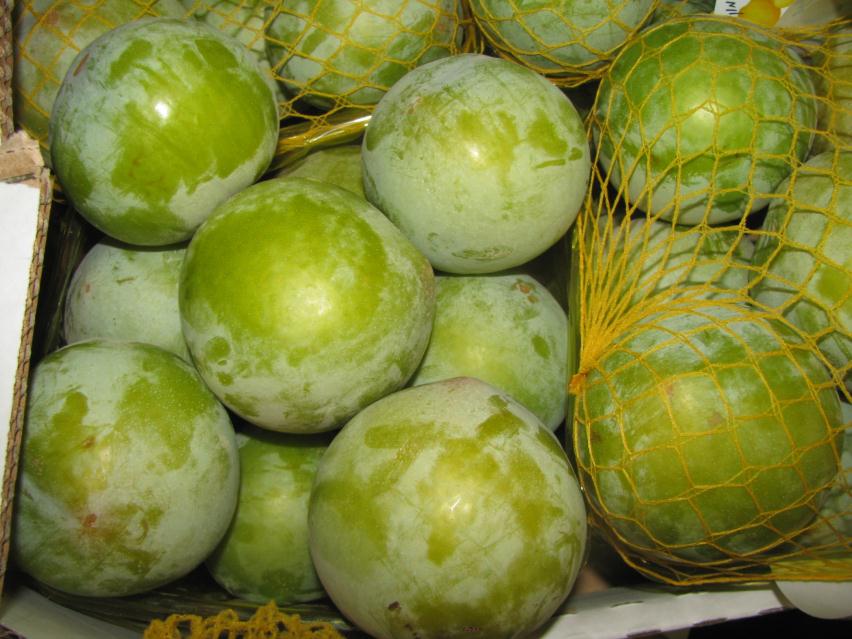 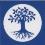 Big Sun
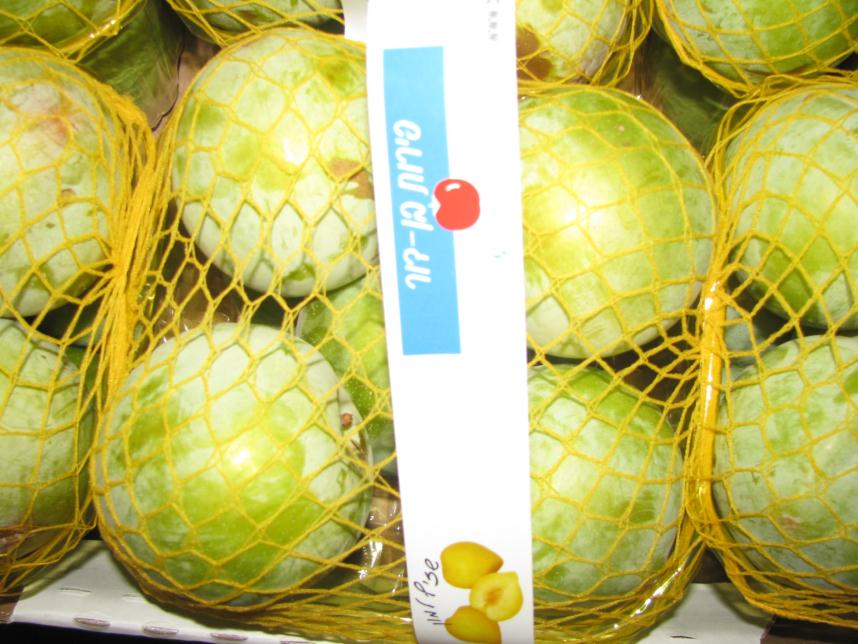 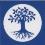 Big Sun
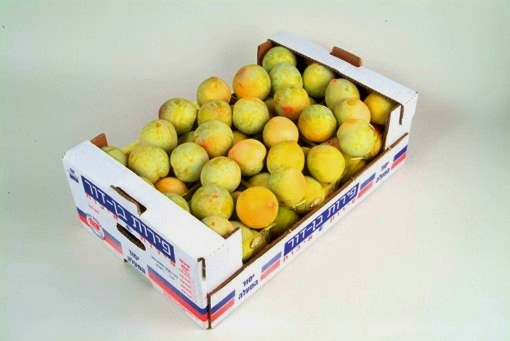 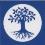 Crocodile Dundy 124-14
Meyve Verileri
Ağaç Verileri
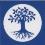 Crocodile Dundy 124-14
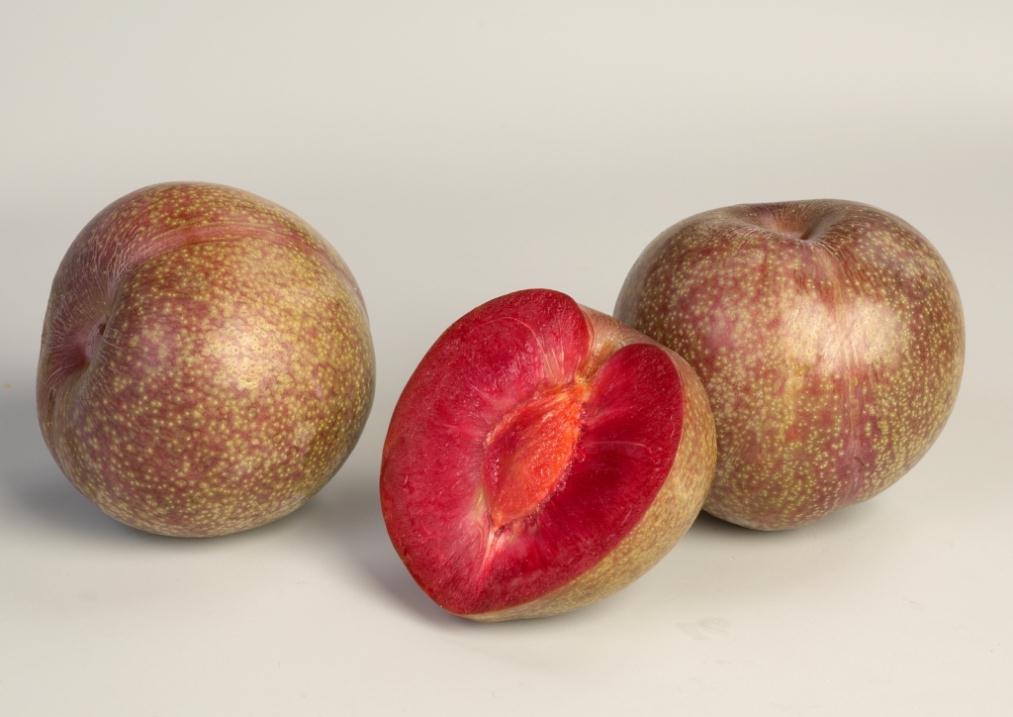 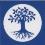 Crocodile Dundy 124-14
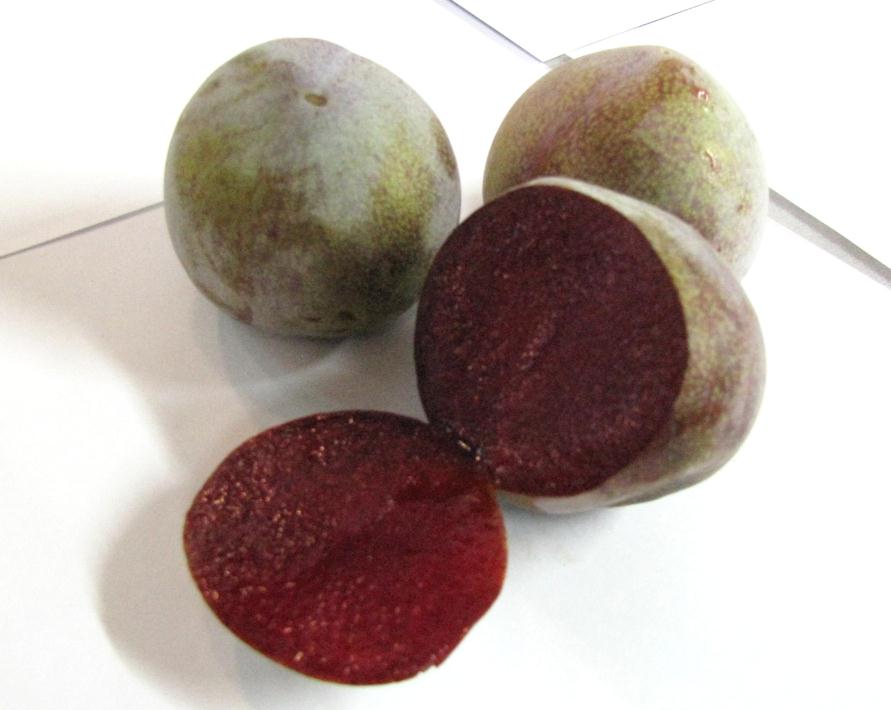 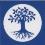 Crocodile Dundy 124-14
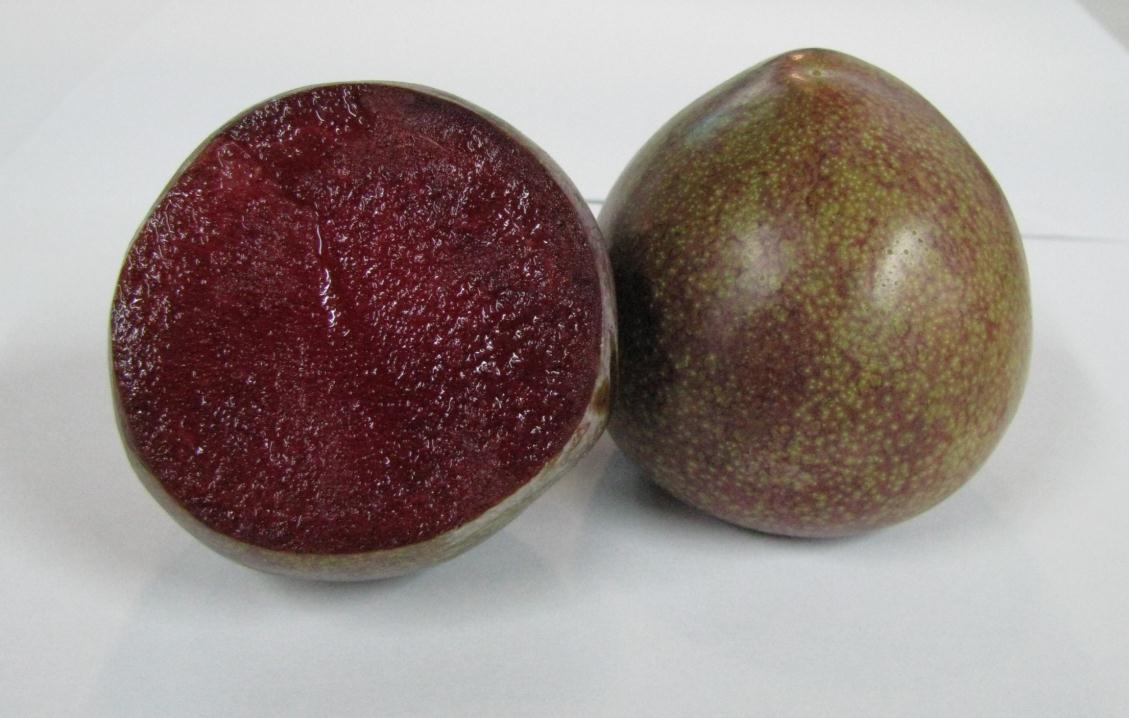 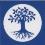 Crocodile Dundy 124-14
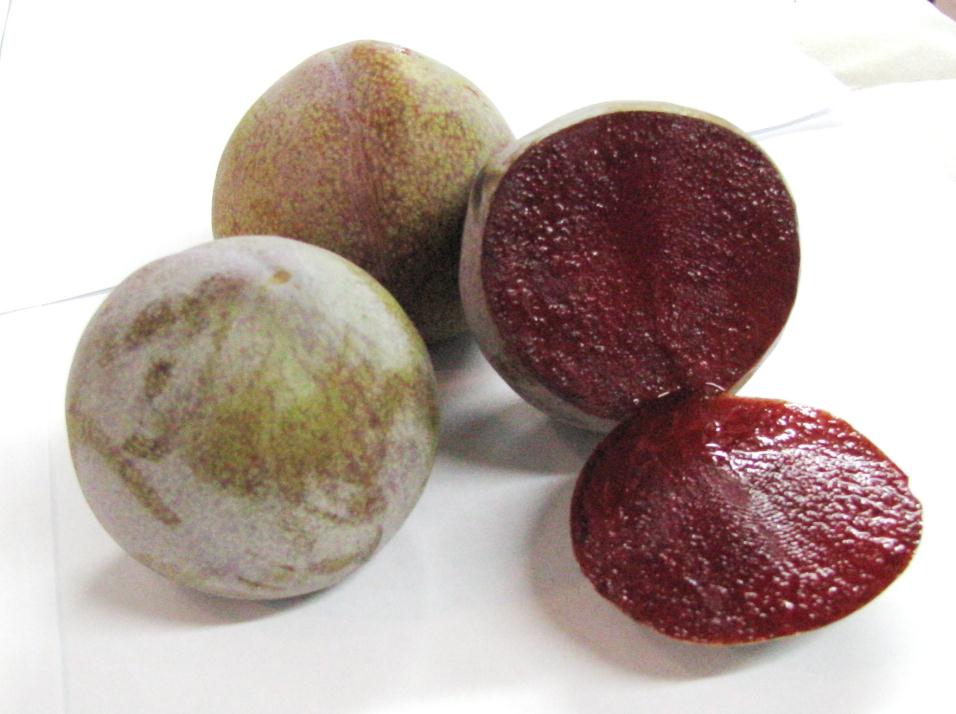 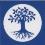 Crocodile Dundy 124-14
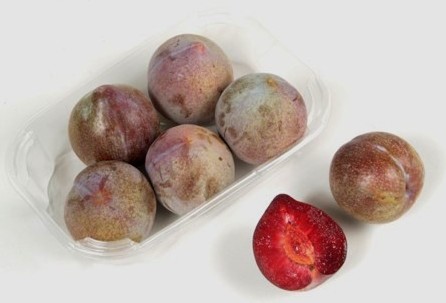 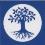 Crocodile Dundy 124-14
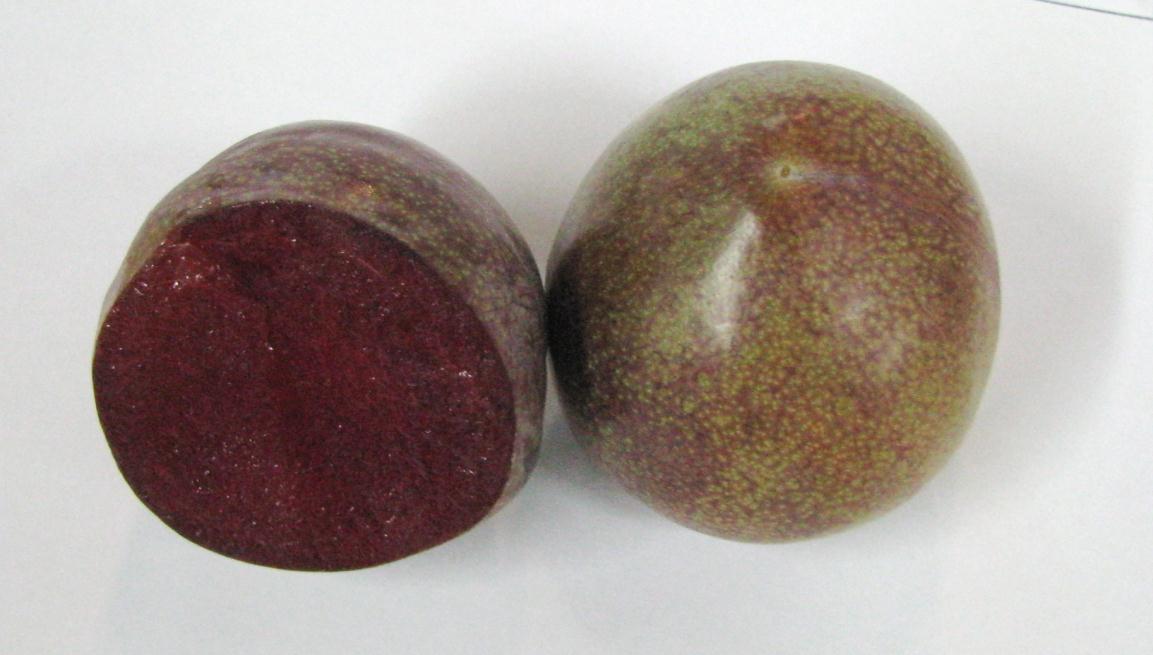 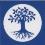 Crocodile Dundy 124-14
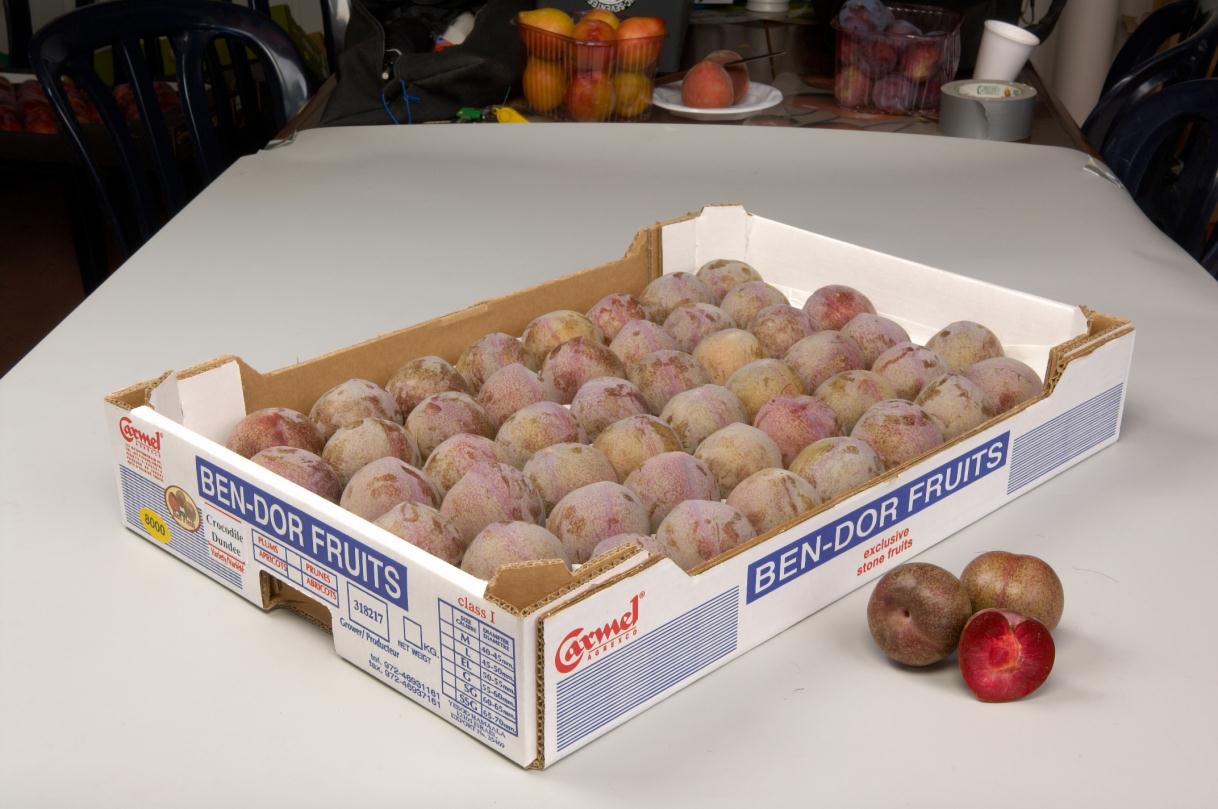 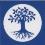 I 4-43
Meyve Verileri
Ağaç Verileri
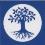 I 4-43
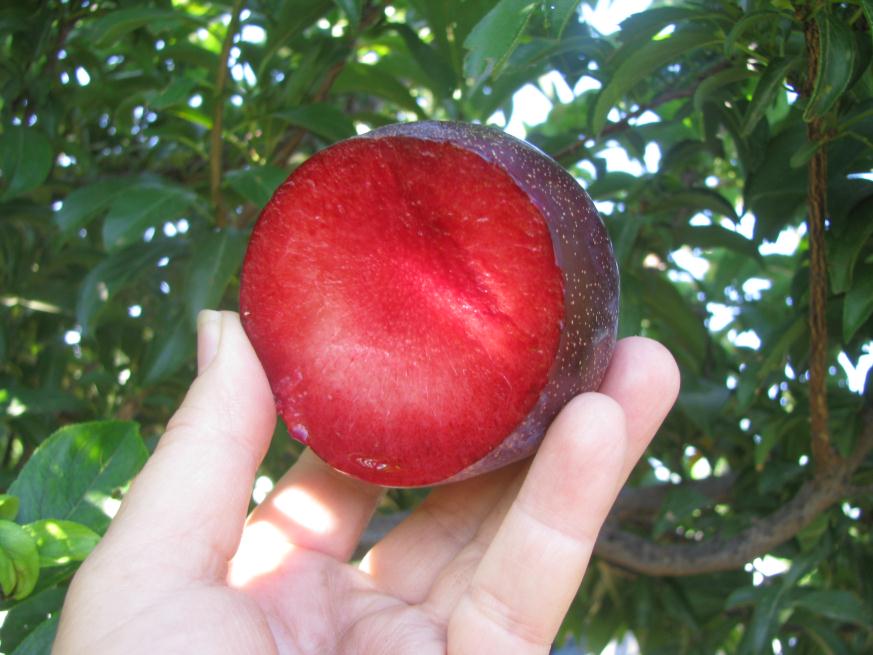 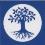 I 4-43
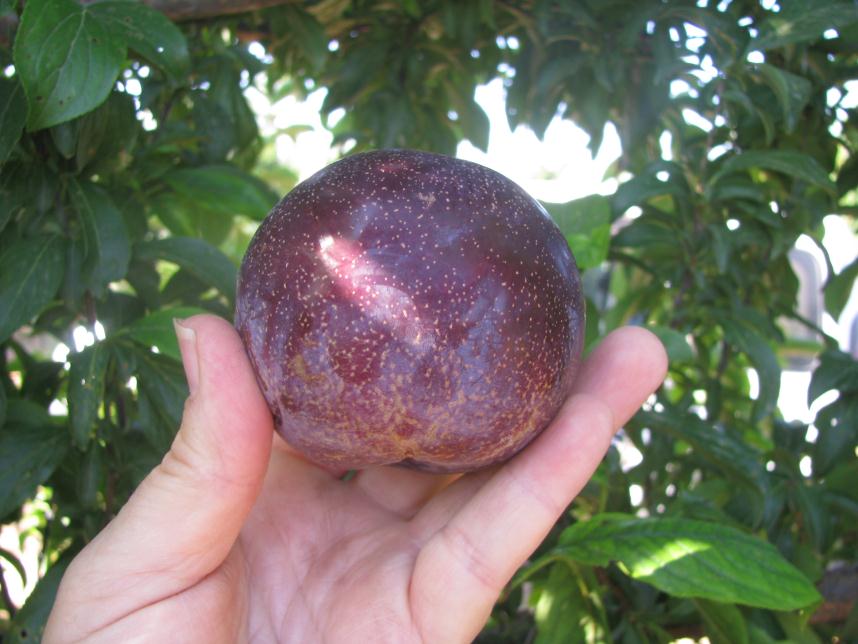 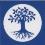 I 4-43
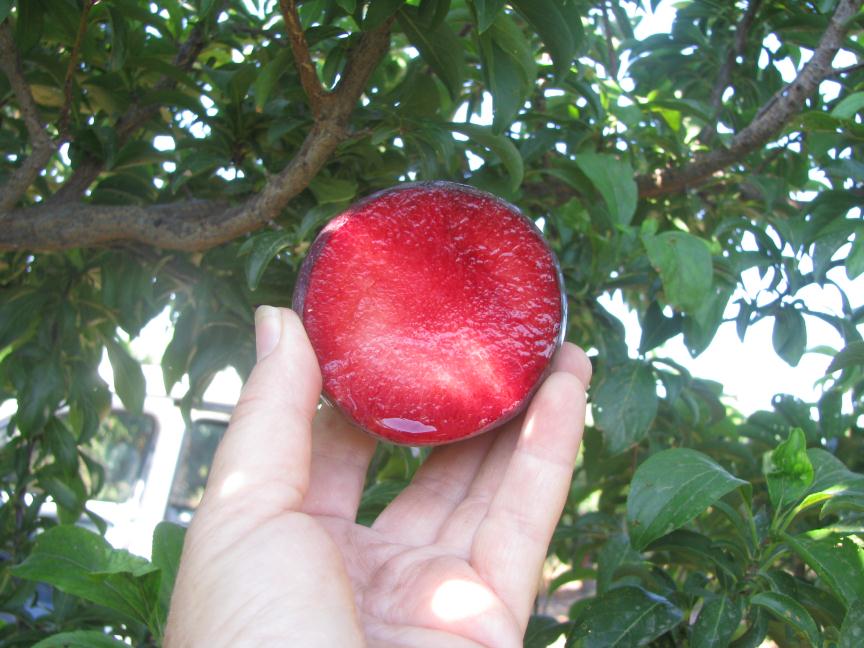 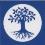 Jumbo MGM 141
Meyve Verileri
Ağaç Verileri
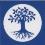 Jumbo MGM 141
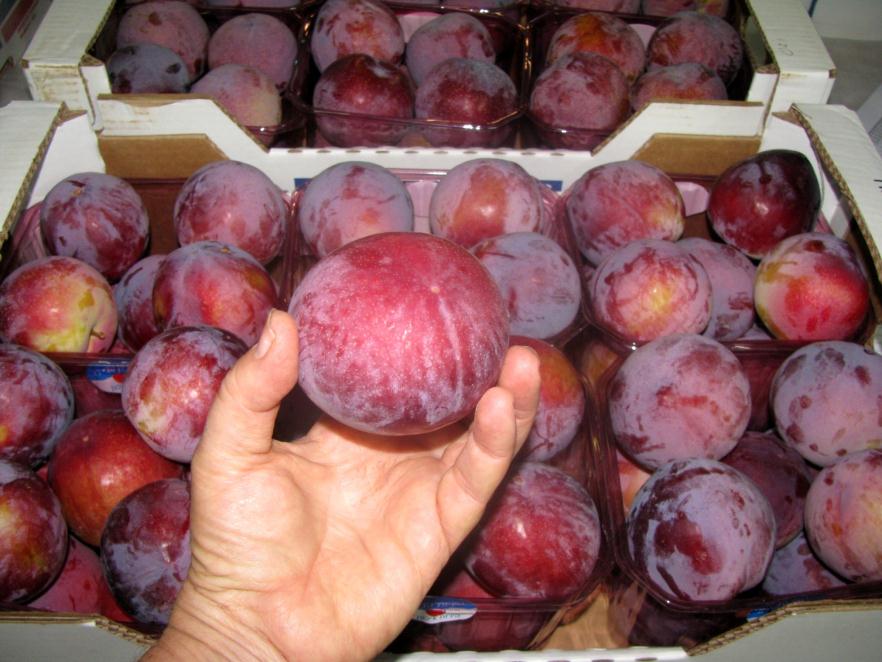 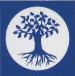 Jumbo MGM 141
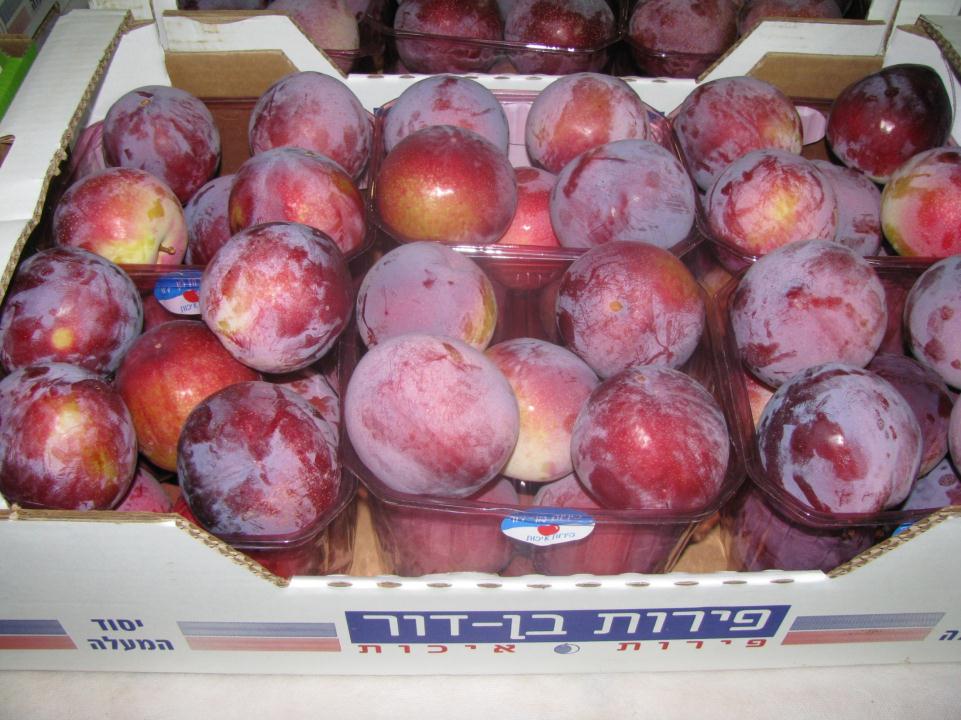 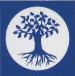 Jumbo MGM 141
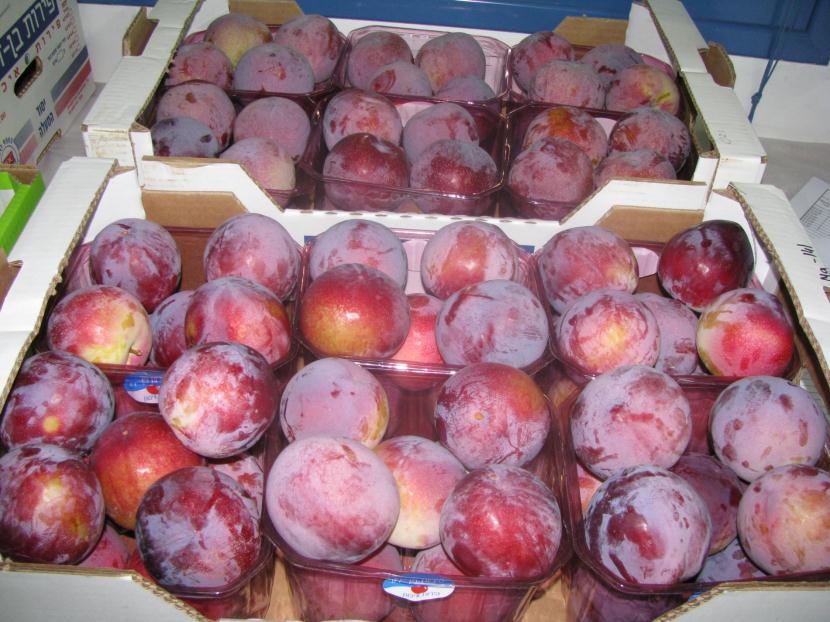 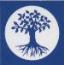 Jumbo MGM 141 (Chile)
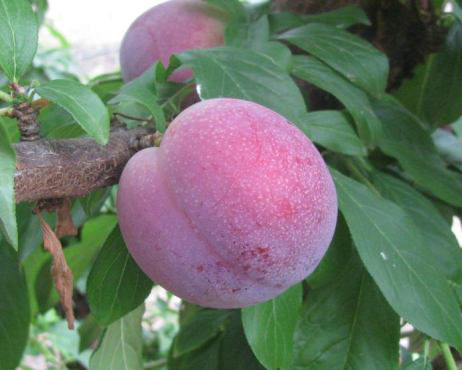 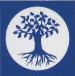 Jumbo MGM 141 (Chile)
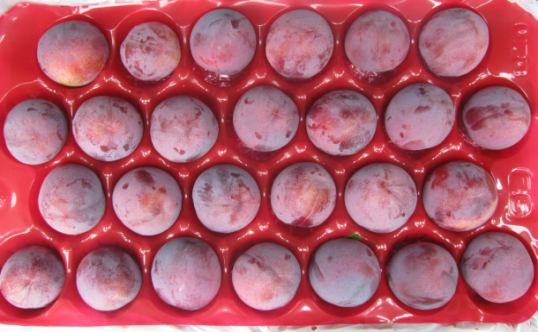 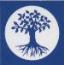 Jumbo MGM 141 (RSA)
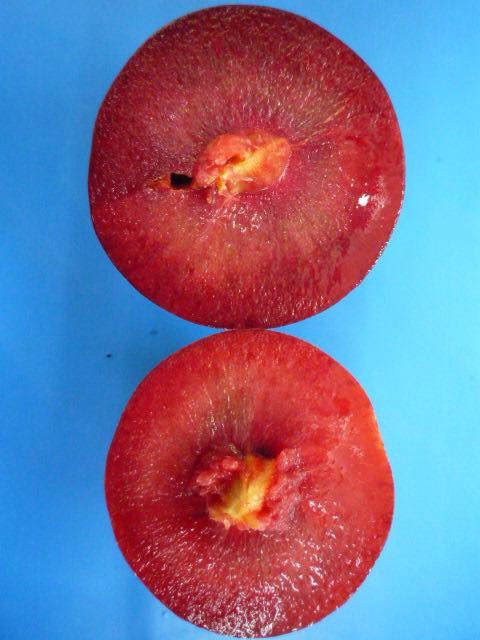 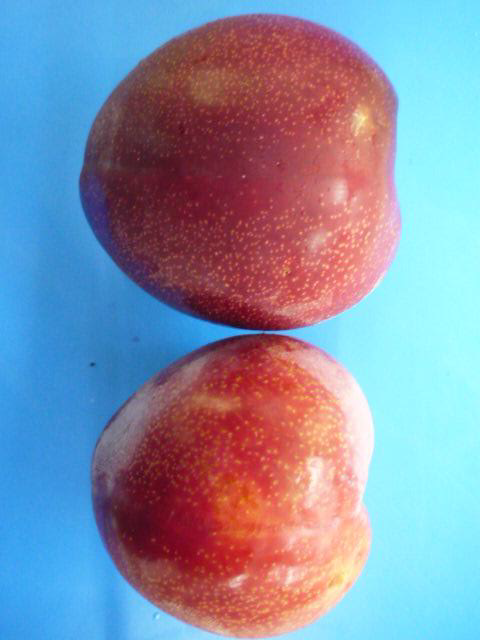 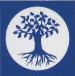 K 2-269
Meyve Verileri
Ağaç Verileri
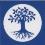 K 2-269
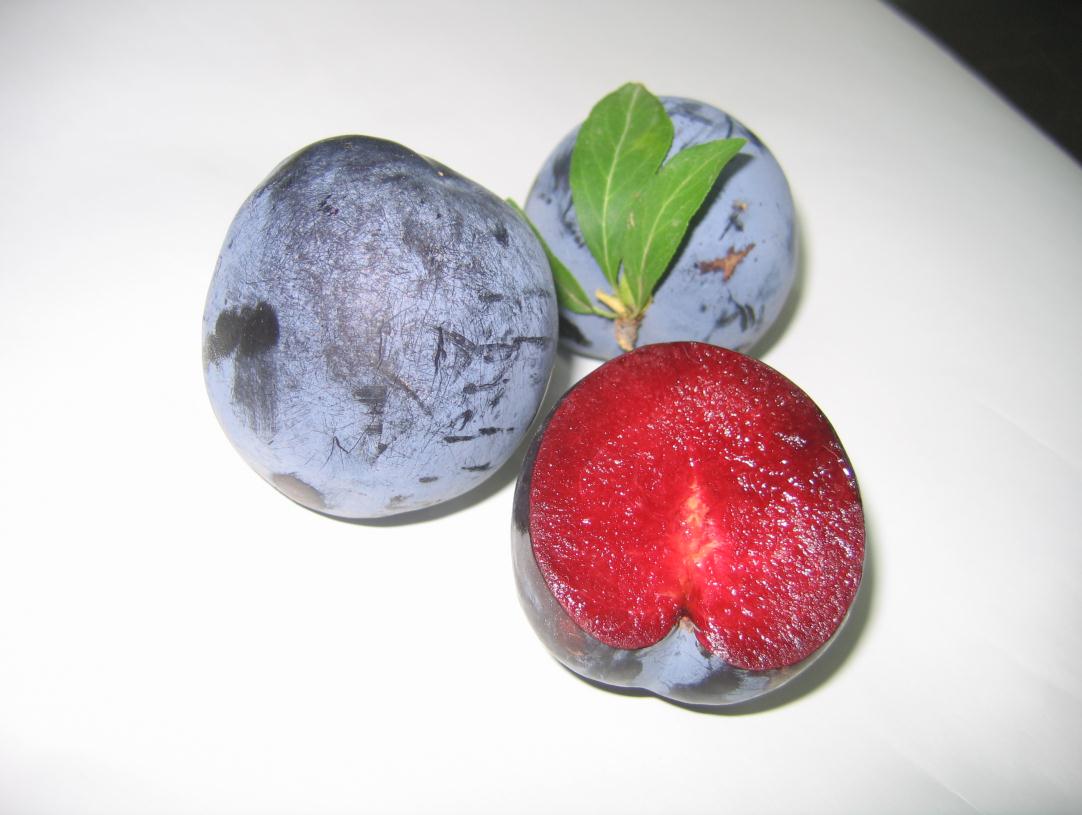 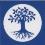 K 2-269
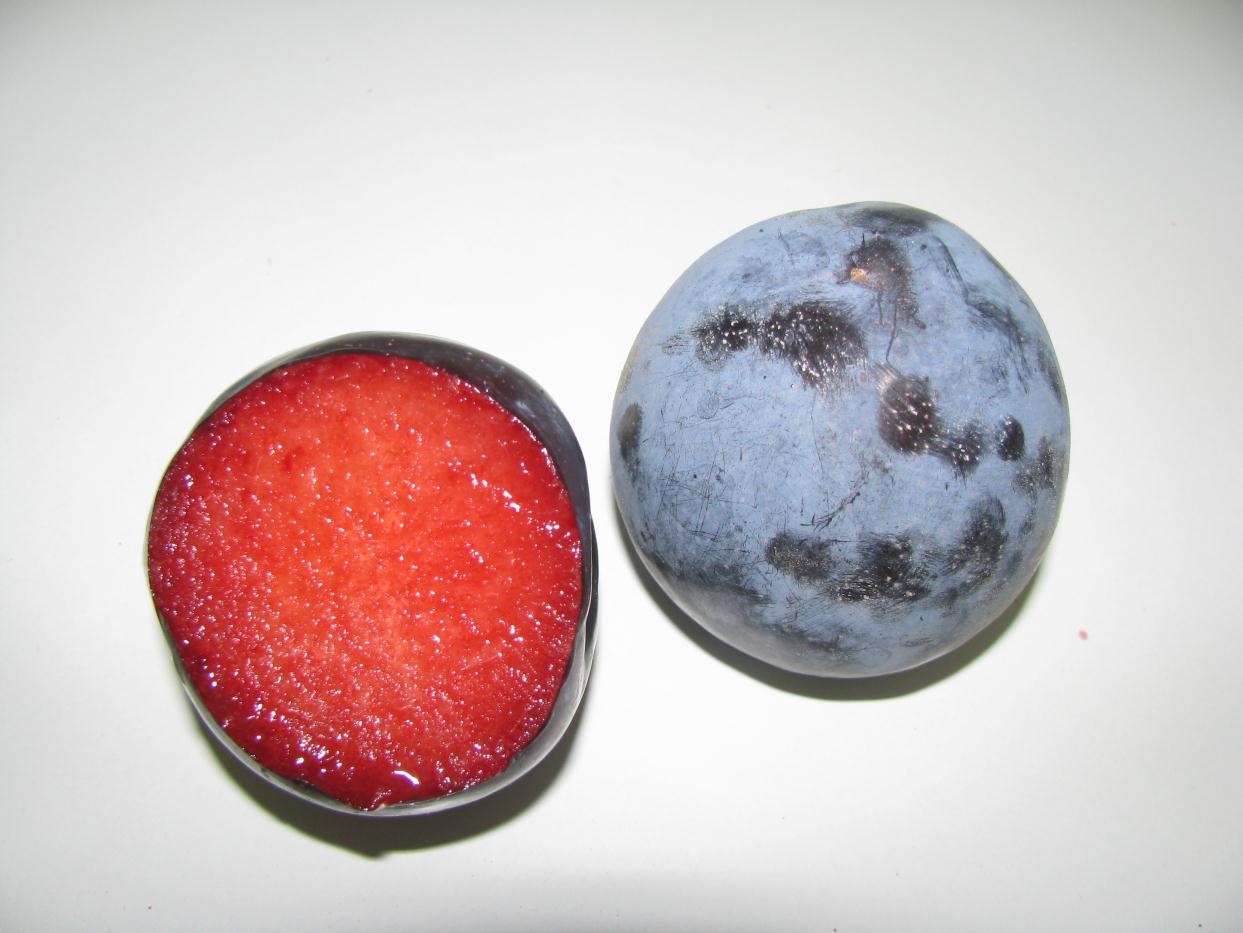 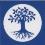 K 2-269
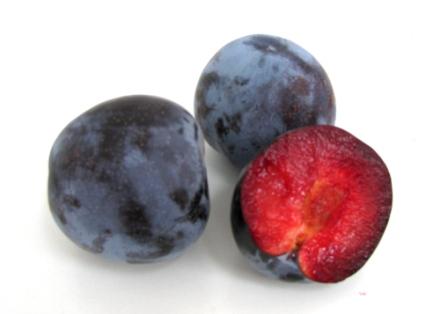 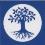 K 2-269
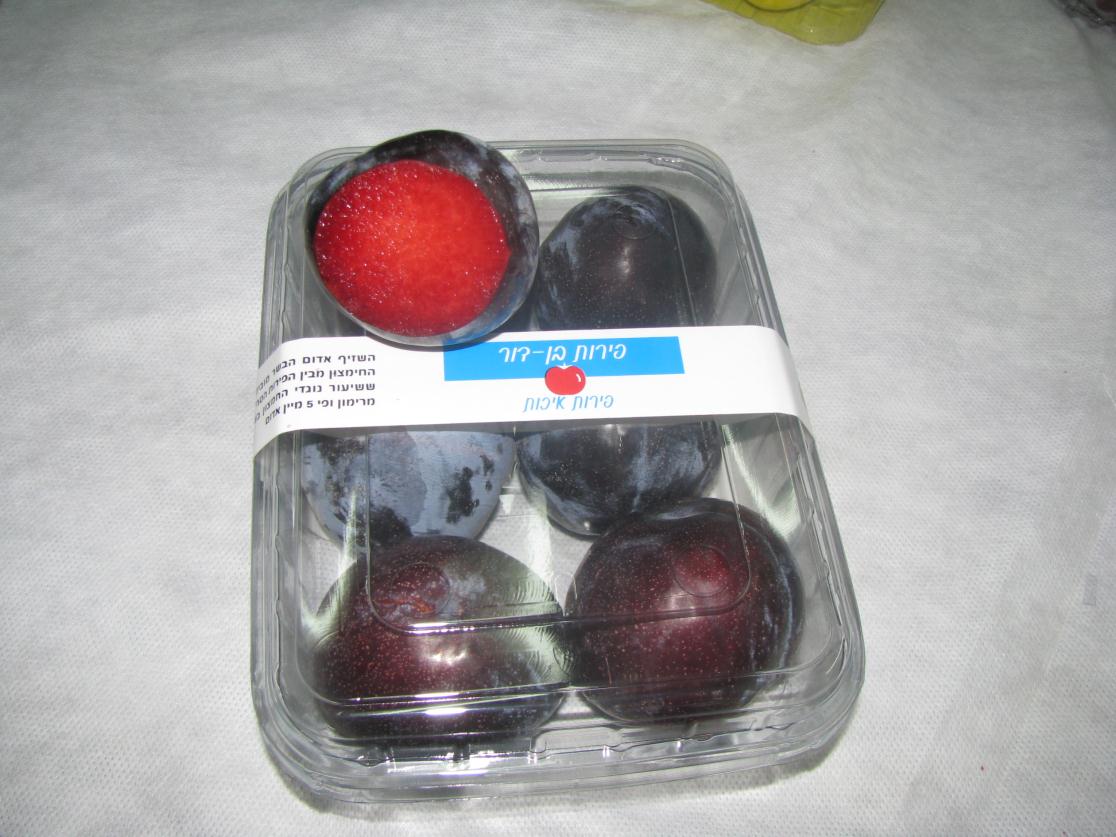 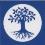 K 2-269
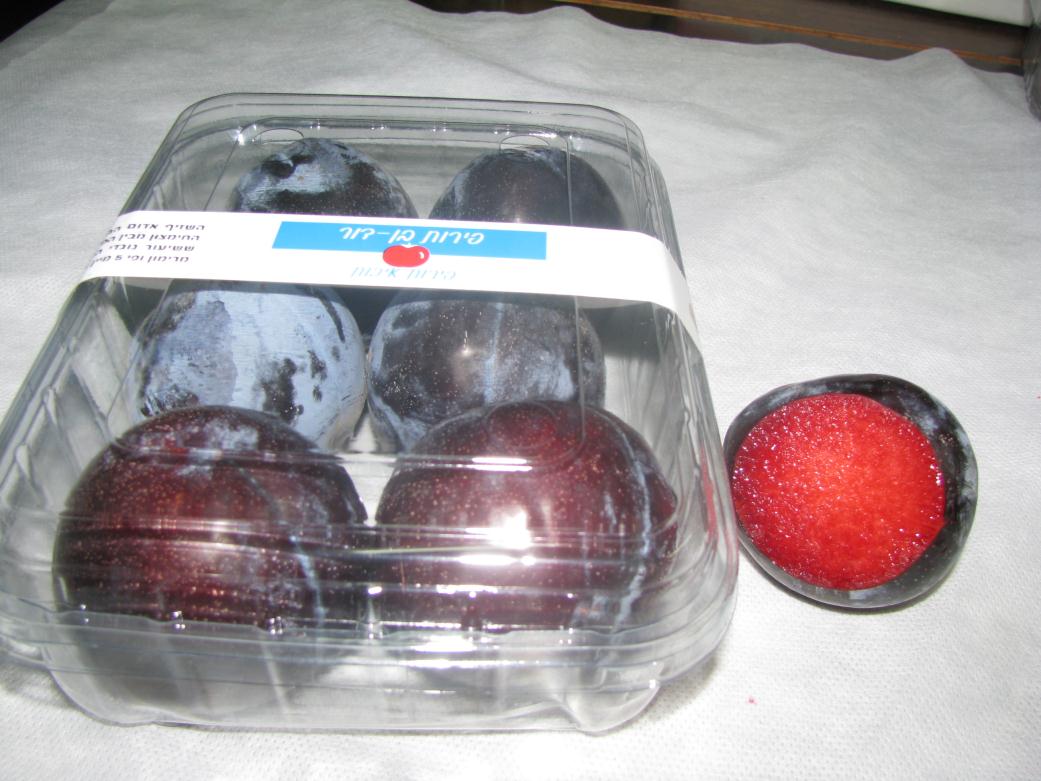 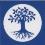 K 2-269
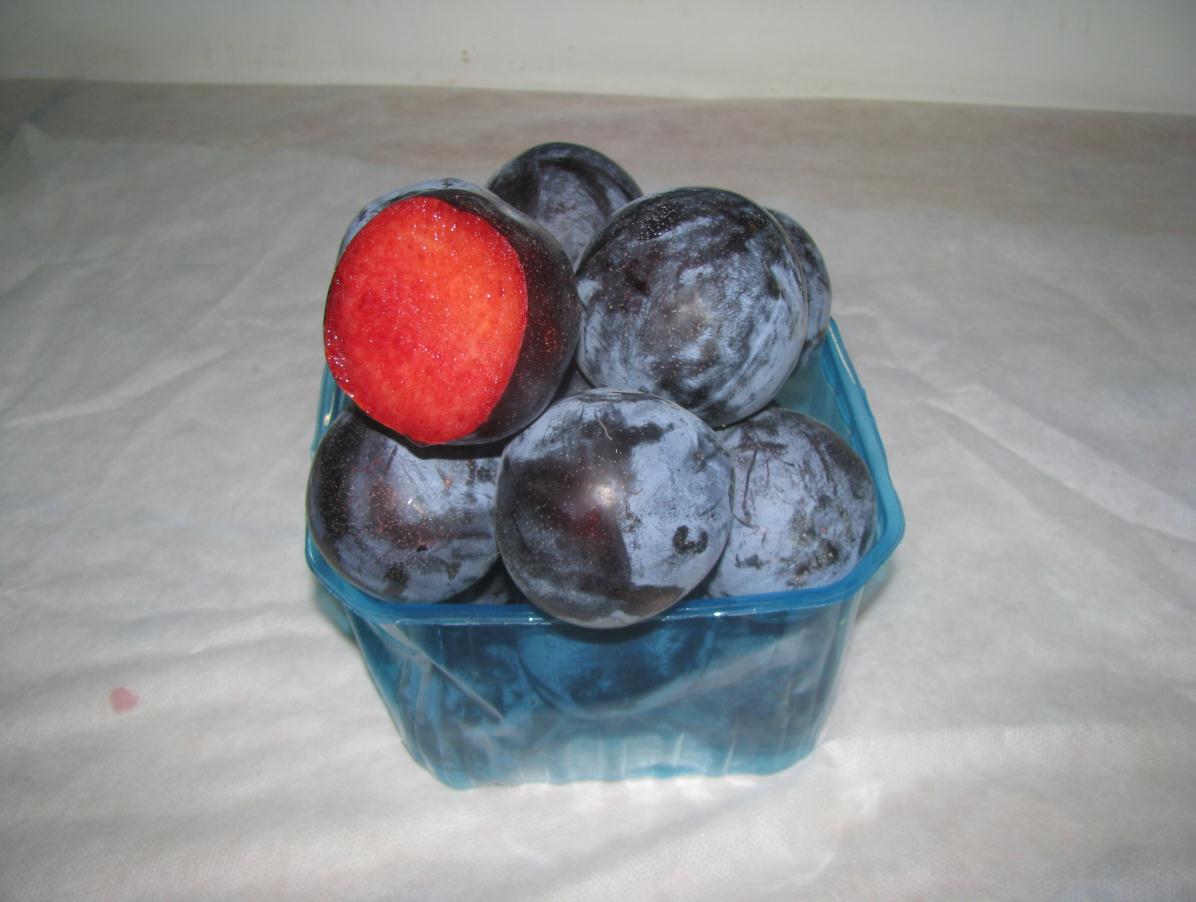 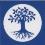 K 13-16
Meyve Verileri
Ağaç Verileri
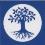 K 13-16
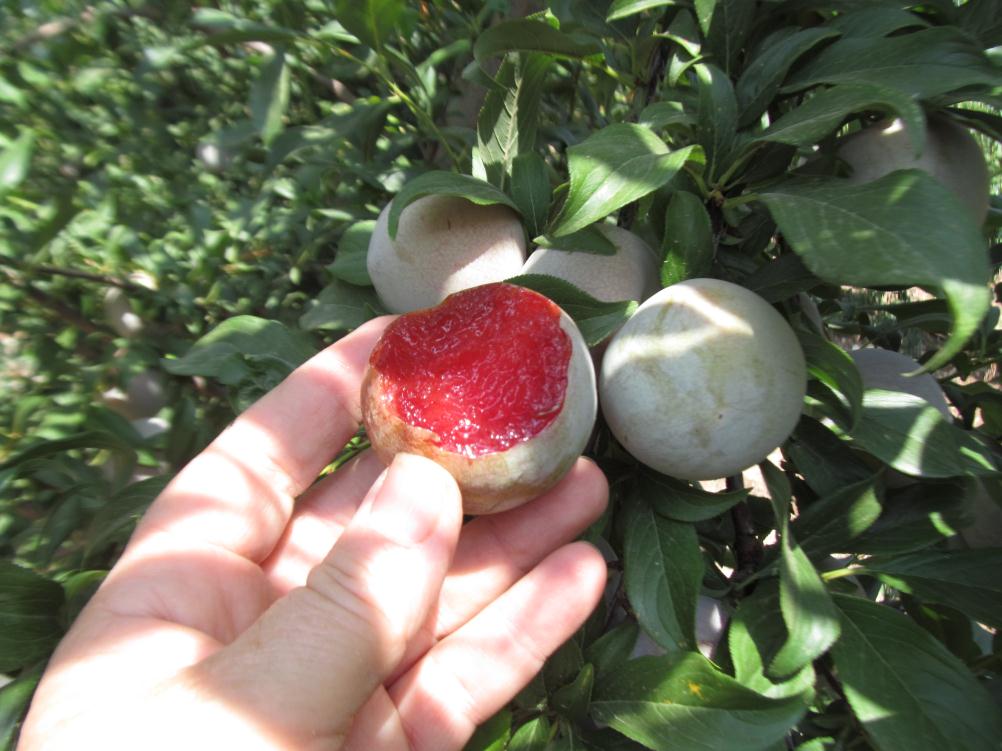 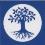 K 13-16
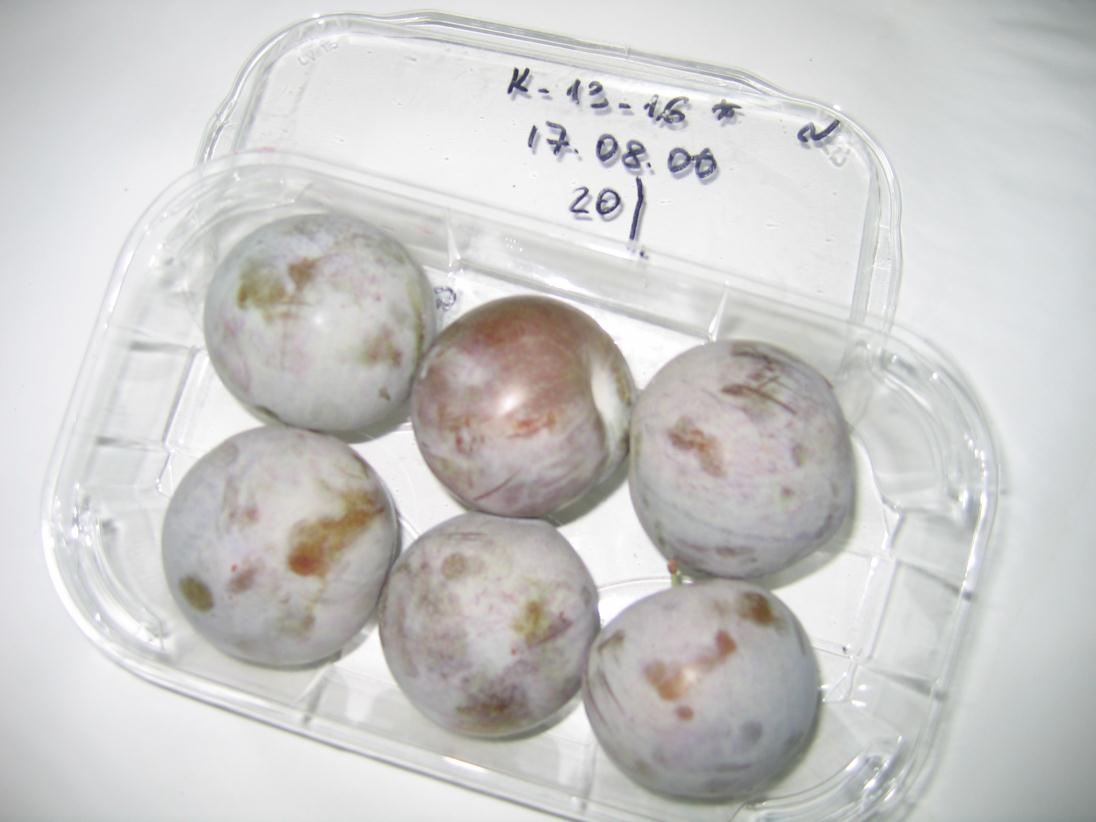 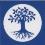 K 13-16
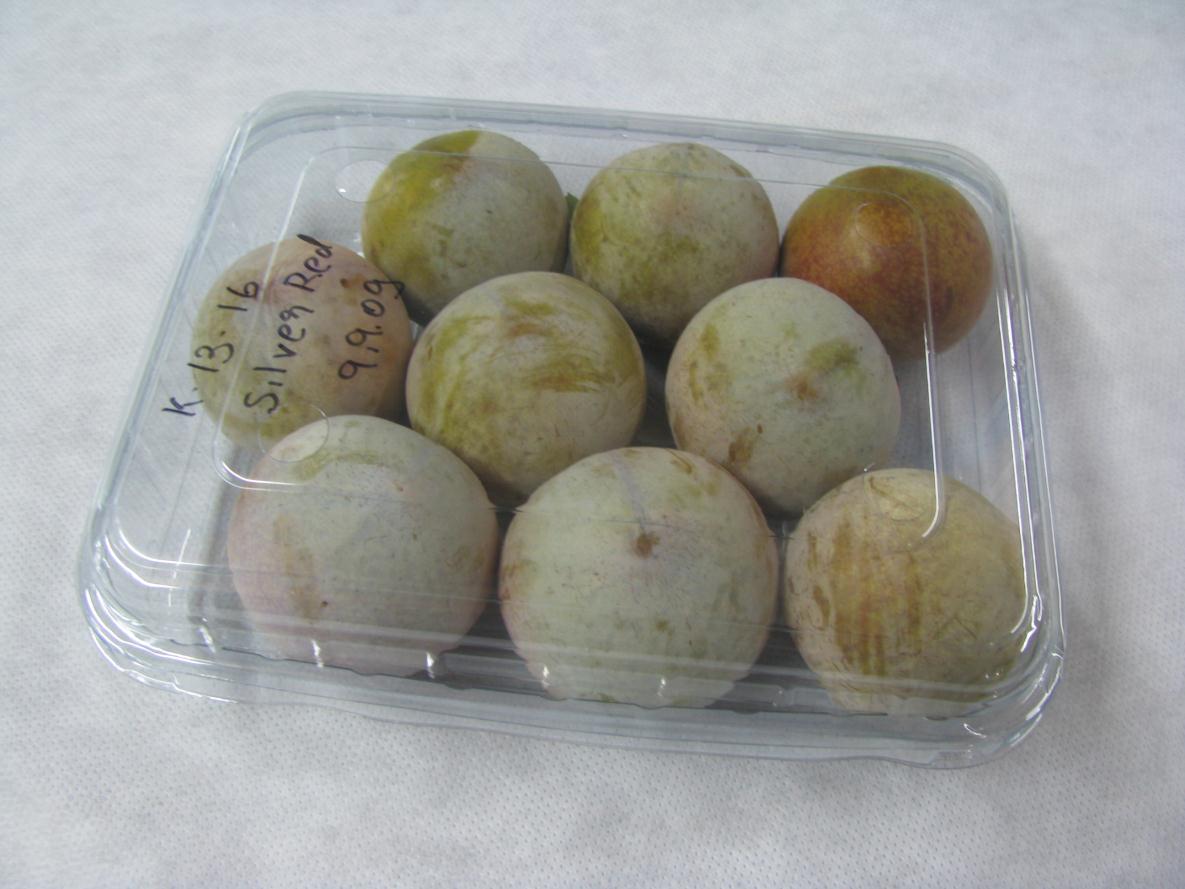 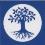 K 13-16
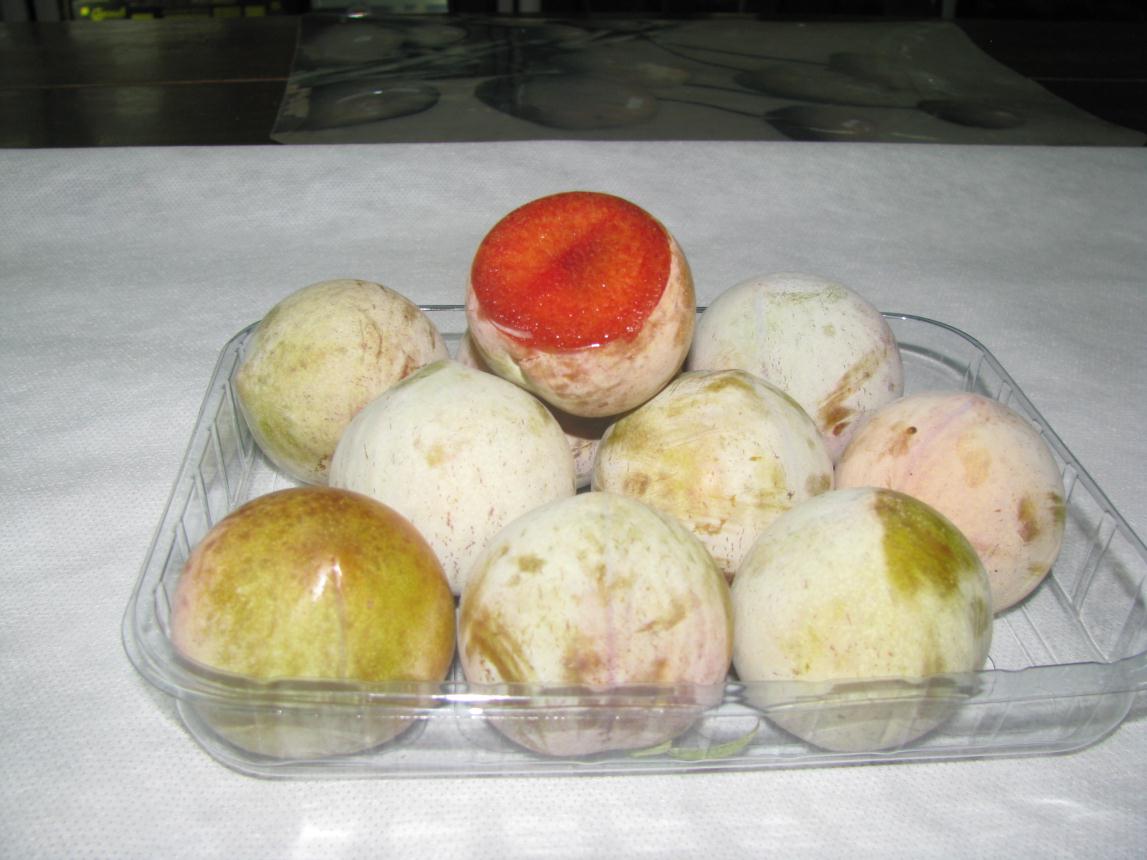 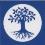 K 13-16
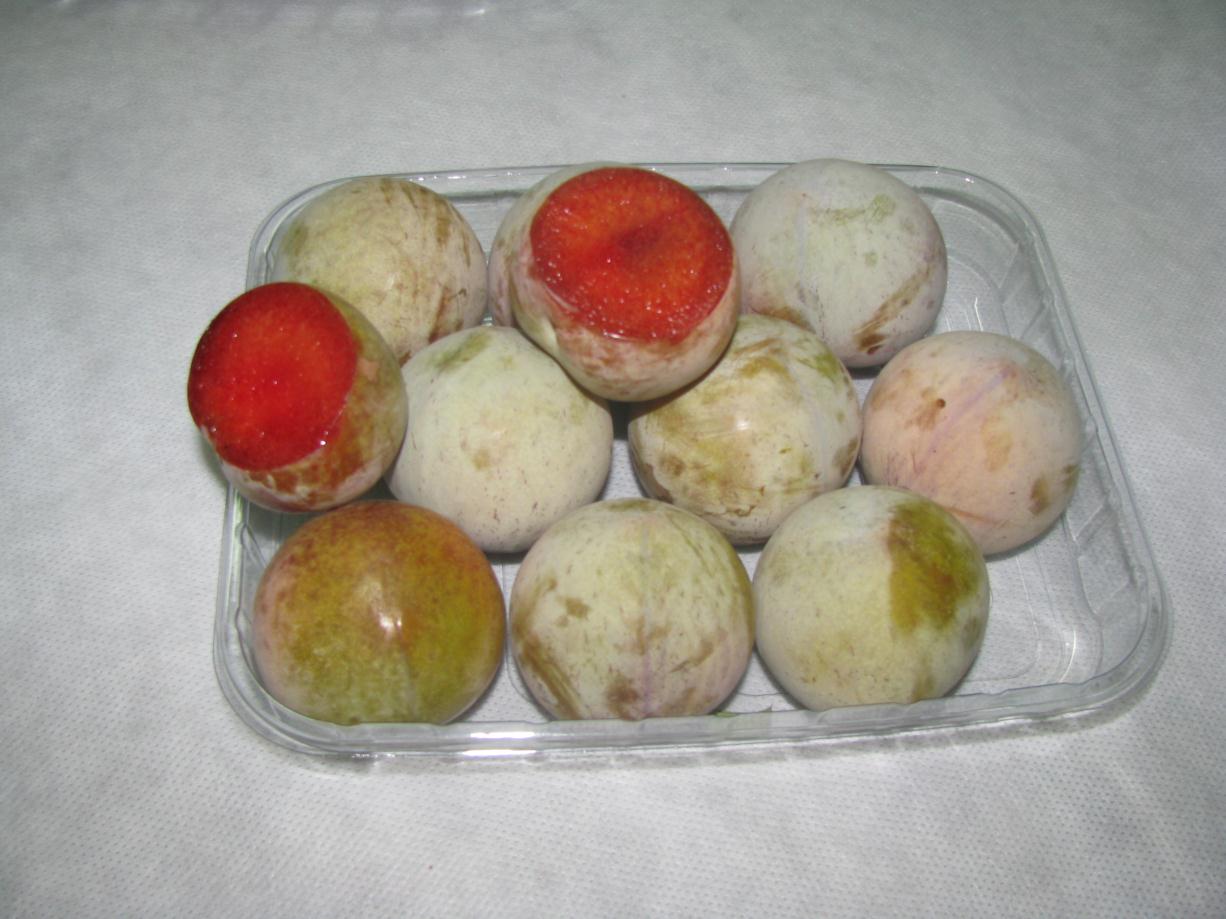 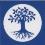 K 13-16
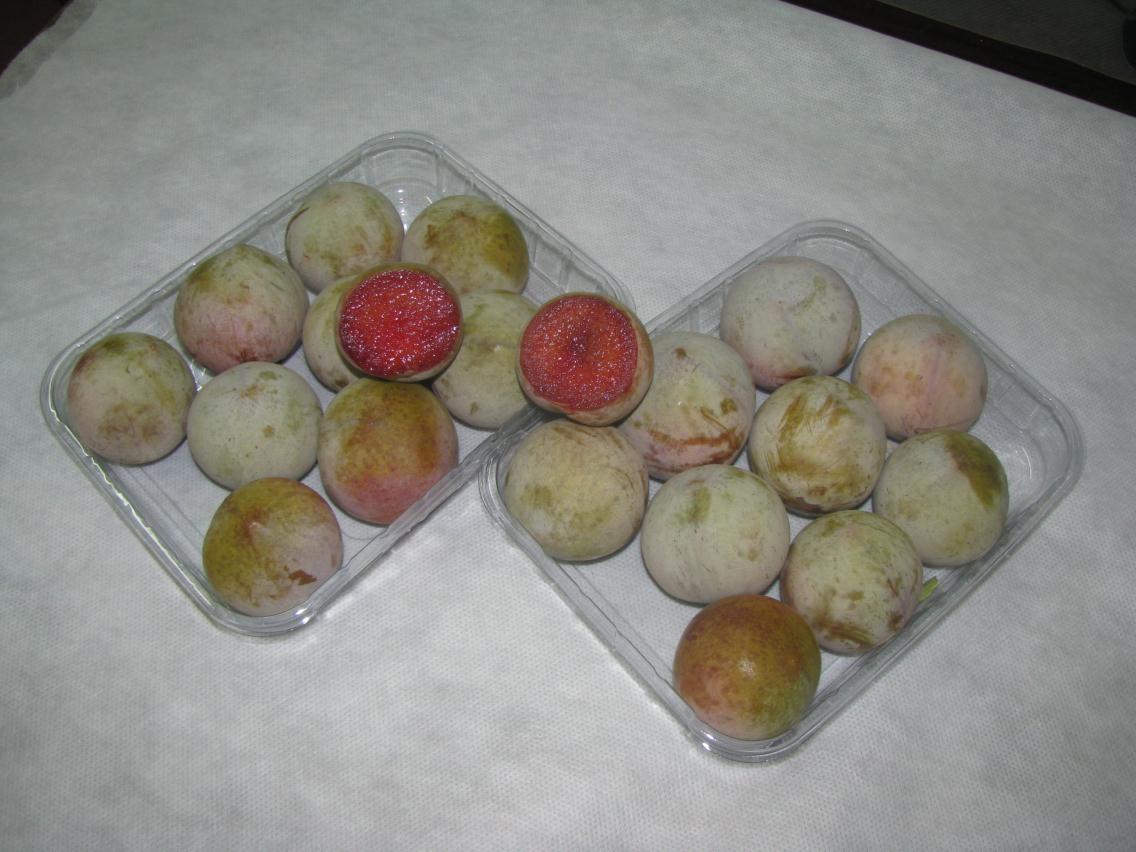 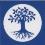 K 13-16
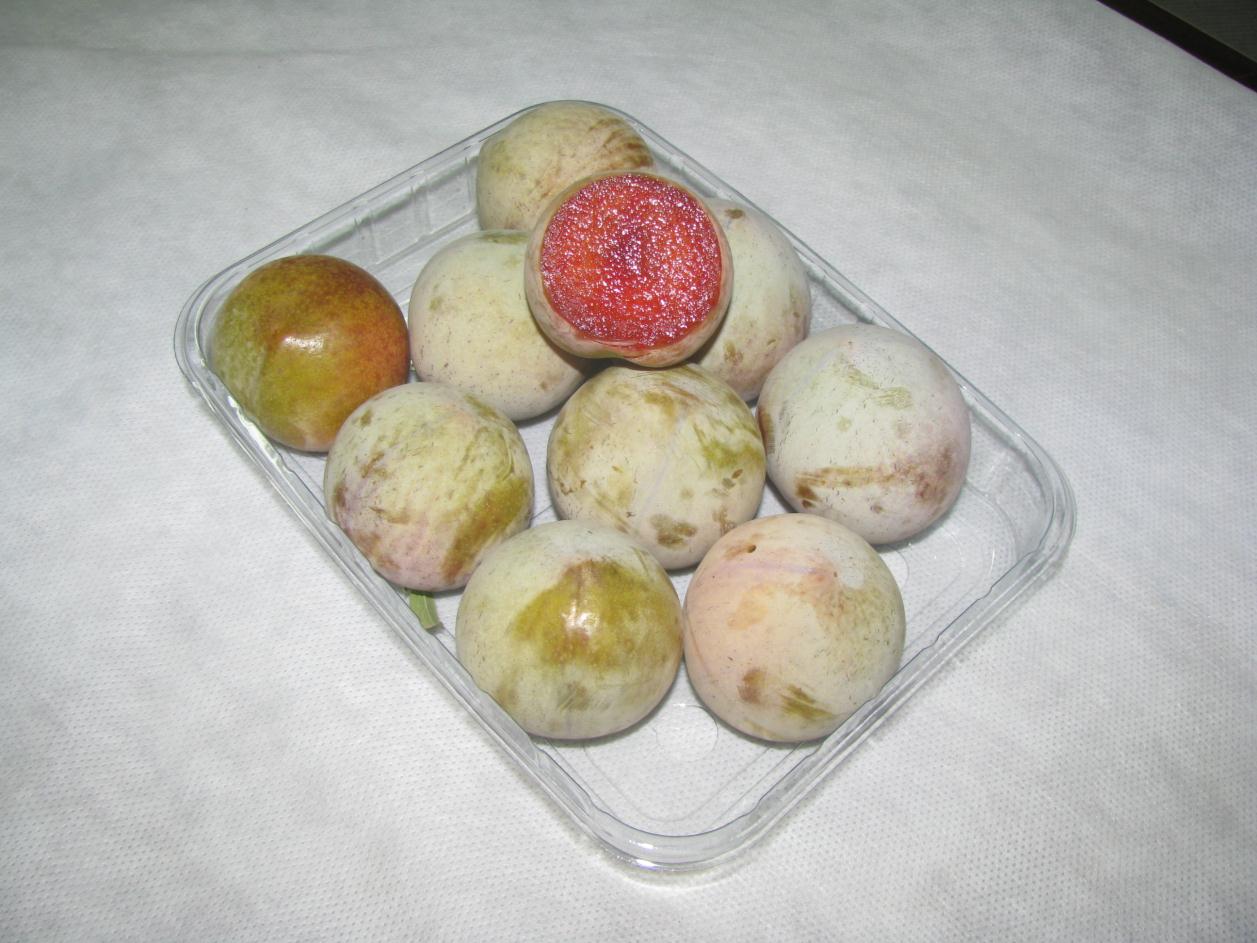 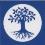 K 13-16
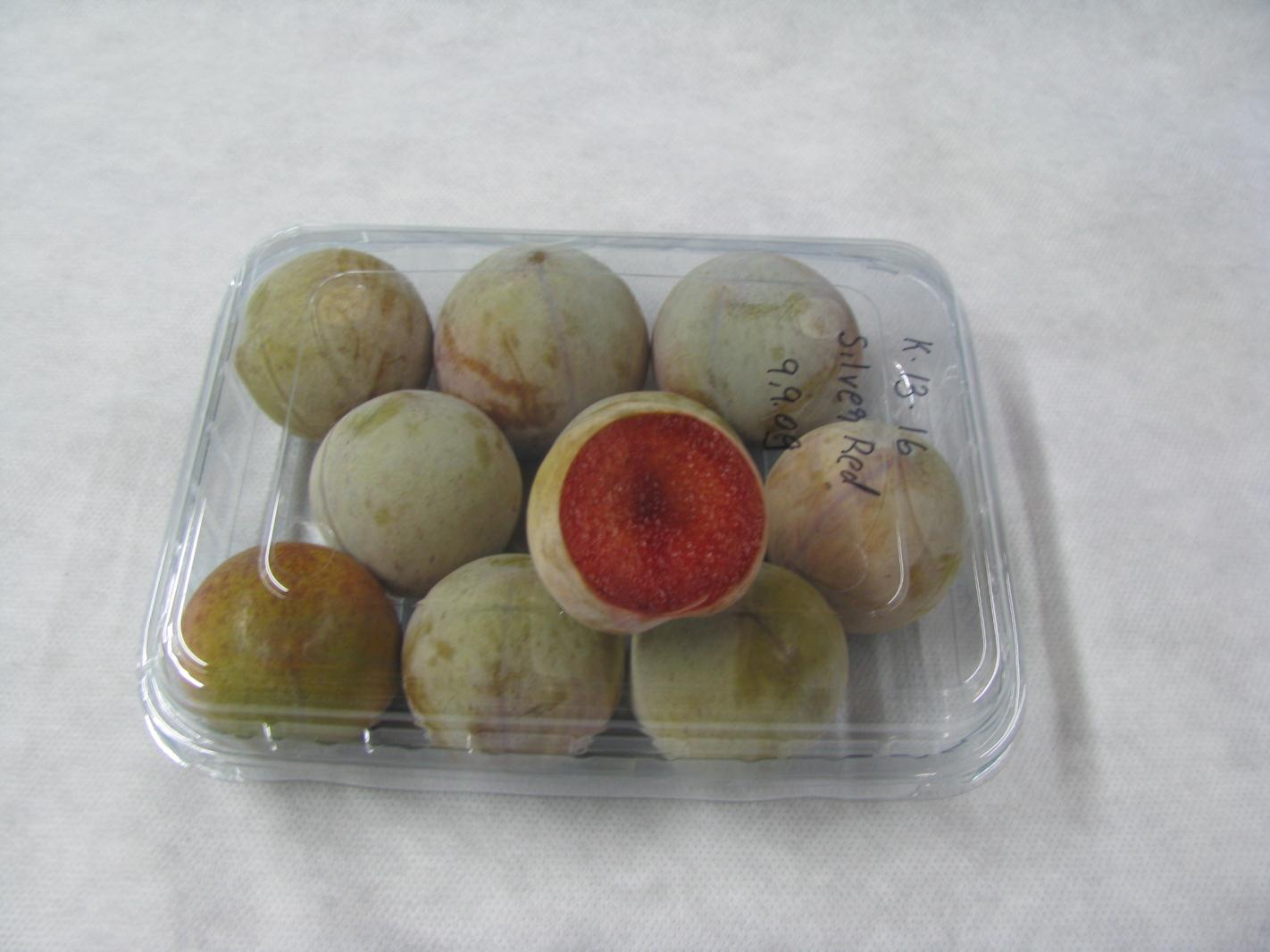 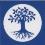 Lamoon
Meyve Verileri
Ağaç Verileri
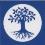 Lamoon
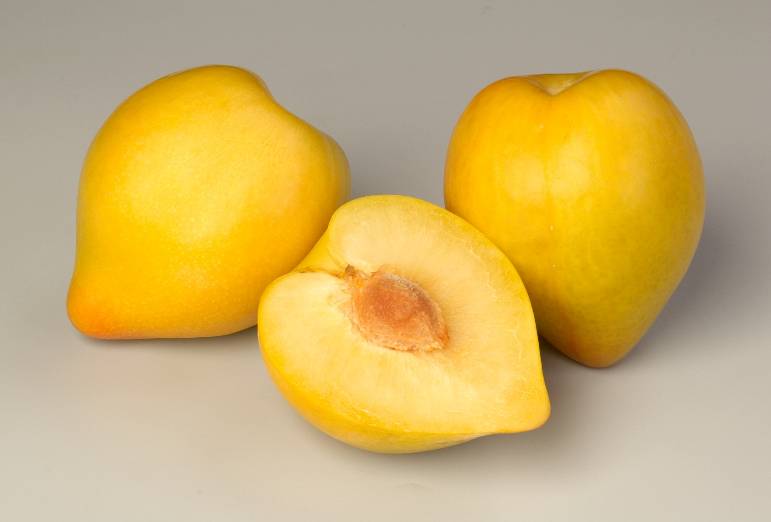 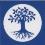 Lamoon
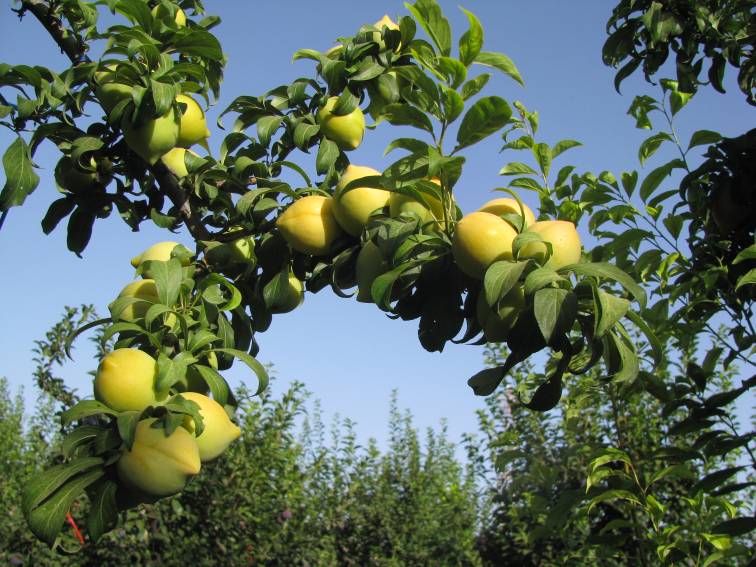 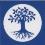 Lamoon
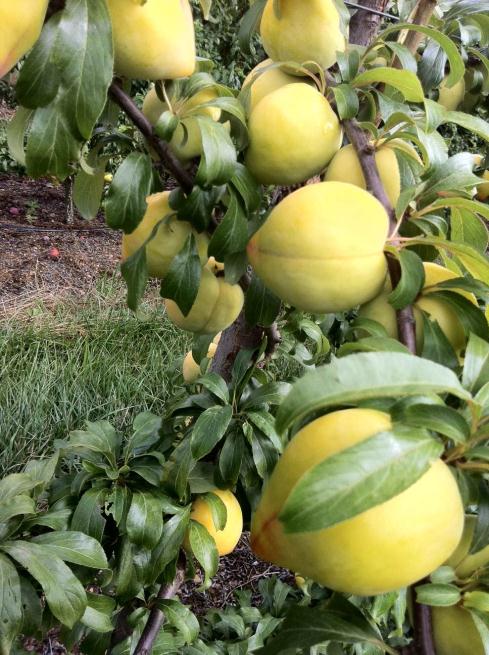 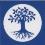 Lamoon
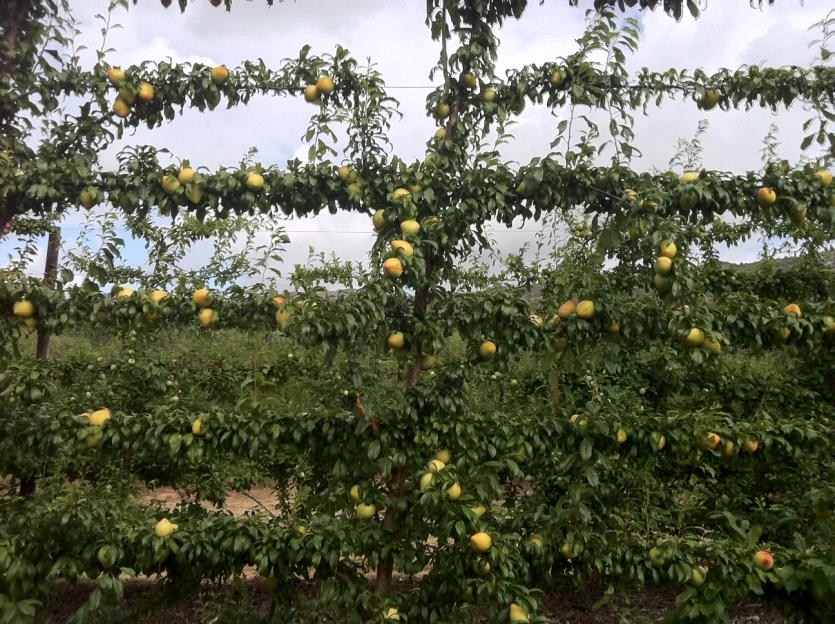 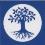 Lamoon
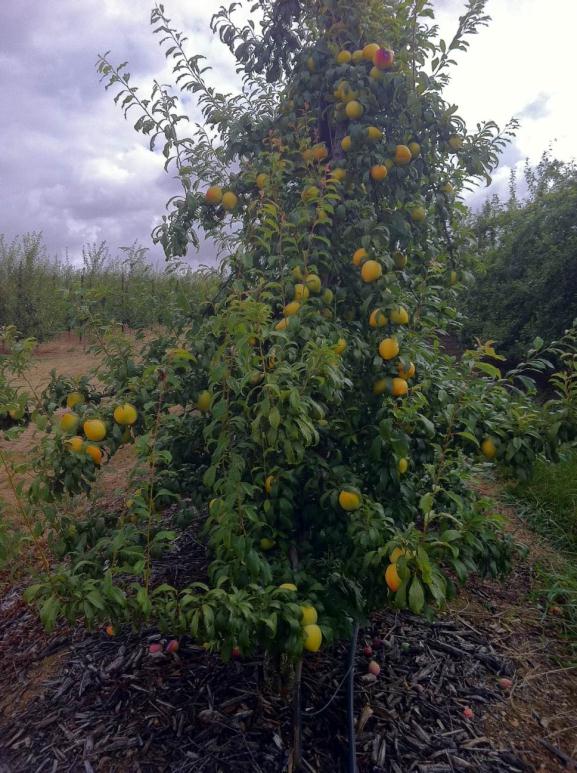 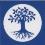 Lamoon
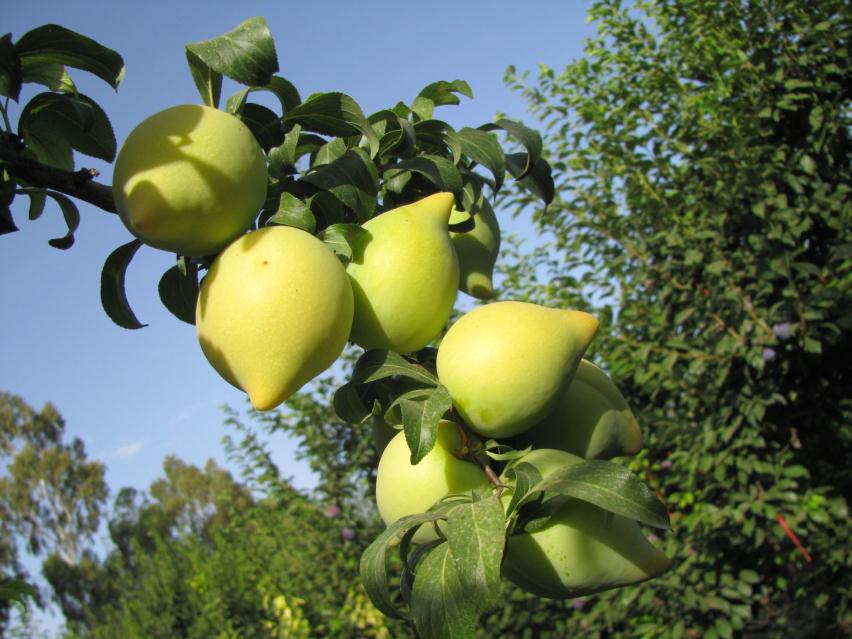 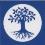 Lamoon
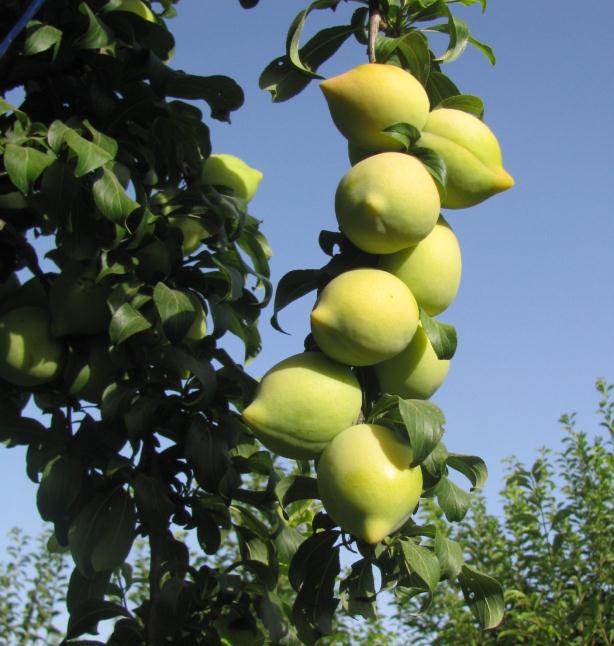 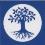 Lamoon
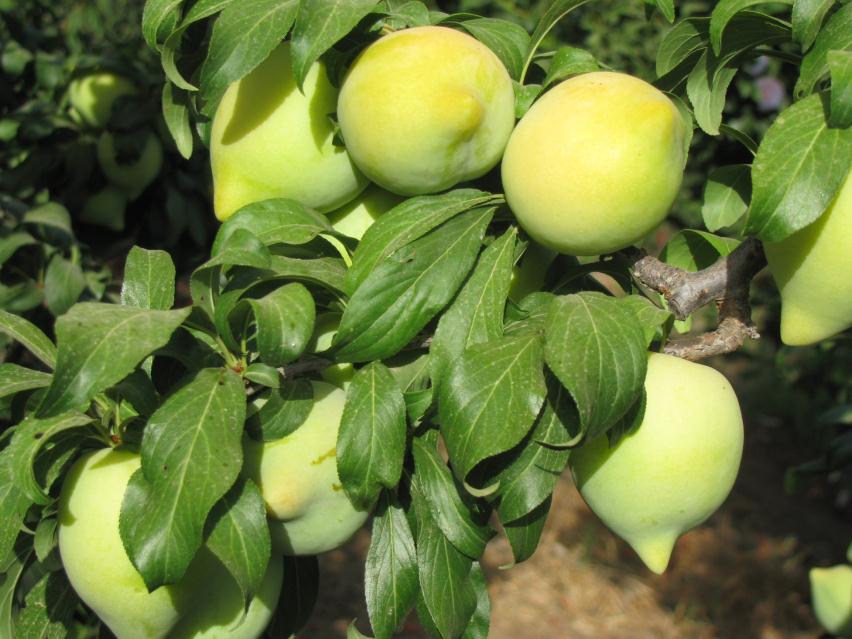 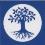 Lamoon
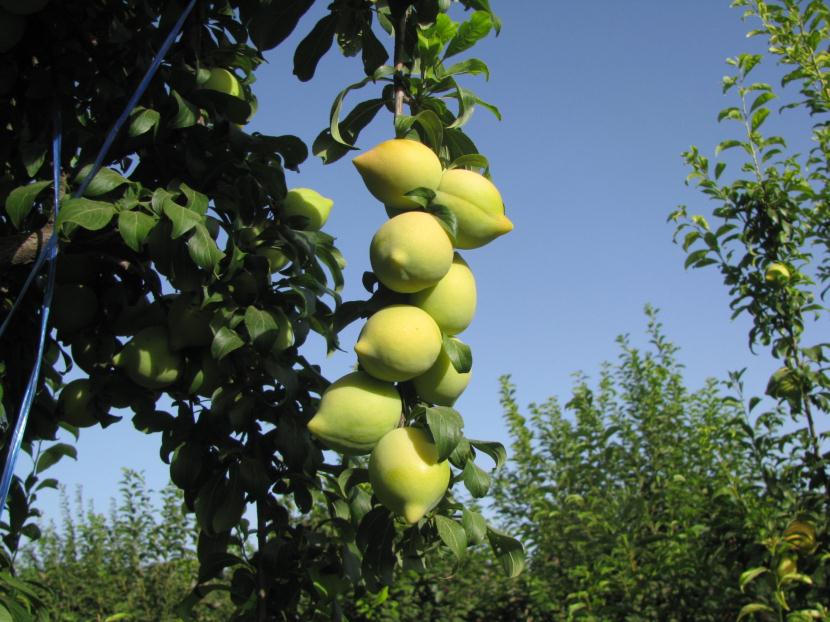 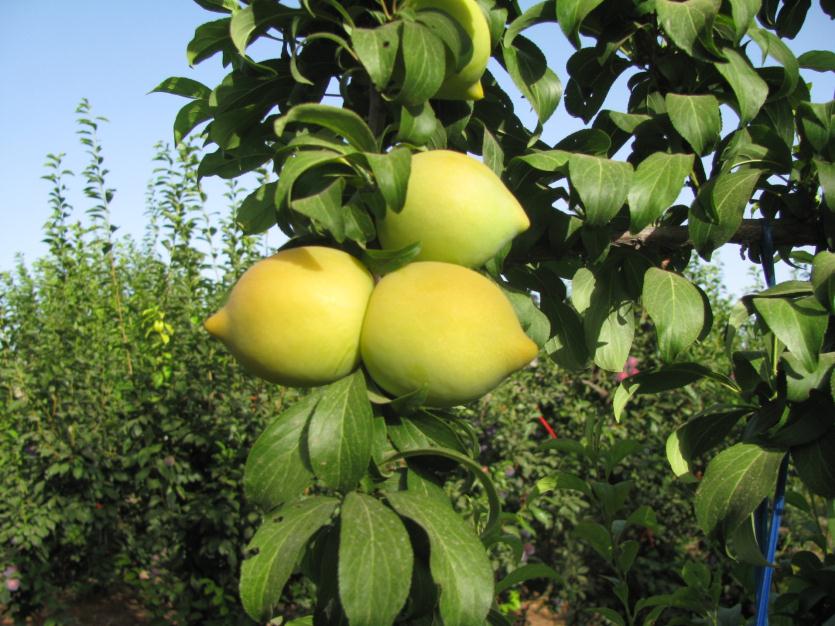 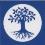 Lamoon
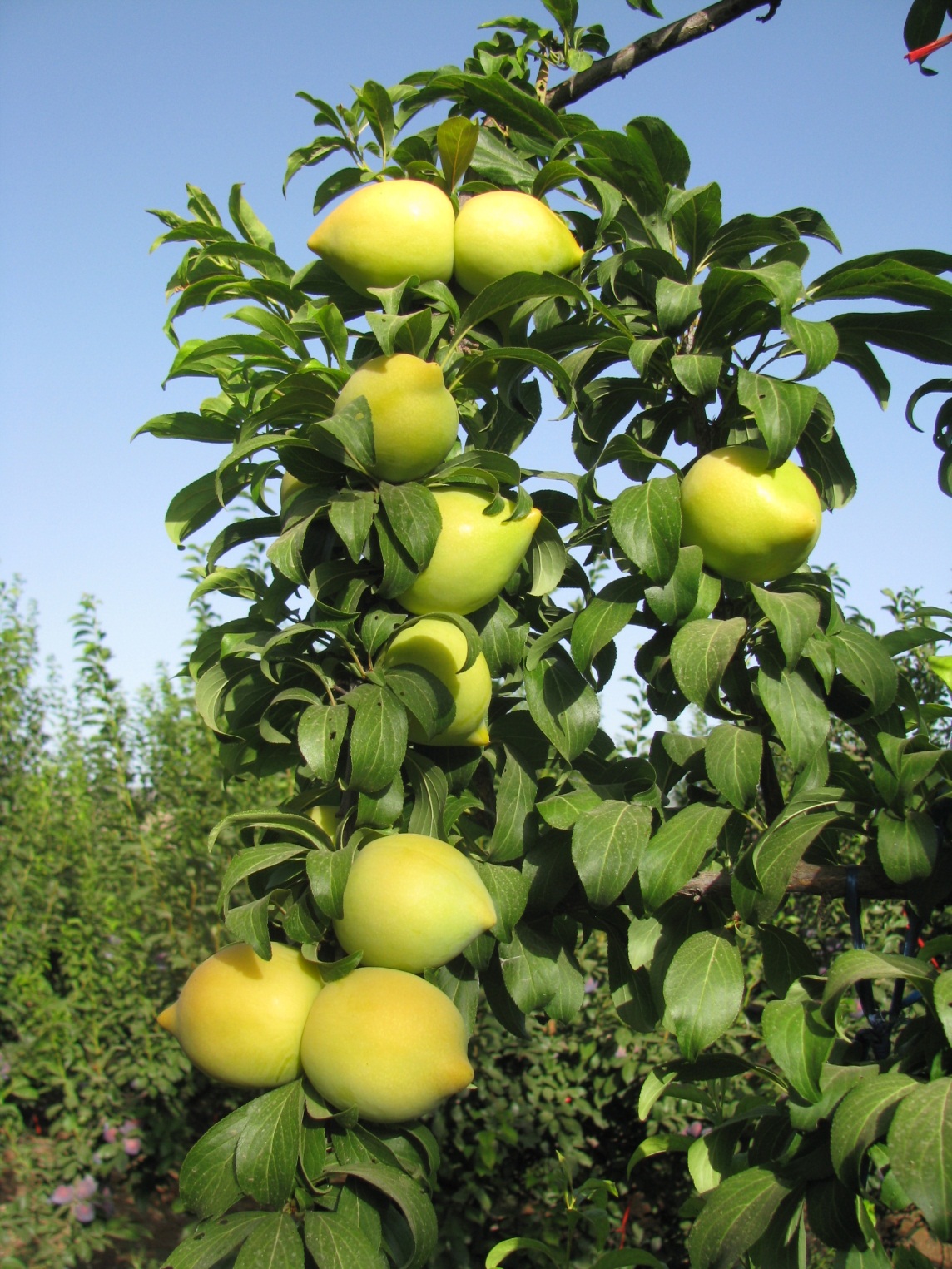 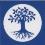 Lamoon
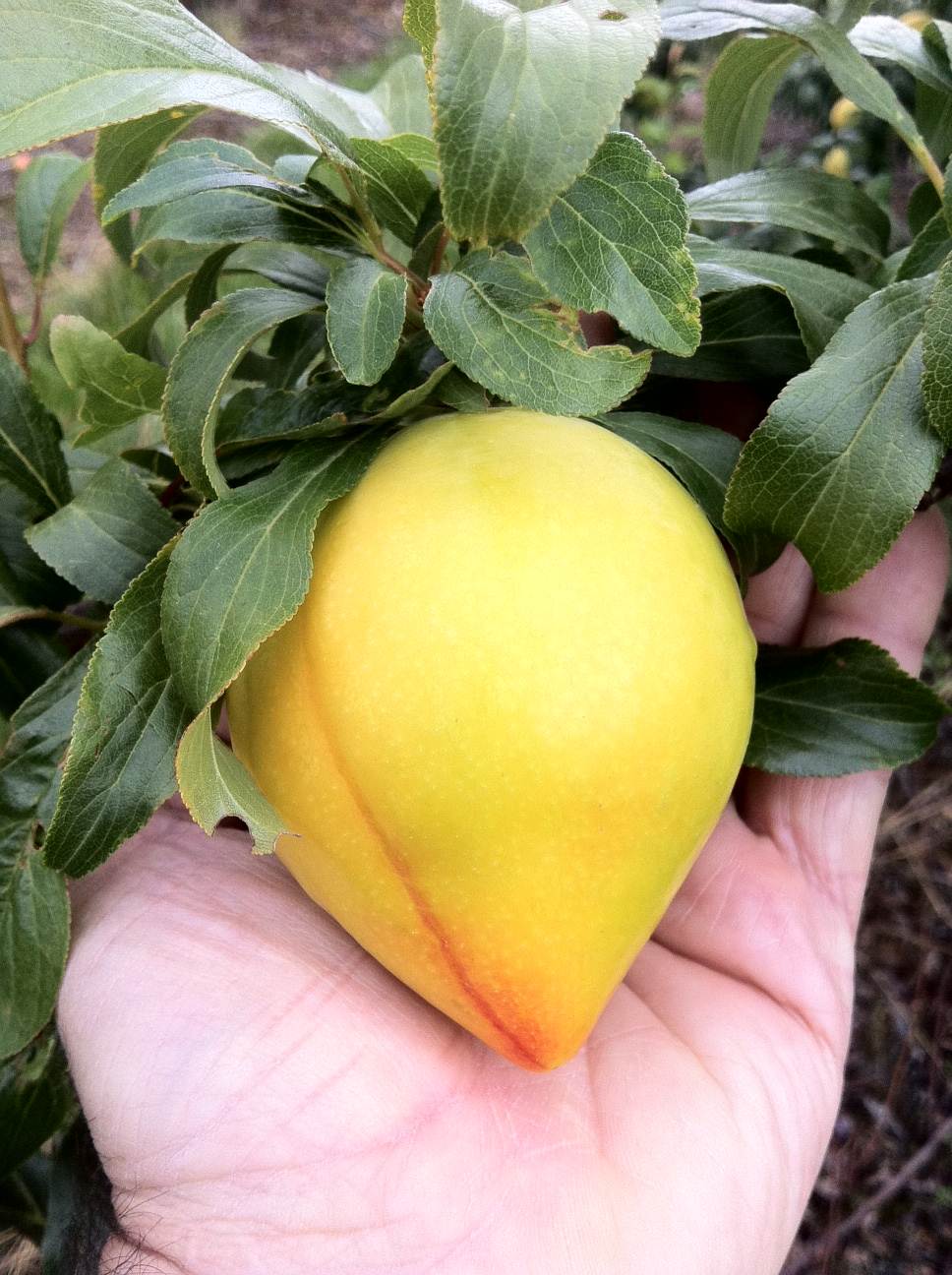 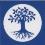 Lamoon
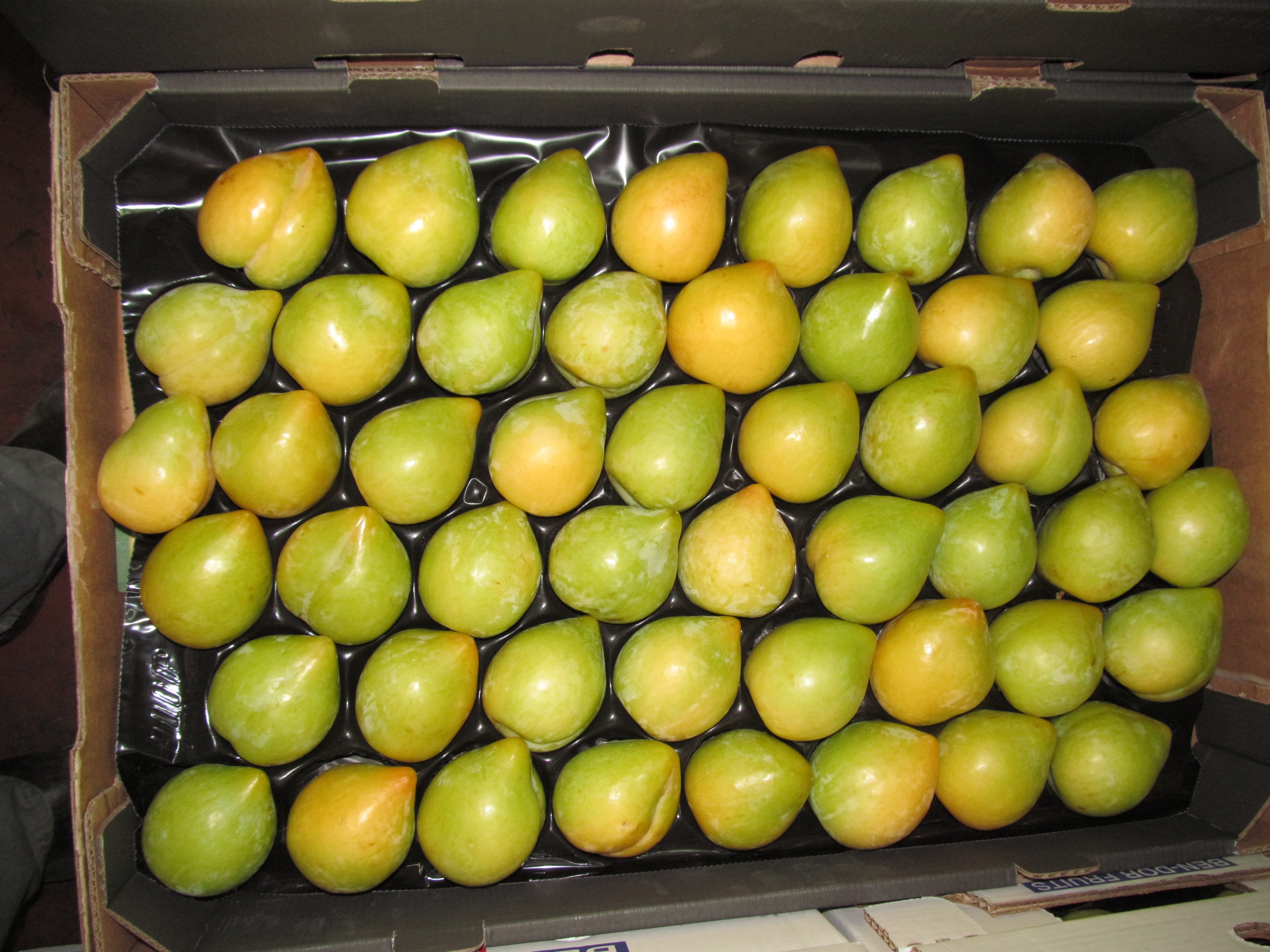 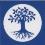 Latemoon H 21-8
Meyve Verileri
Ağaç Verileri
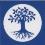 Latemoon H 21-8
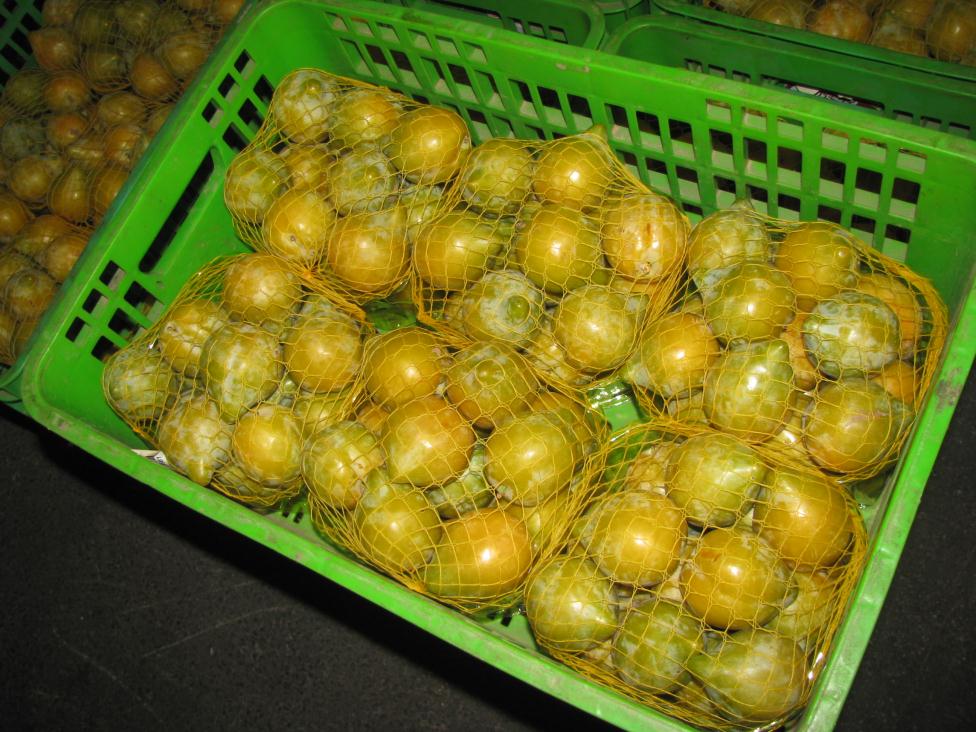 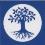 Latemoon H 21-8
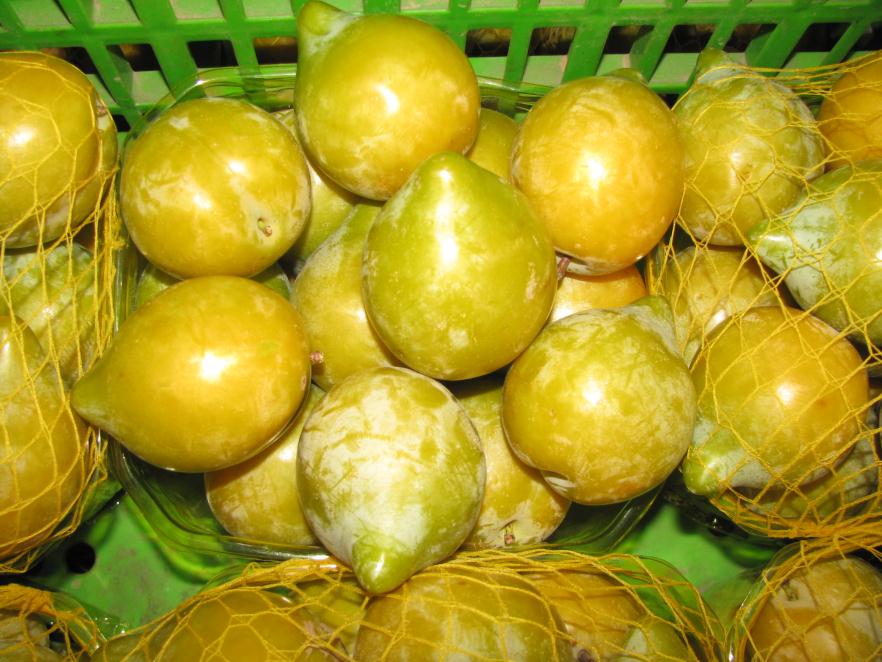 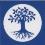 Latemoon H 21-8
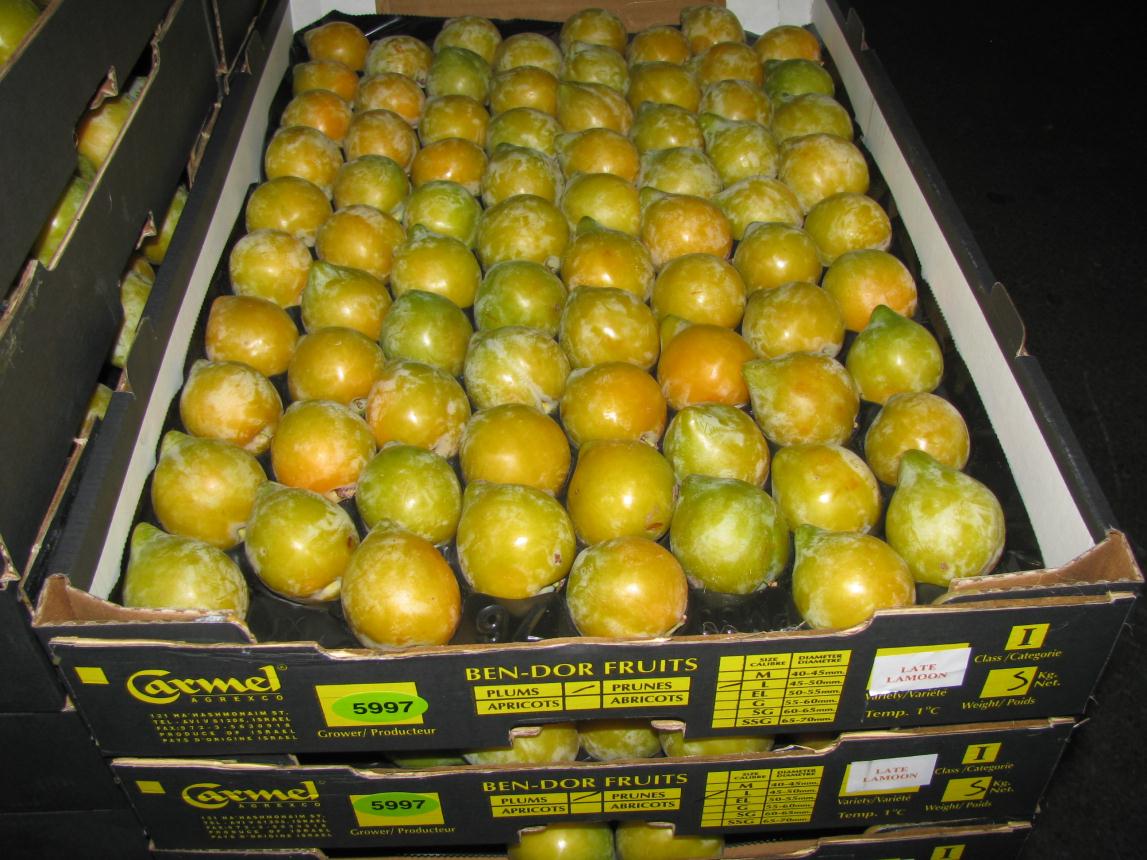 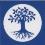 Latemoon H 21-8
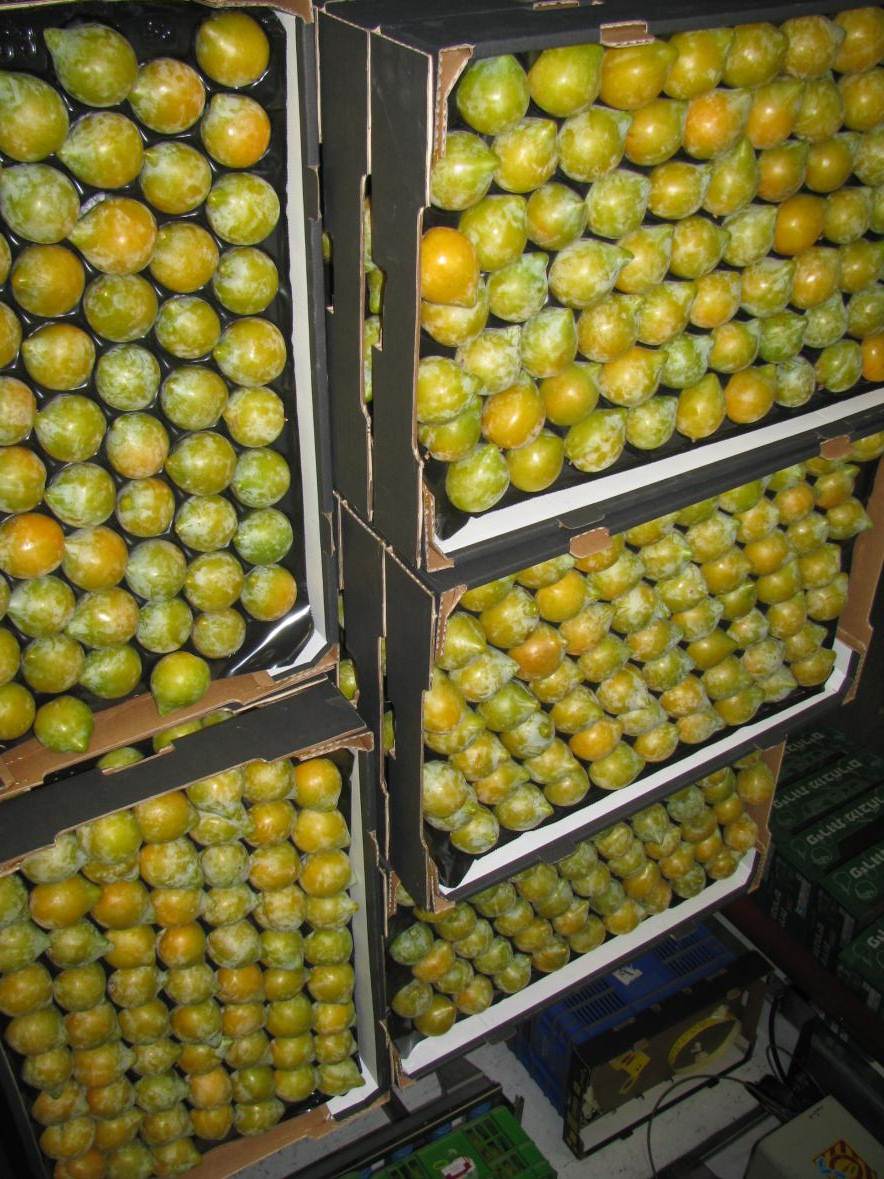 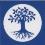 Latemoon H 21-8
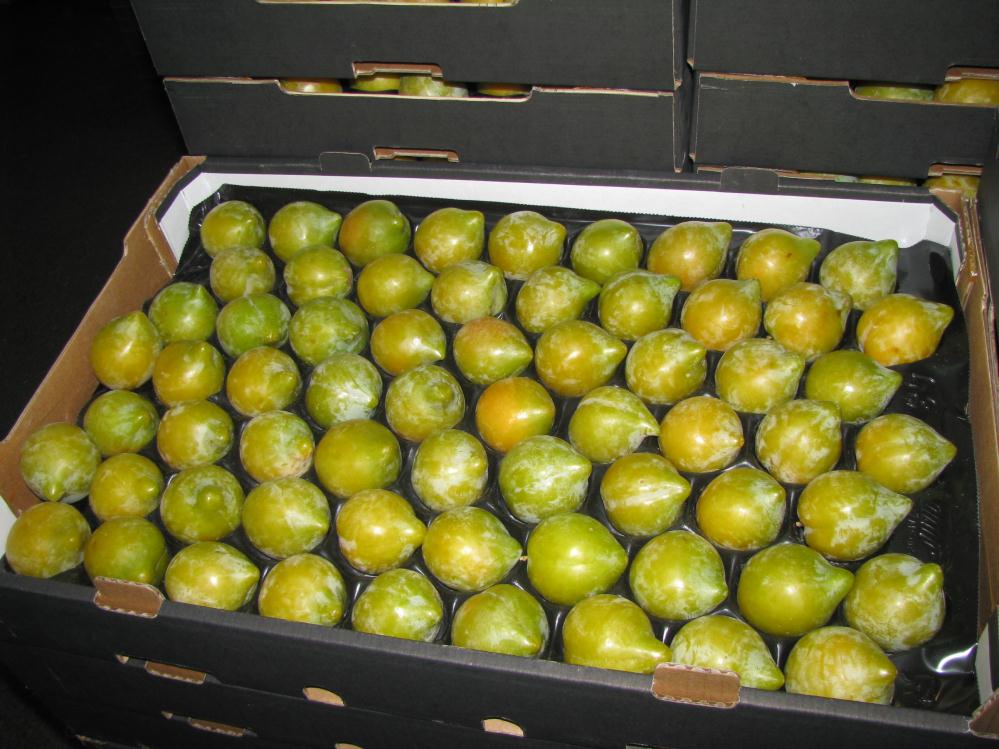 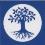 Latemoon H 21-8
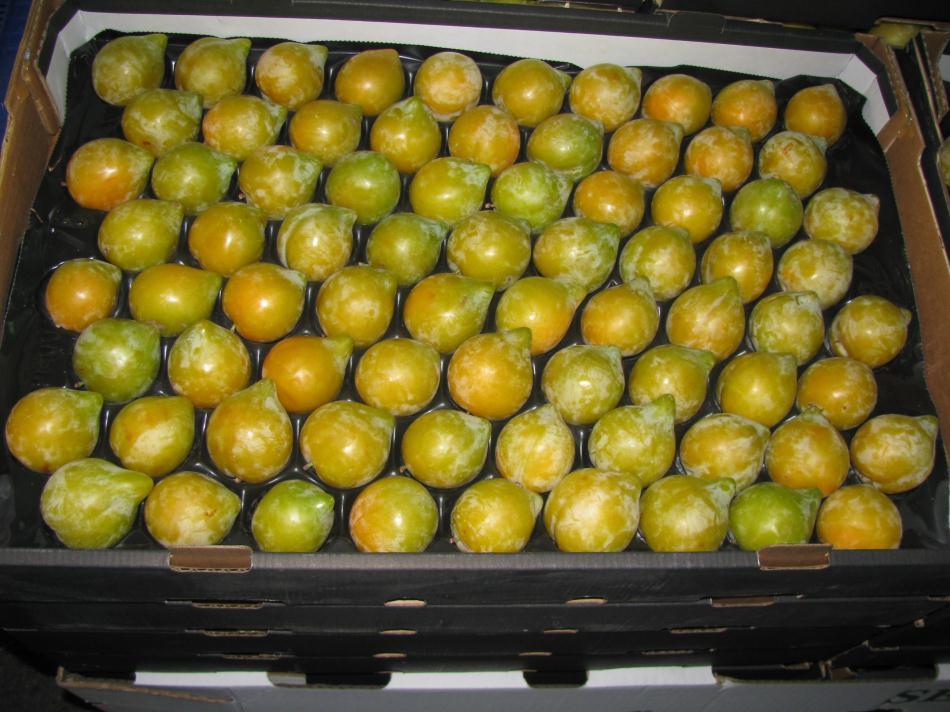 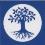 M 22-110
Meyve Verileri
Ağaç Verileri
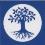 M 22-110
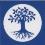 M 22-110
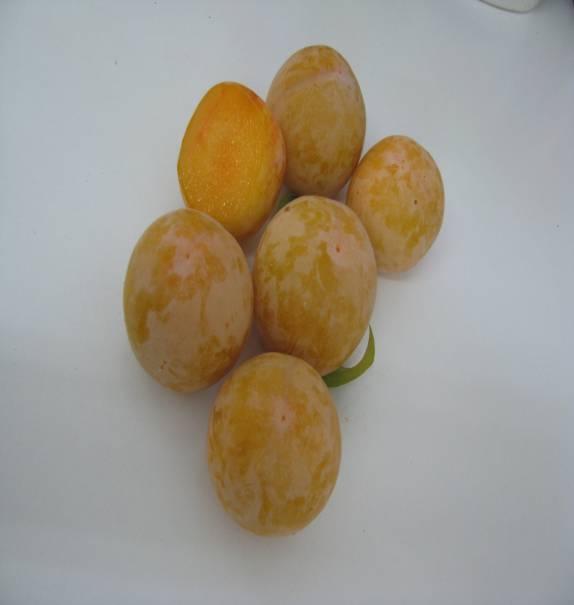 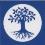 M 22-110
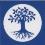 M 22-110
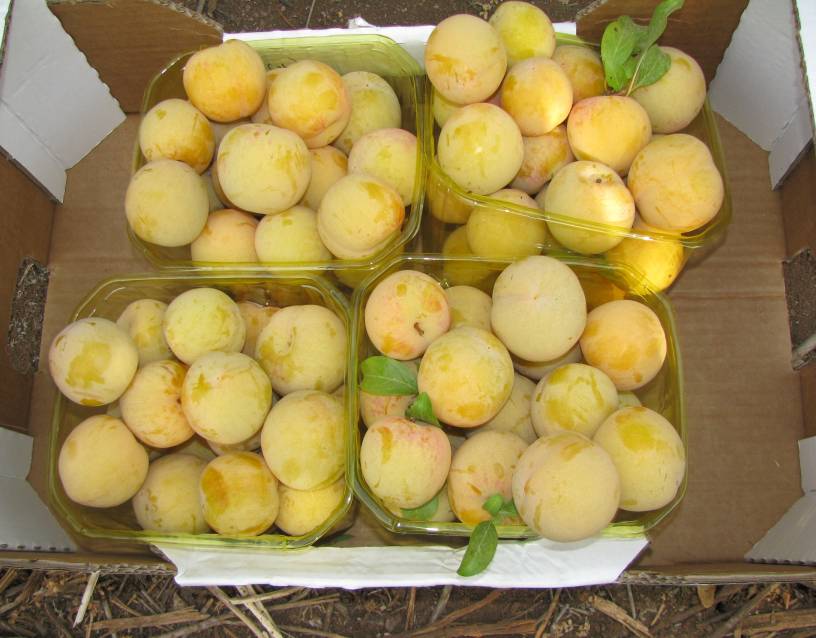 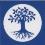 M 22-110
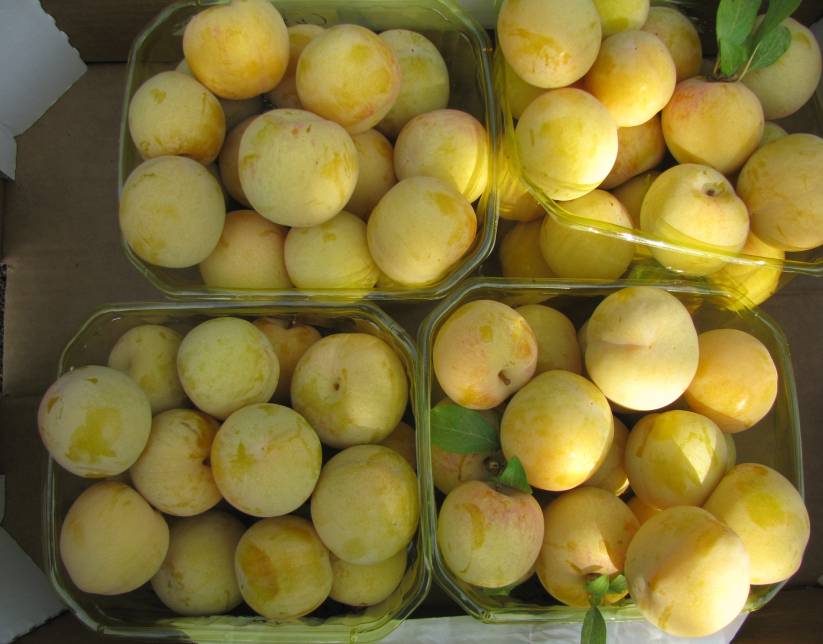 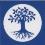 M 22-110
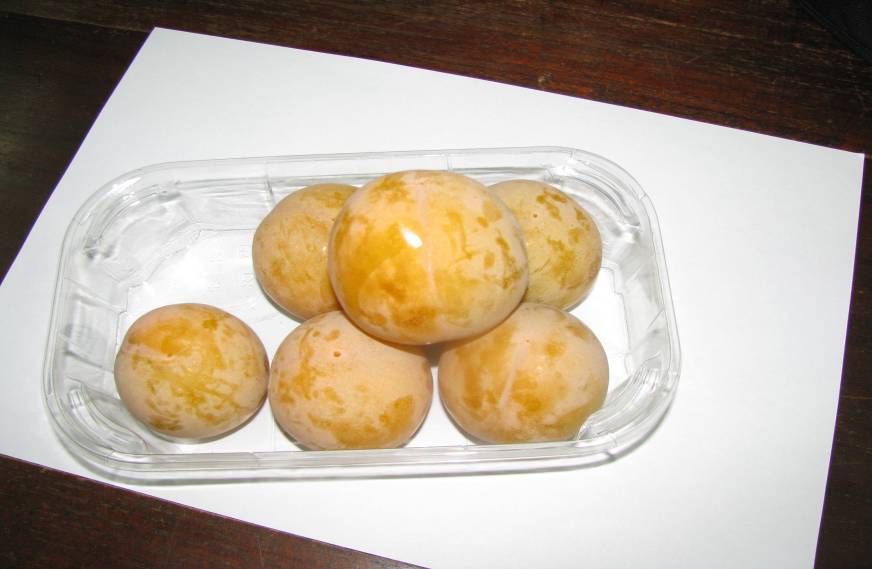 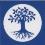 M 22-110
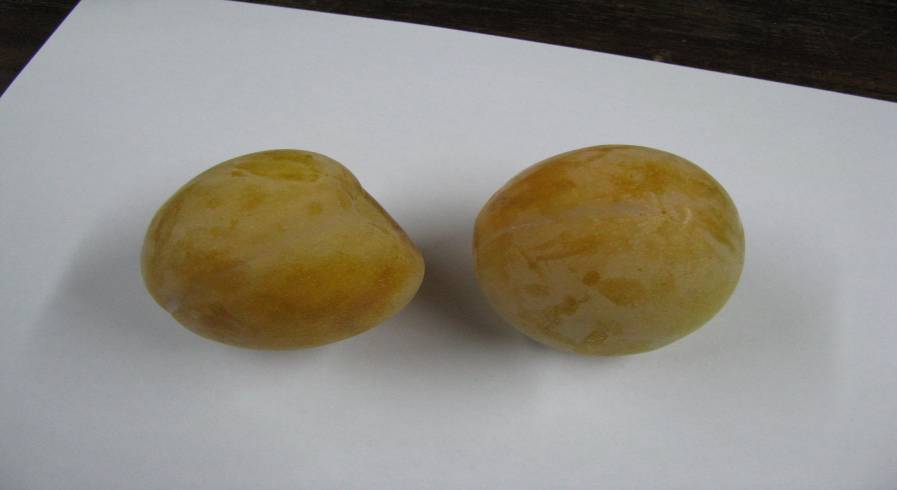 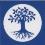 M 22-110
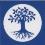 M 22-110
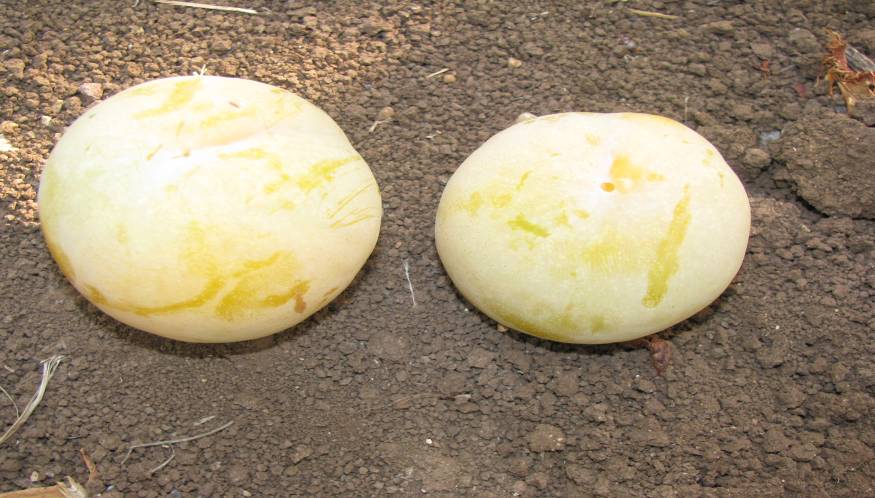 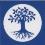 N 20-1
Meyve Verileri
Ağaç Verileri
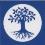 N 20-1
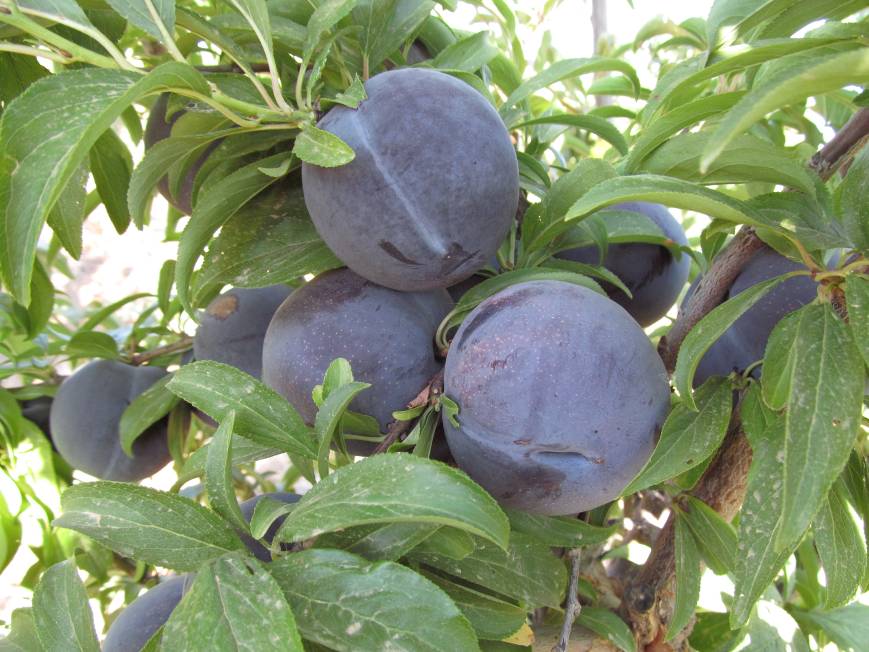 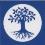 N 20-1
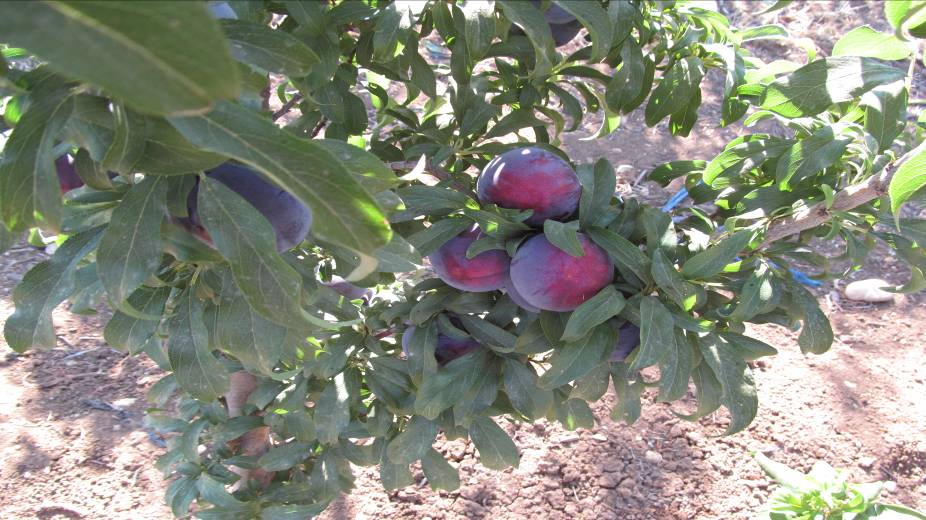 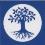 N 20-1
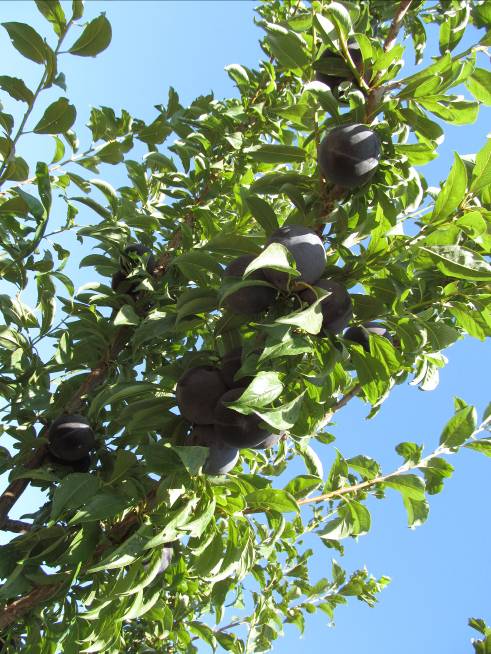 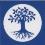 N 20-1
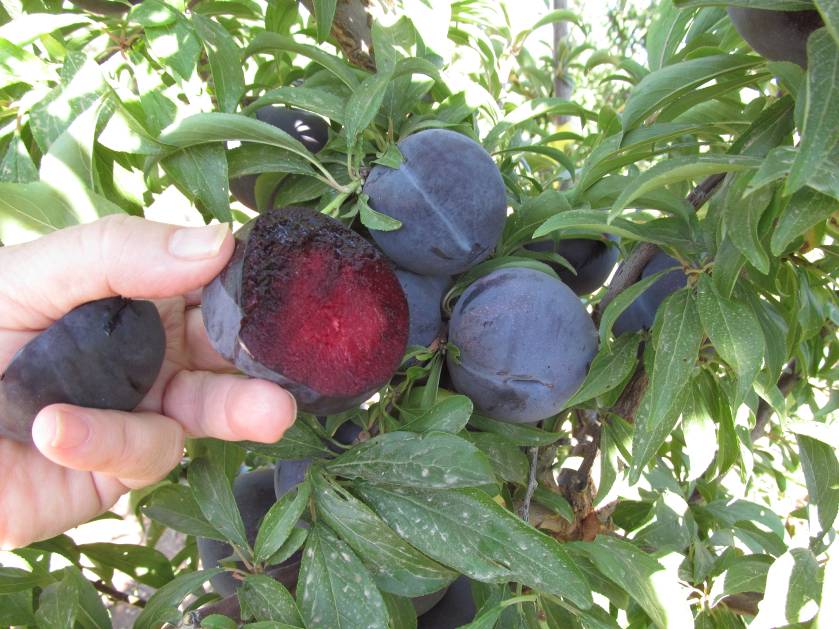 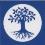 N 20-1
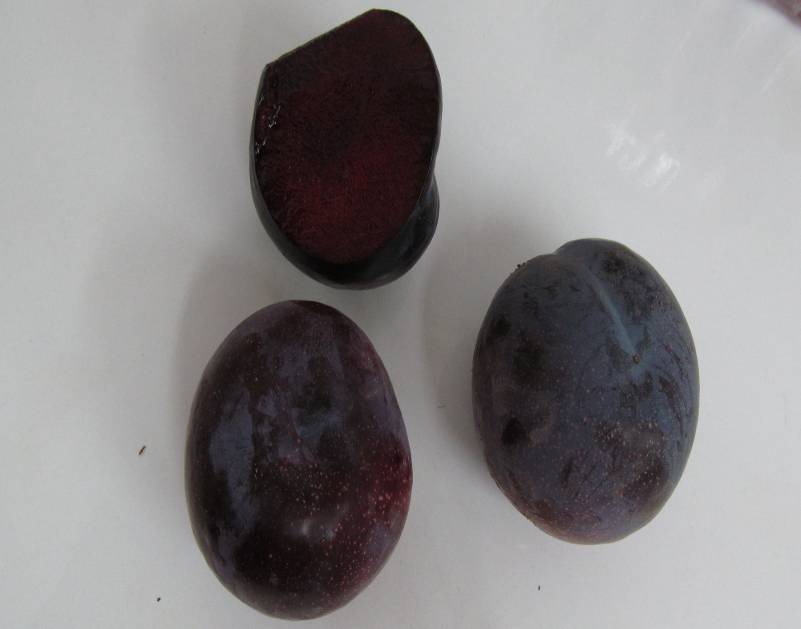 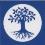 N 20-1
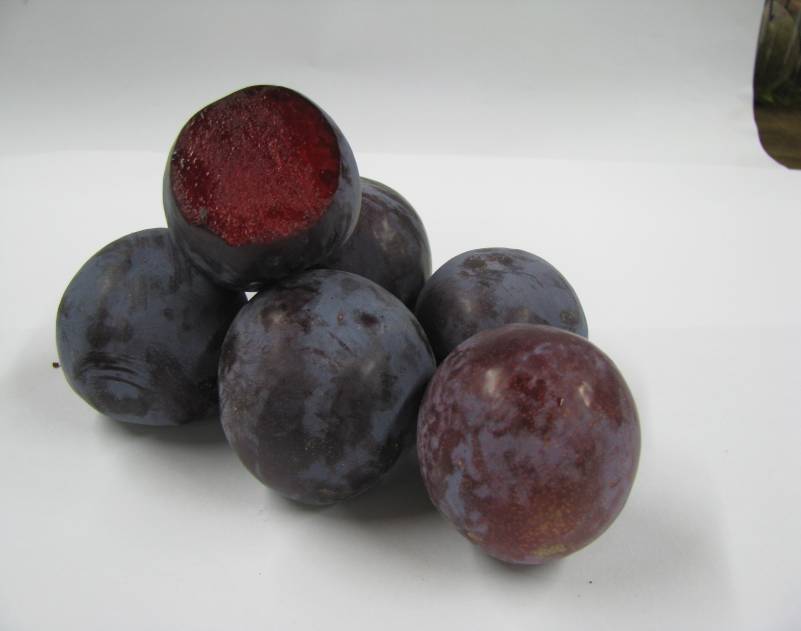 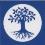 N 20-1
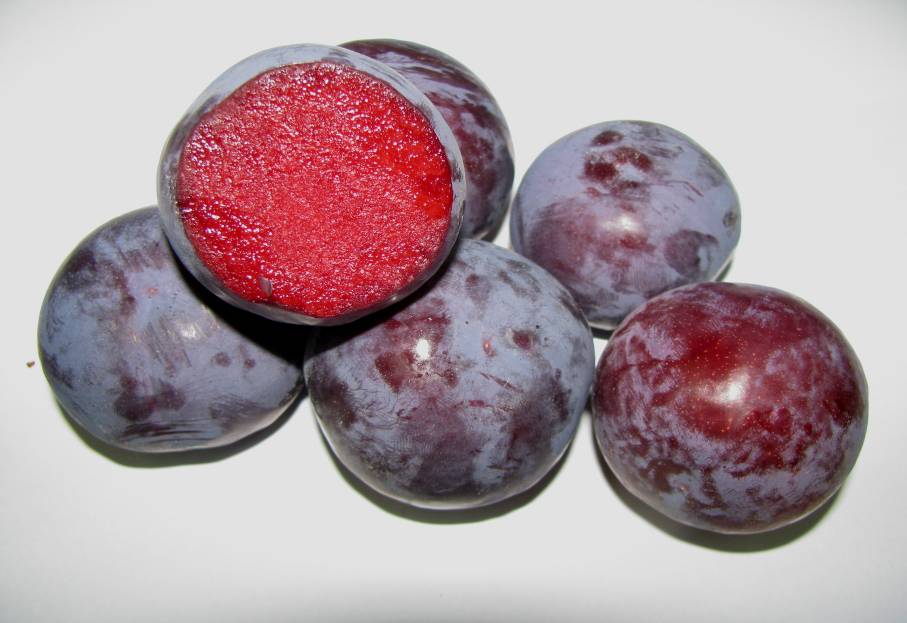 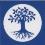 N 20-1
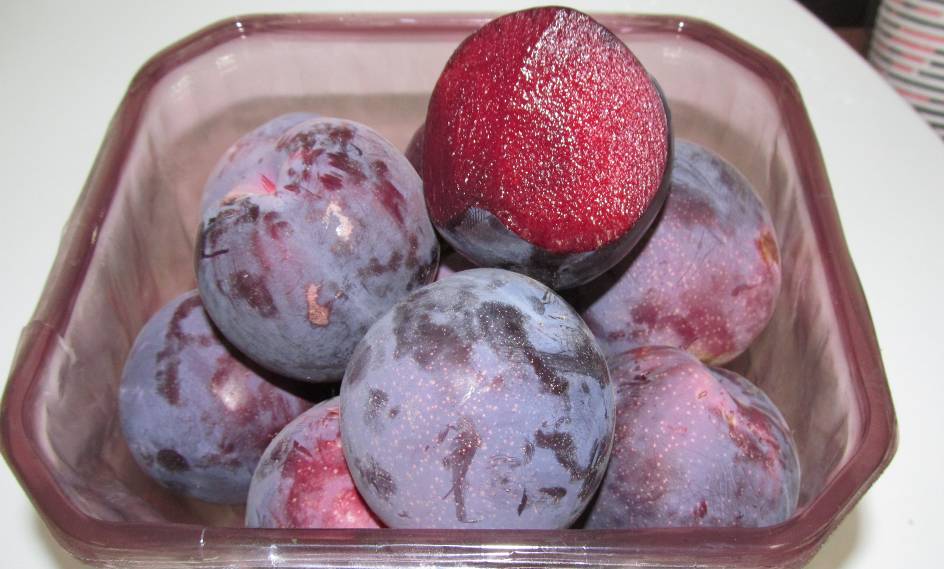 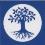 O 5-158
Meyve Verileri
Ağaç Verileri
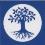 O 5-158
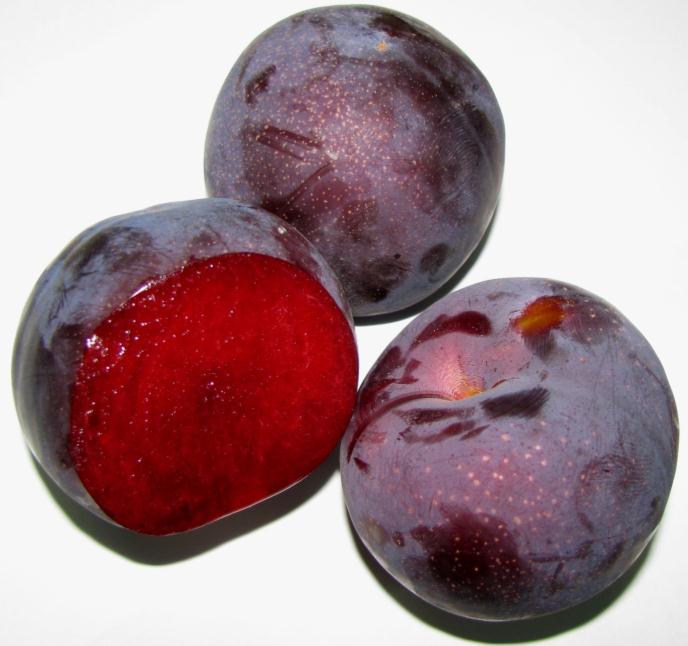 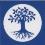 O 5-158
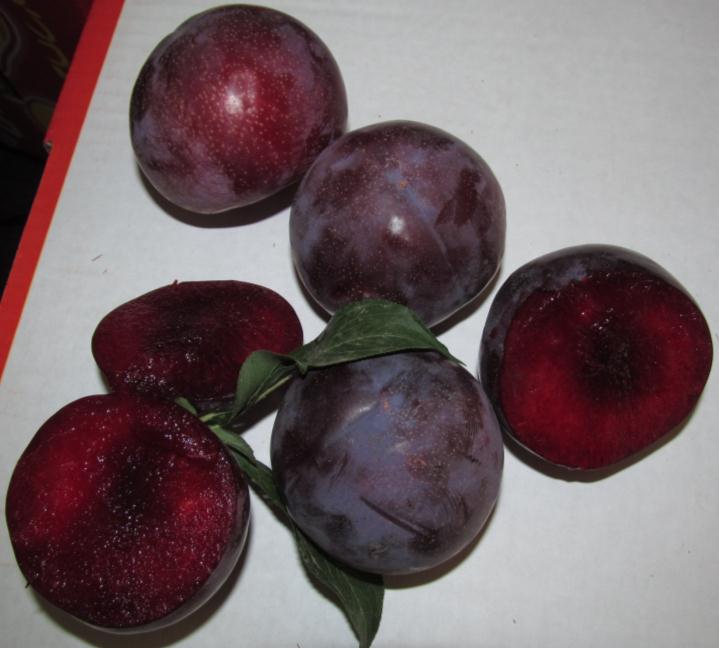 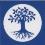 O 5-158
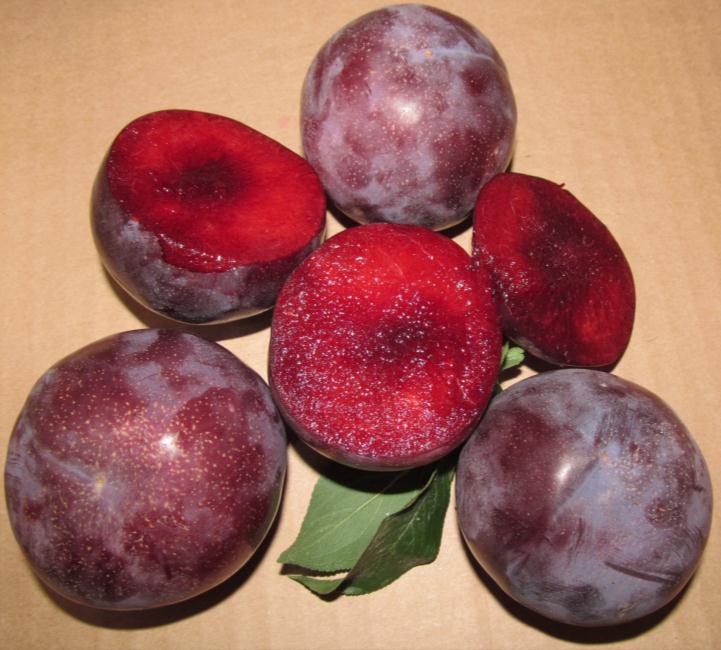 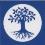 O 5-158
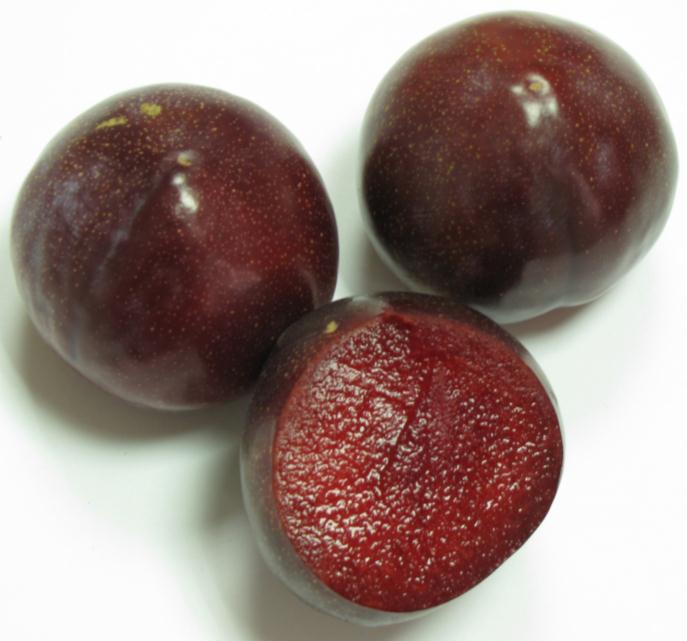 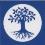 O 5-158
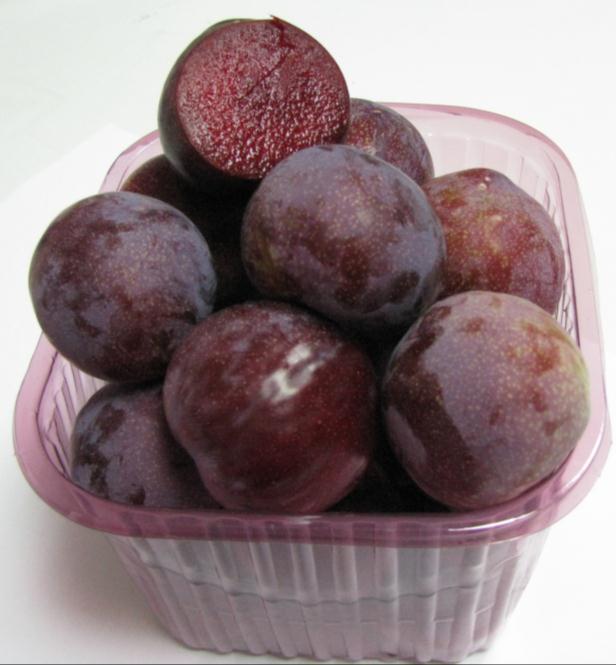 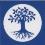 O 5-158
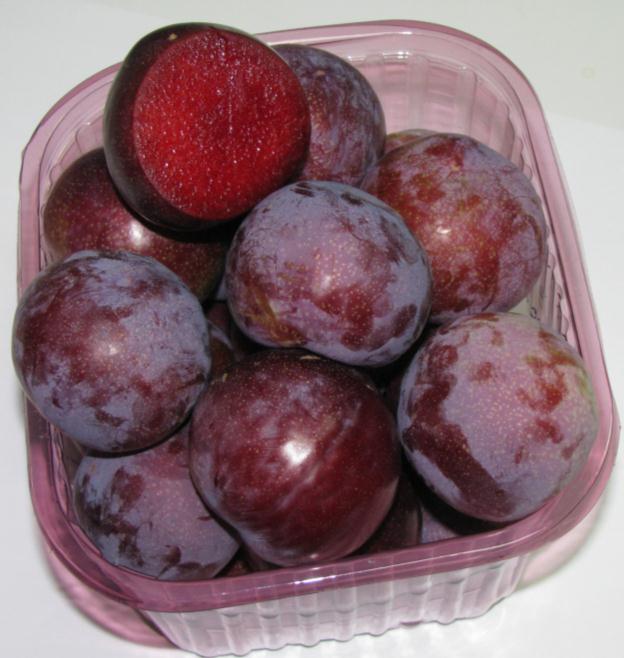 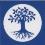 O 5-158
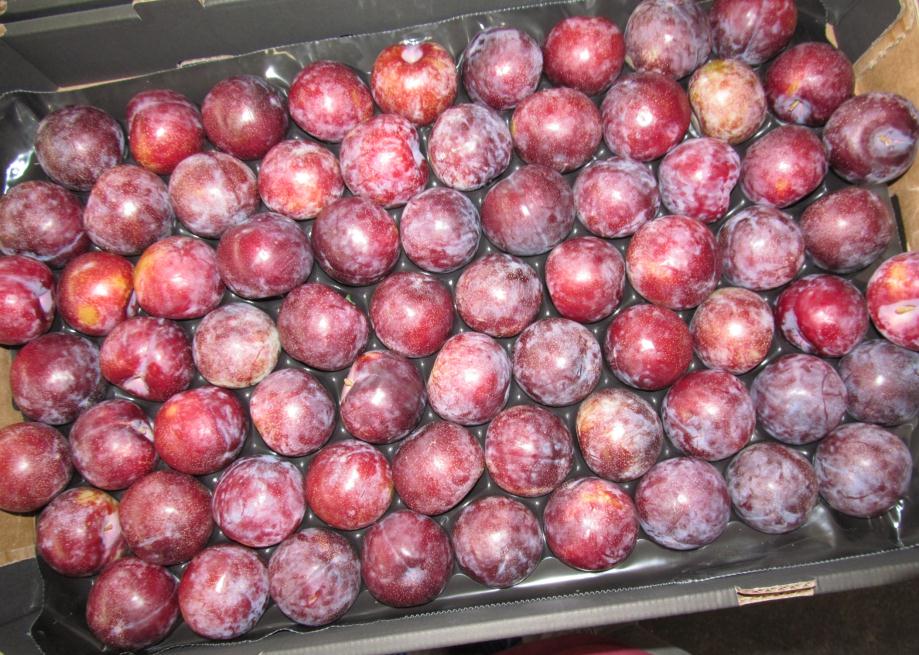 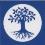 O 5-158
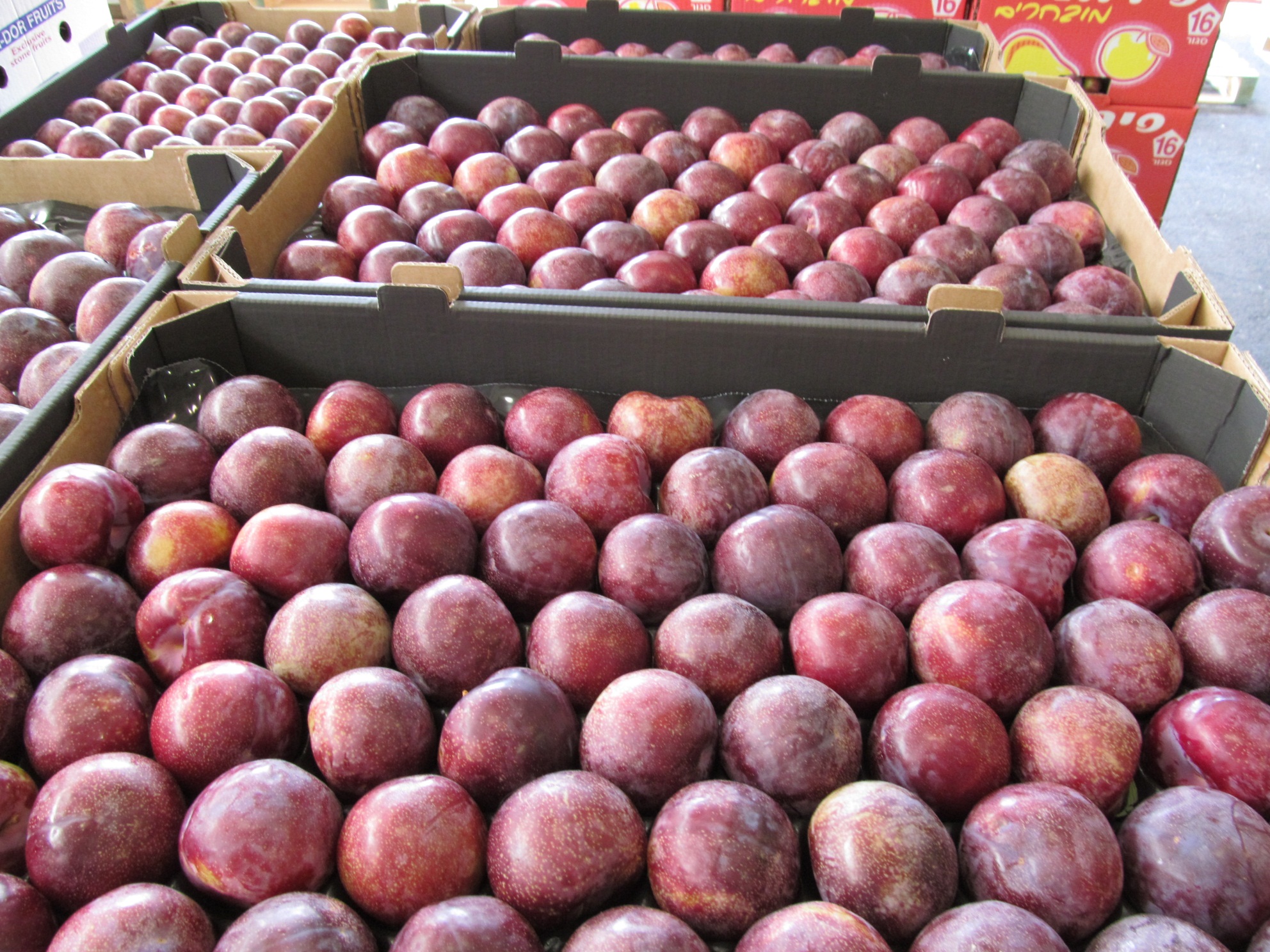 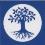 O 5-158
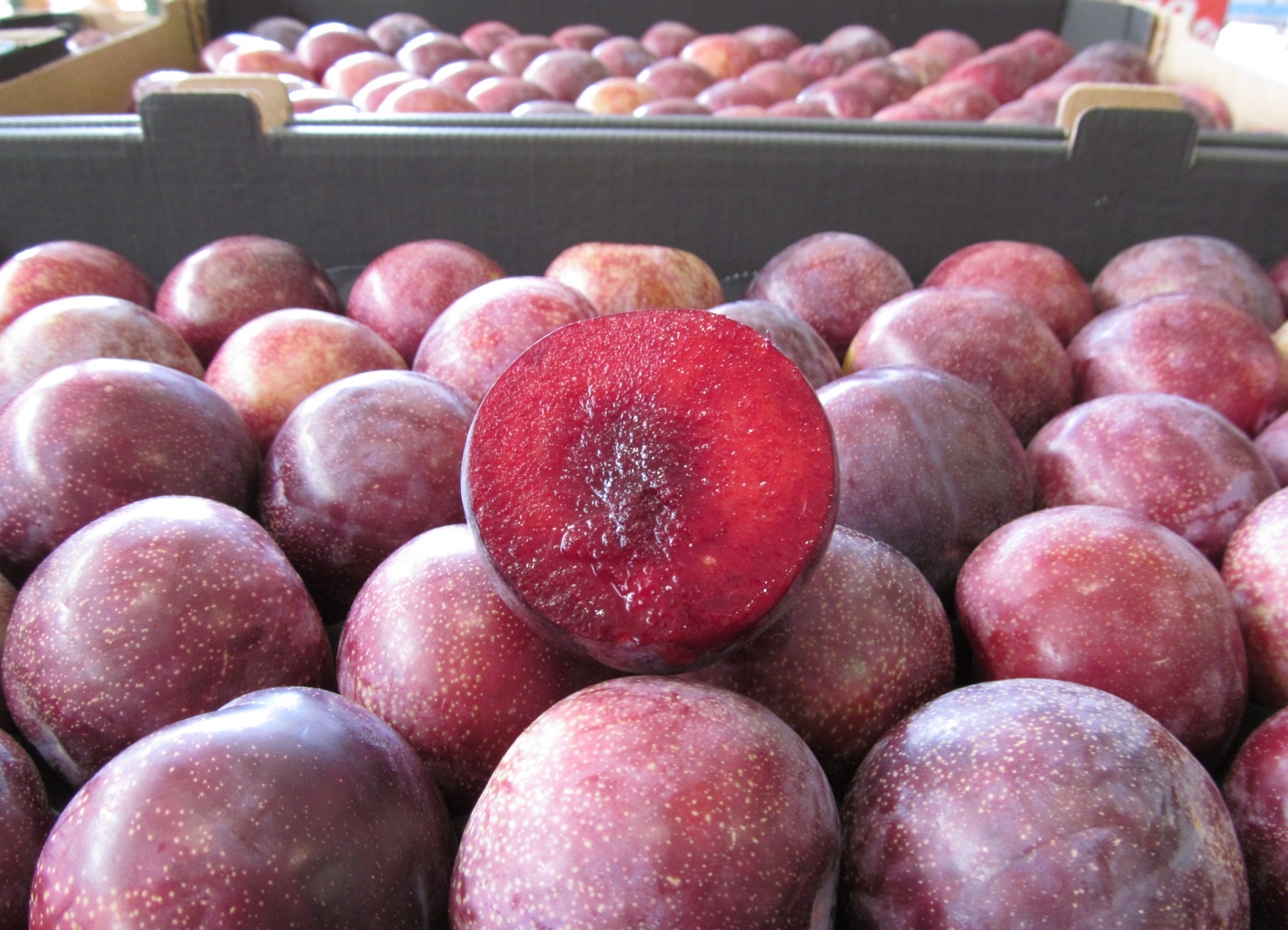 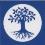 O 5-158
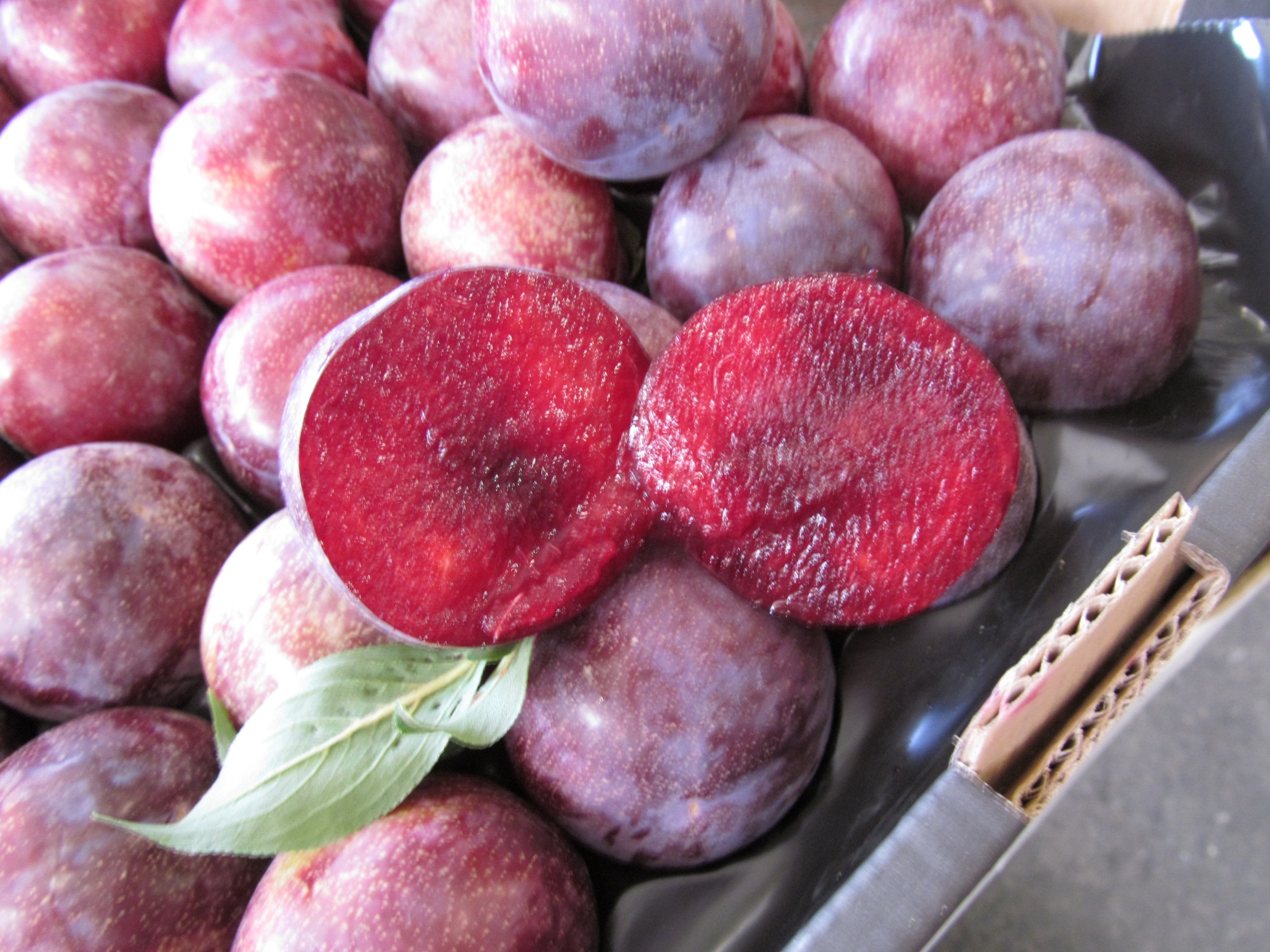 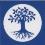 OZI
Meyve Verileri
Ağaç Verileri
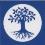 OZI
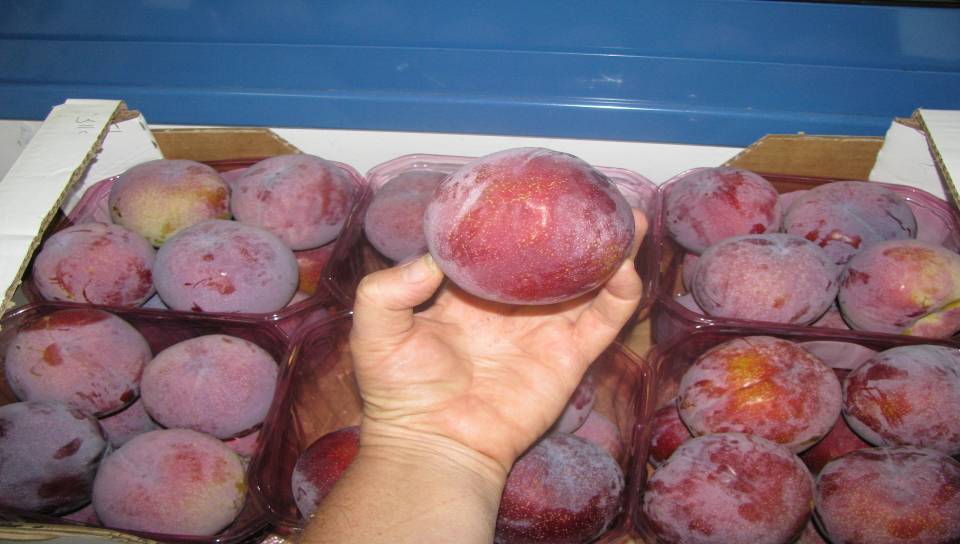 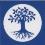 OZI
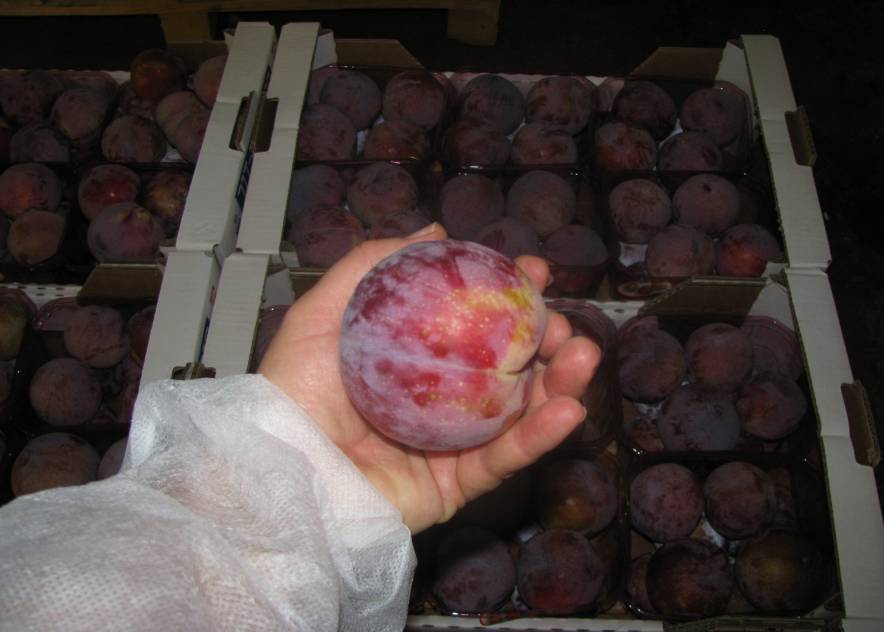 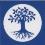 OZI
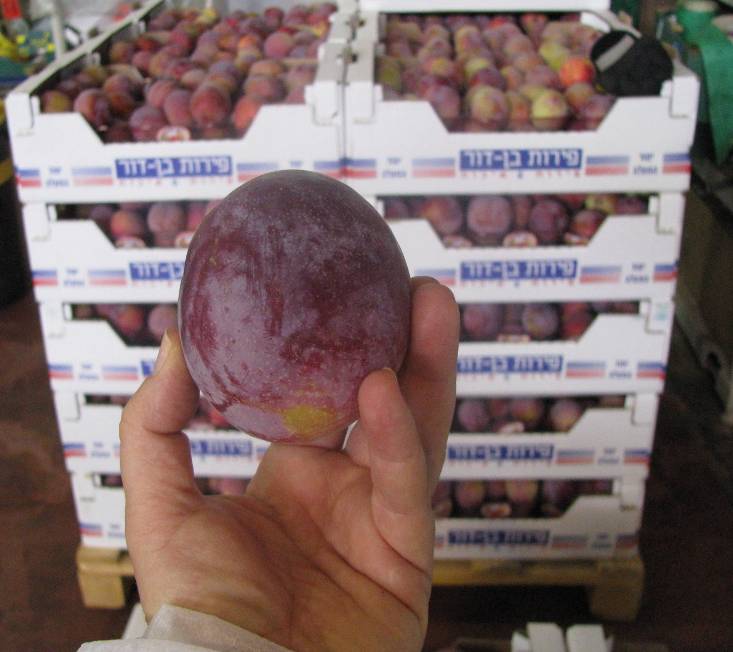 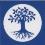 OZI
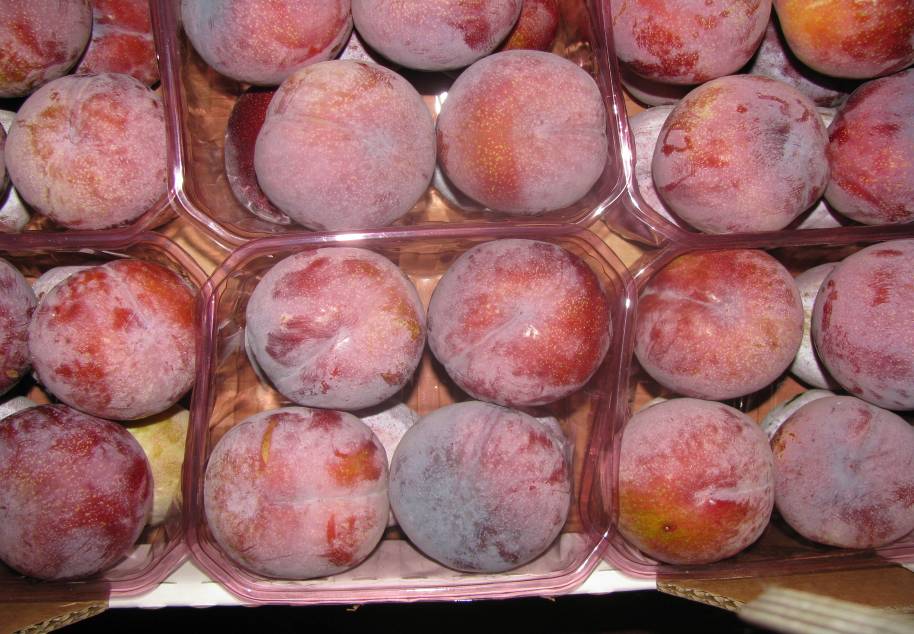 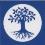 OZI
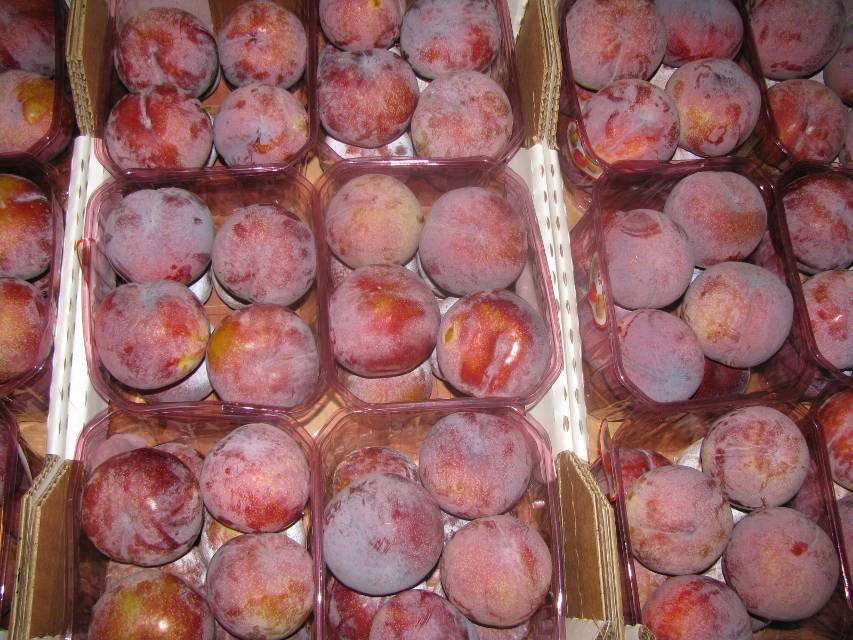 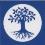 OZI
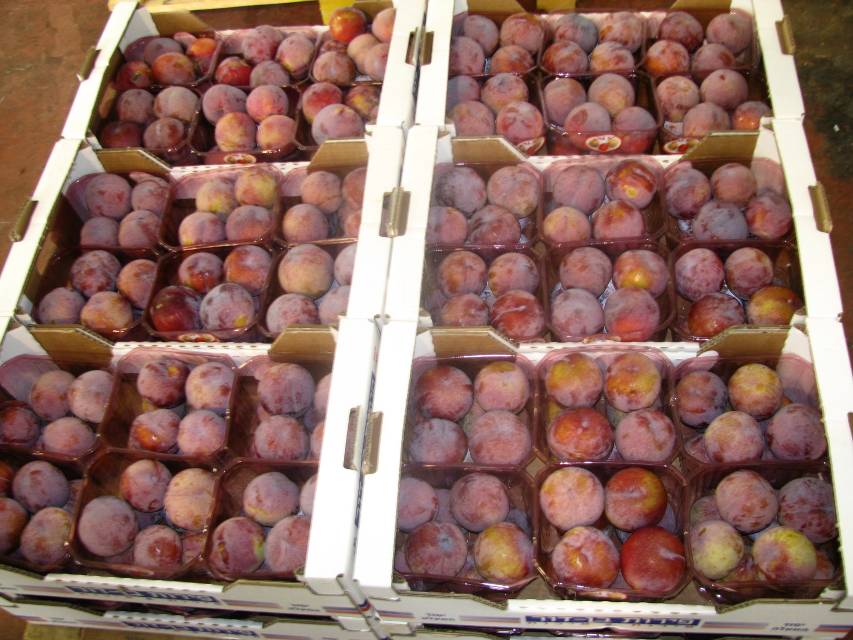 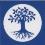 OZI
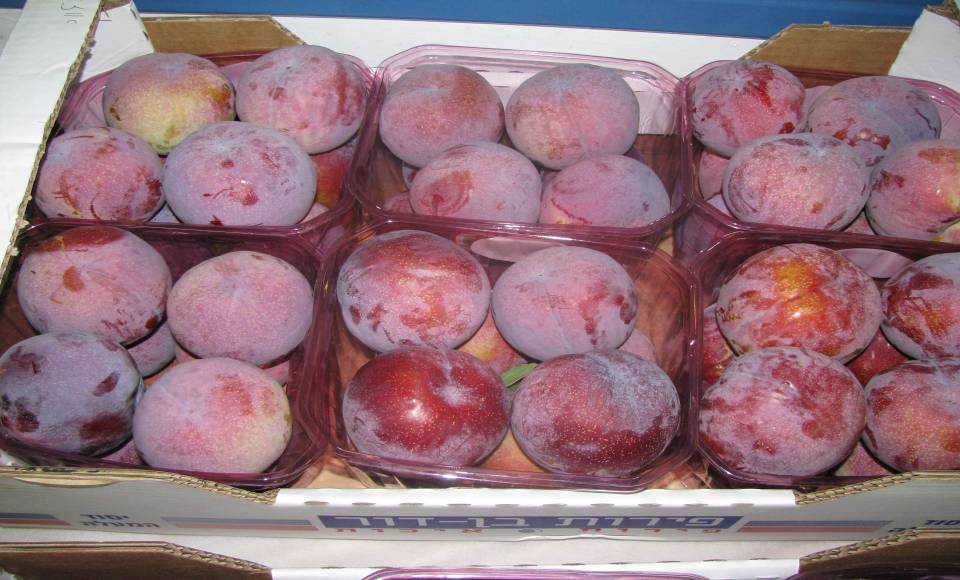 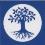 D 118-97 Shushan
Meyve Verileri
Ağaç Verileri
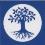 D 118-97 Shushan
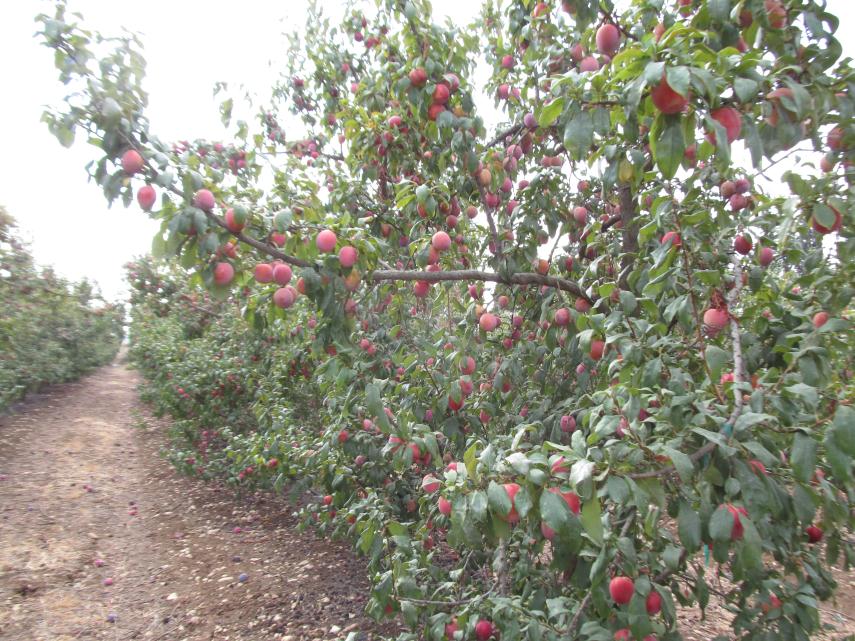 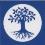 D 118-97 Shushan
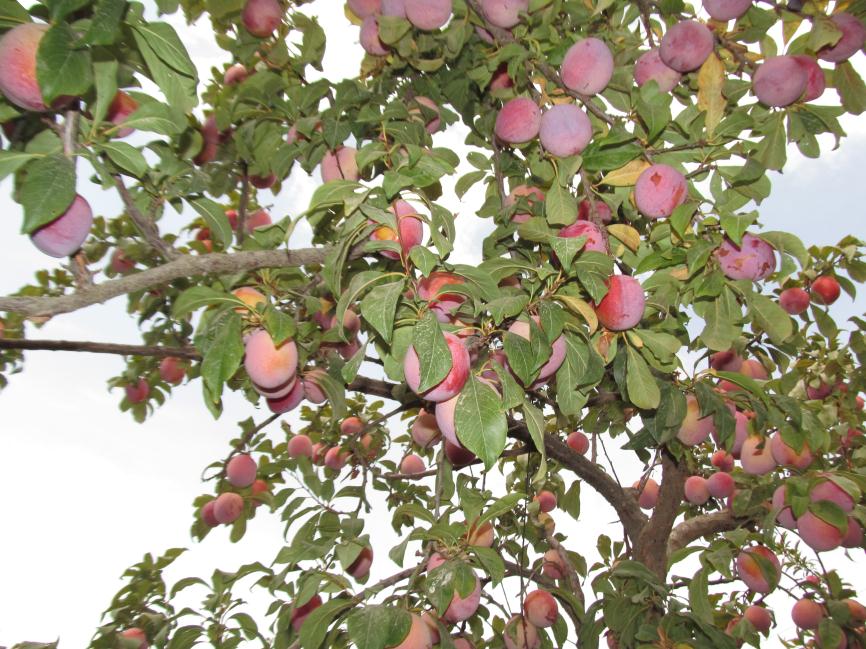 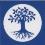 D 118-97 Shushan
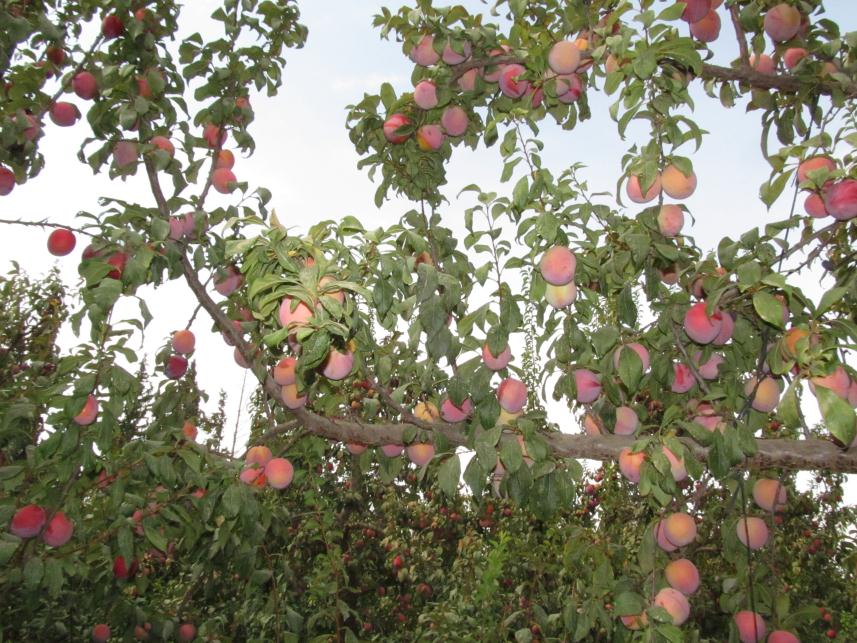 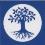 D 118-97 Shushan
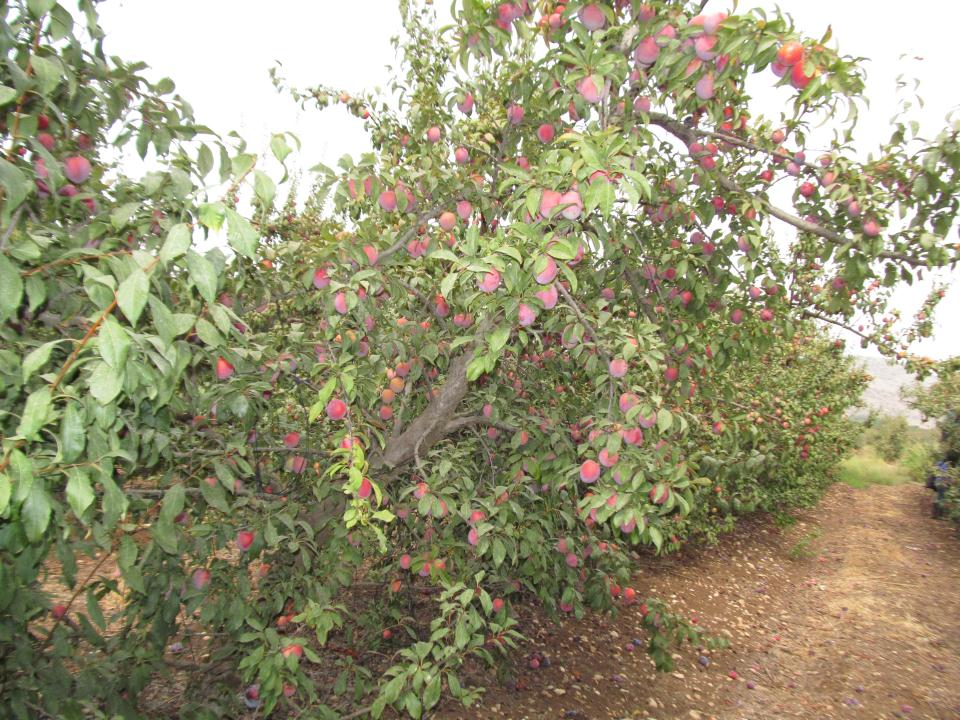 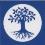 D 118-97 Shushan
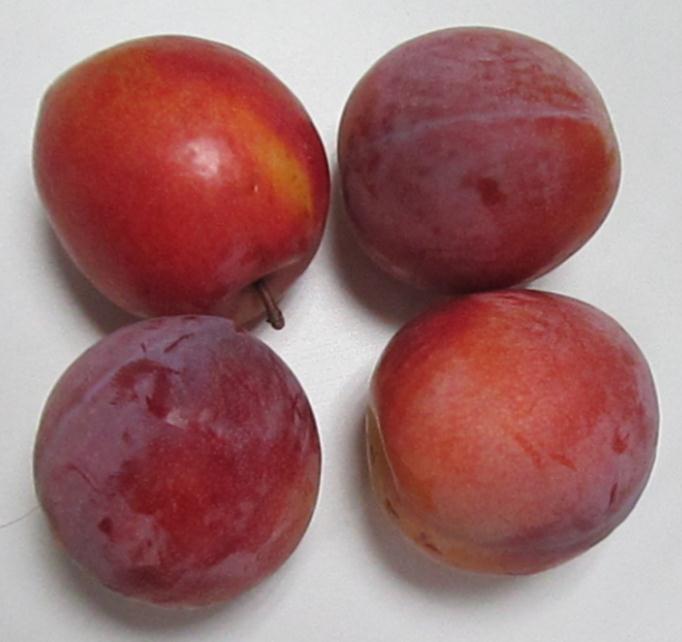 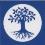 D 118-97 Shushan
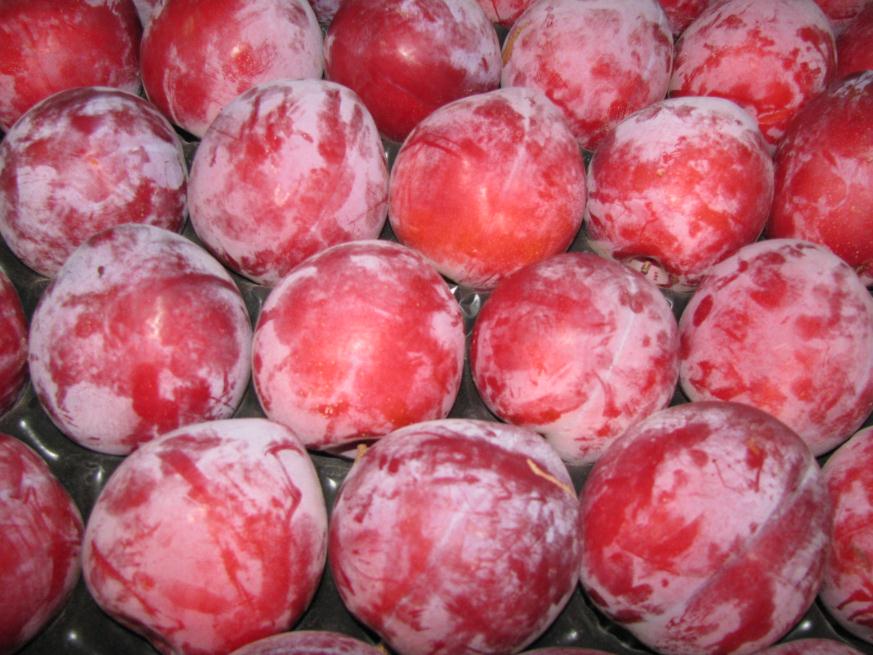 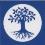 D 118-97 Shushan
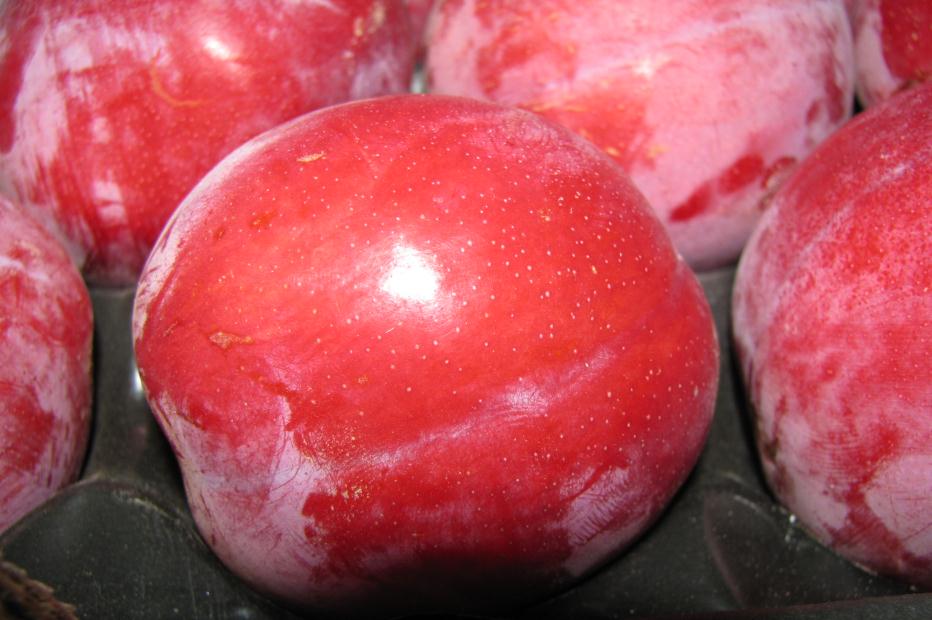 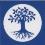 D 118-97 Shushan
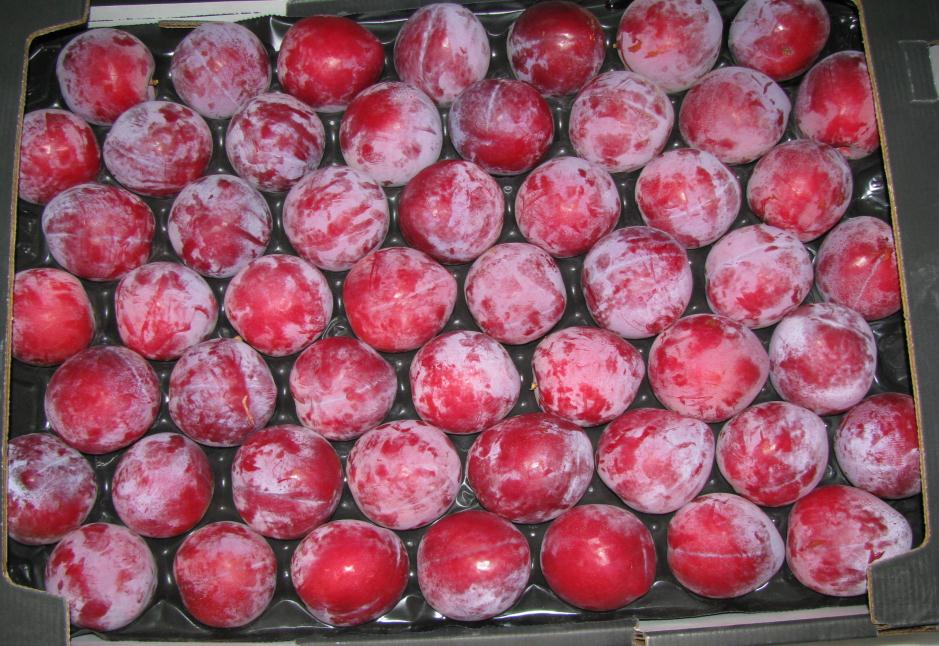 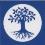 D 118-97 Shushan
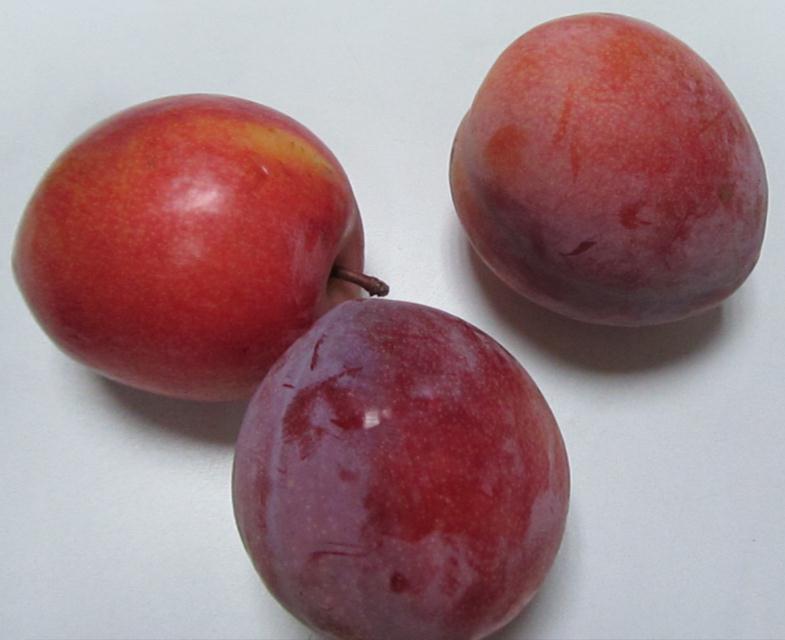 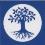 Sweet Aroma D 42-42
Meyve Verileri
Ağaç Verileri
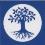 Sweet Aroma D 42-42
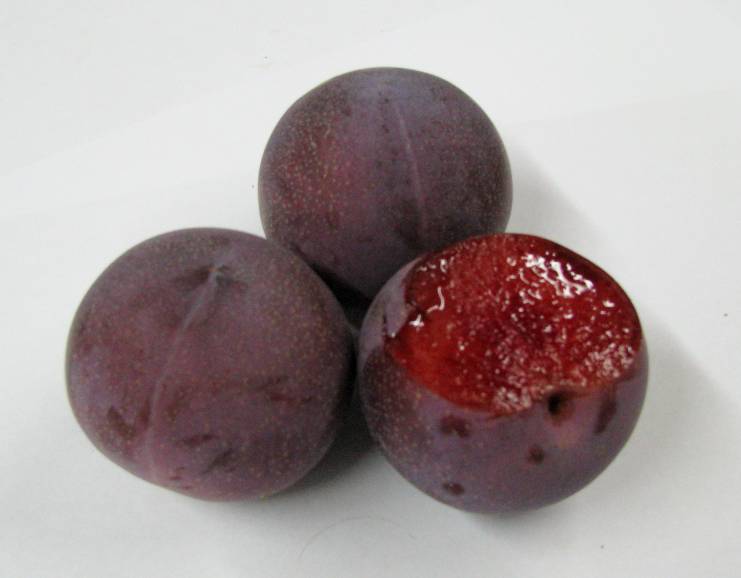 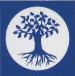 Sweet Aroma D 42-42 (Chile)
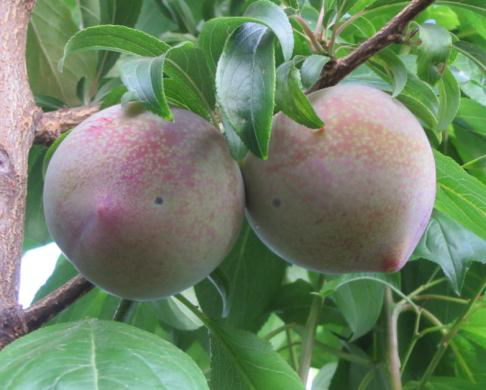 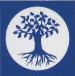 Sweet Aroma D 42-42 (Chile)
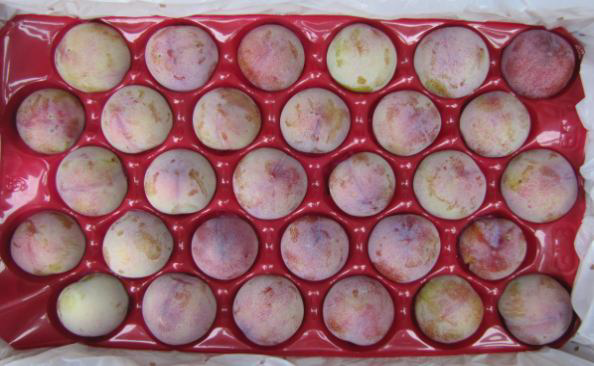 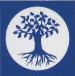 Sweet Aroma D 42-42 (Chile)
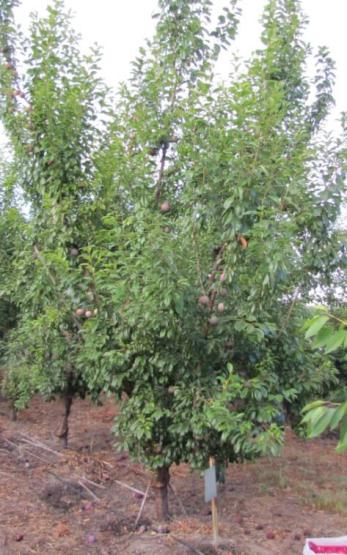 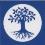 T 1-80
Meyve Verileri
Ağaç Verileri
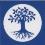 T 1-80
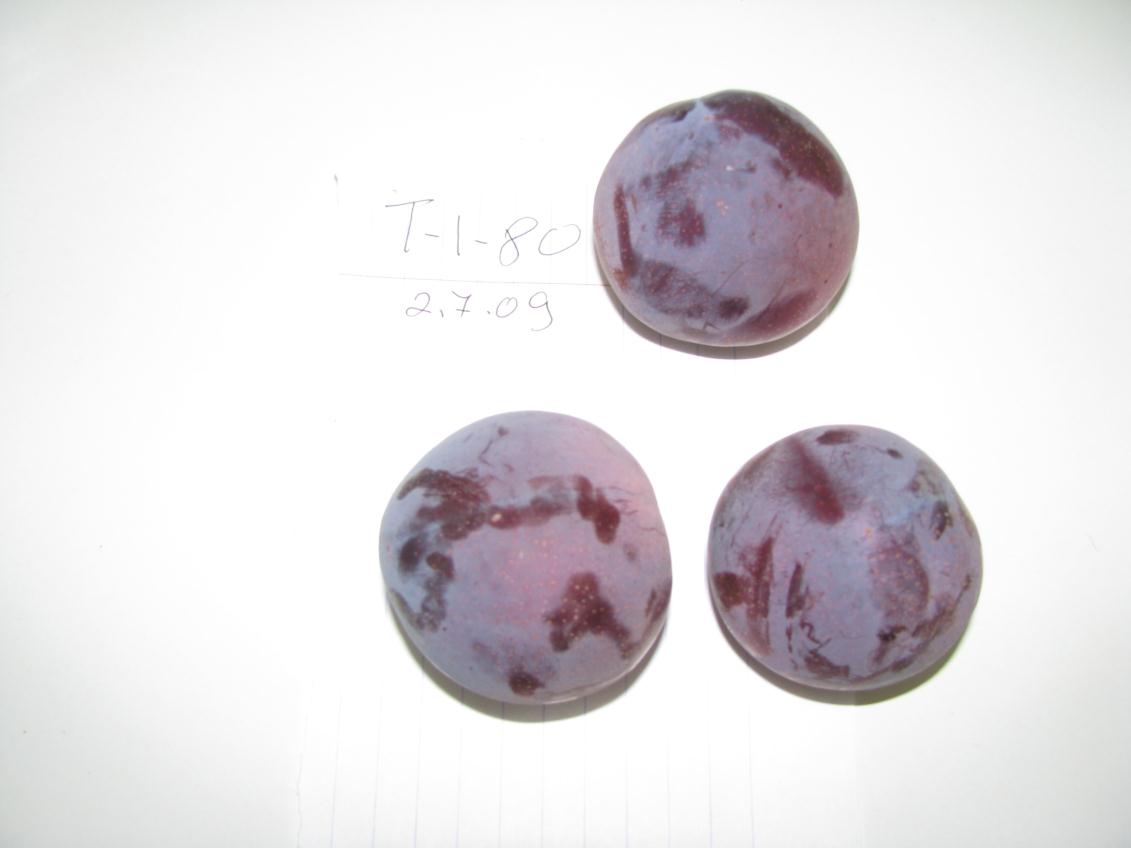 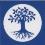 T 1-80
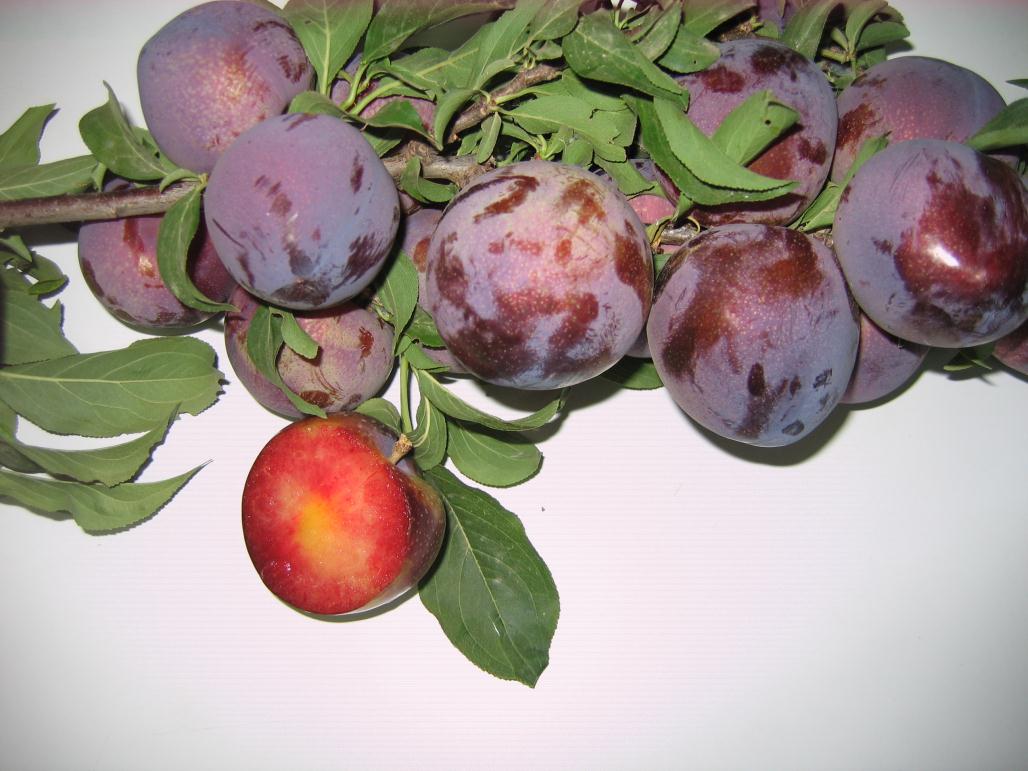 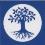 T 1-80
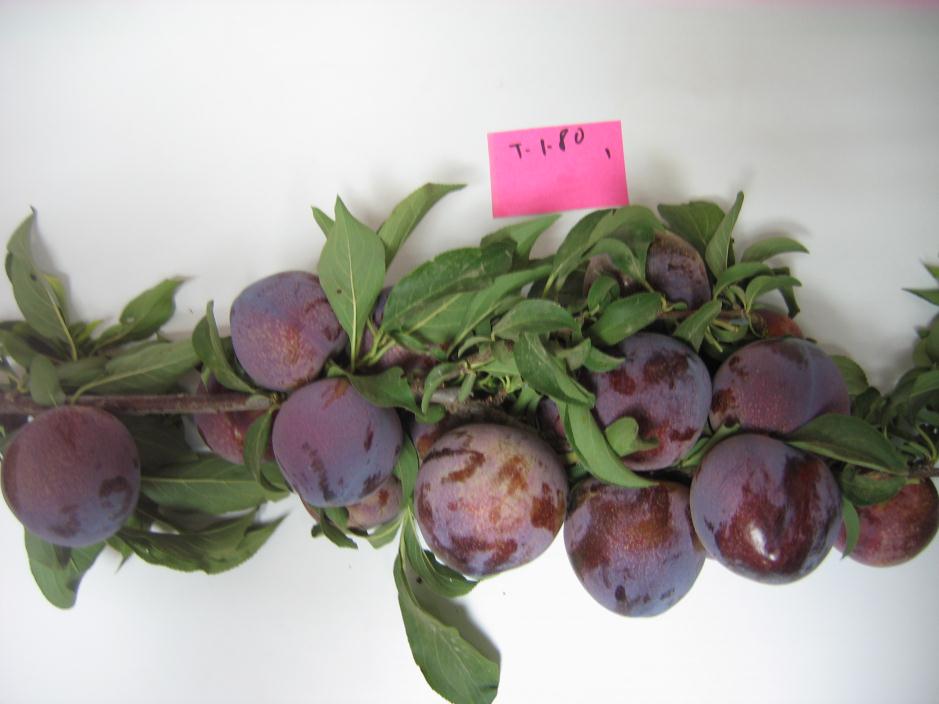 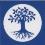 T 1-80
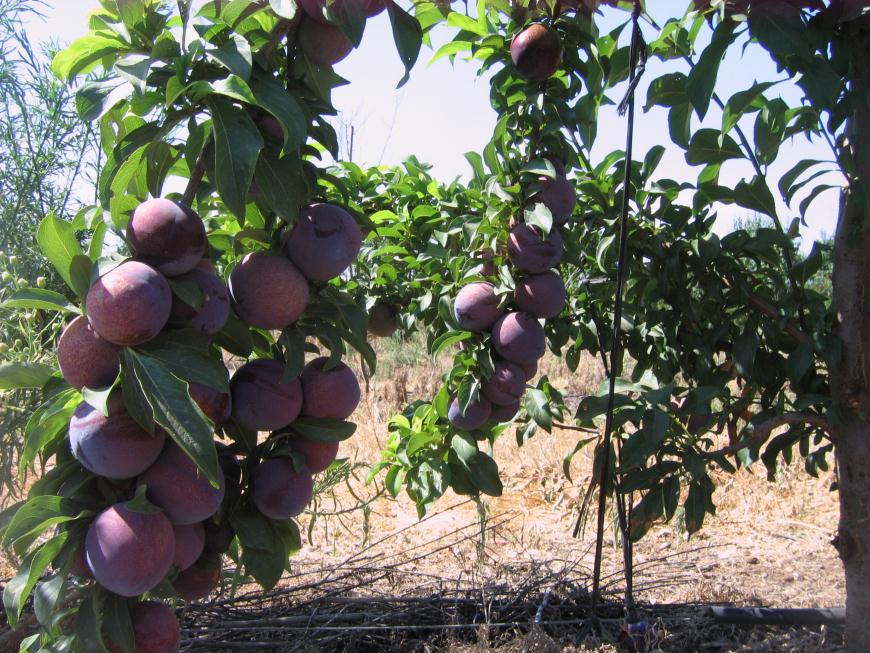 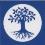 T 1-80
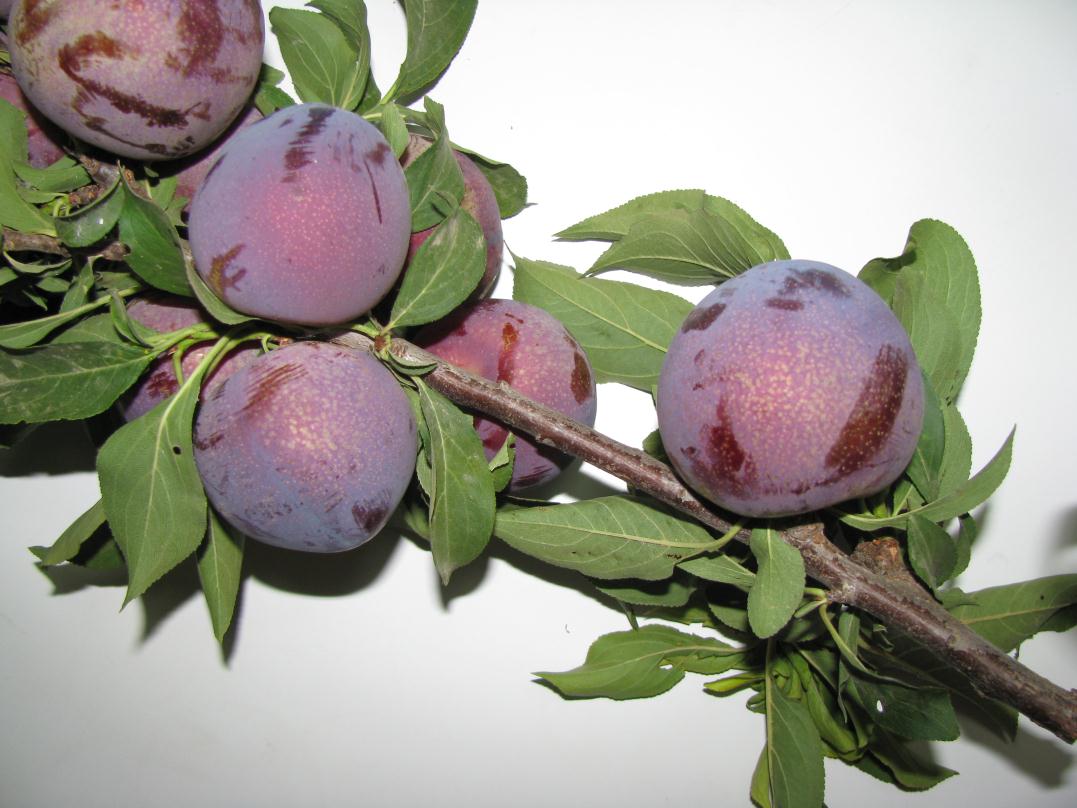 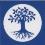 T 1-80
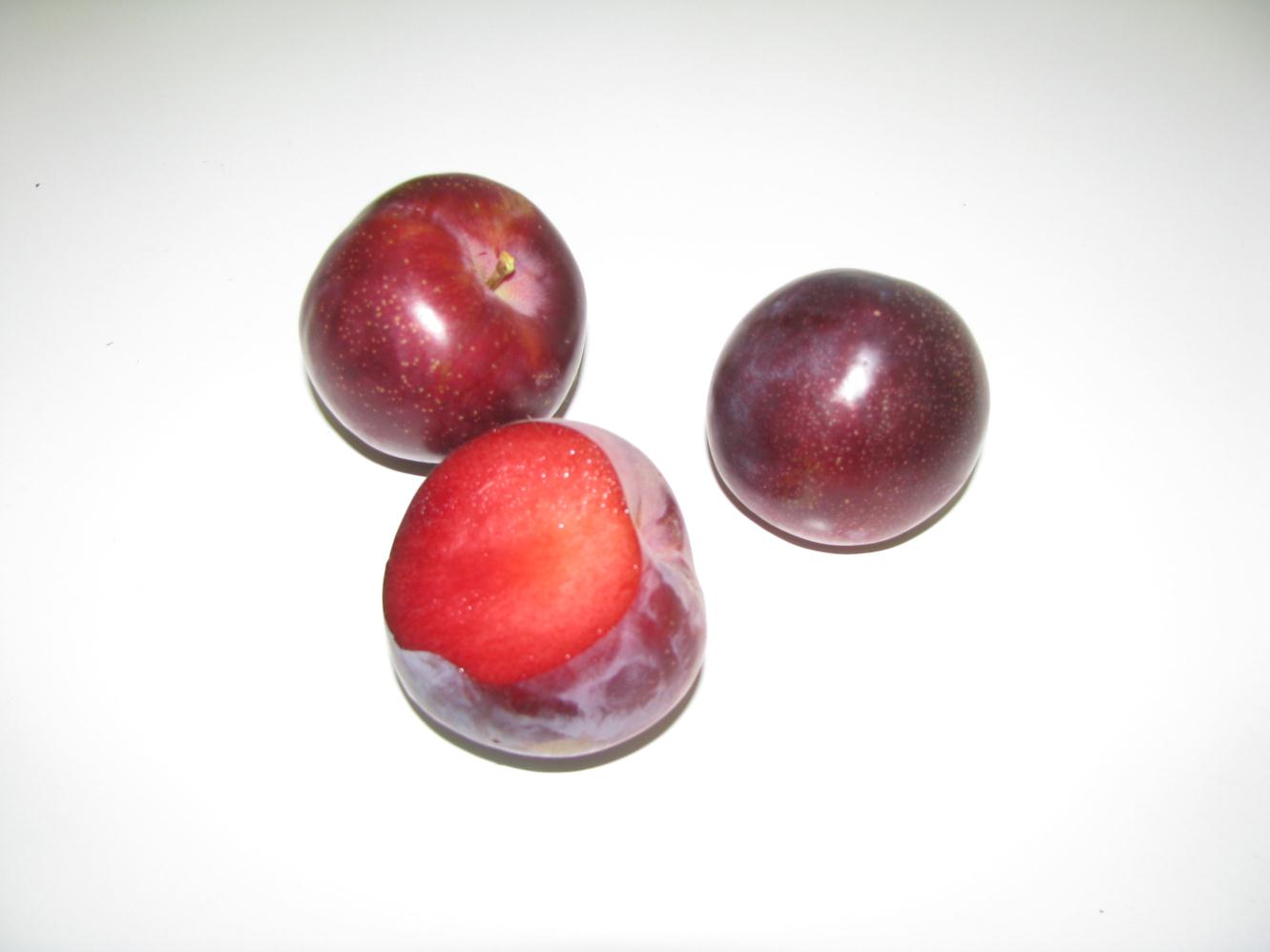 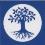 T 8-13
Meyve Verileri
Ağaç Verileri
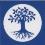 T 8-13
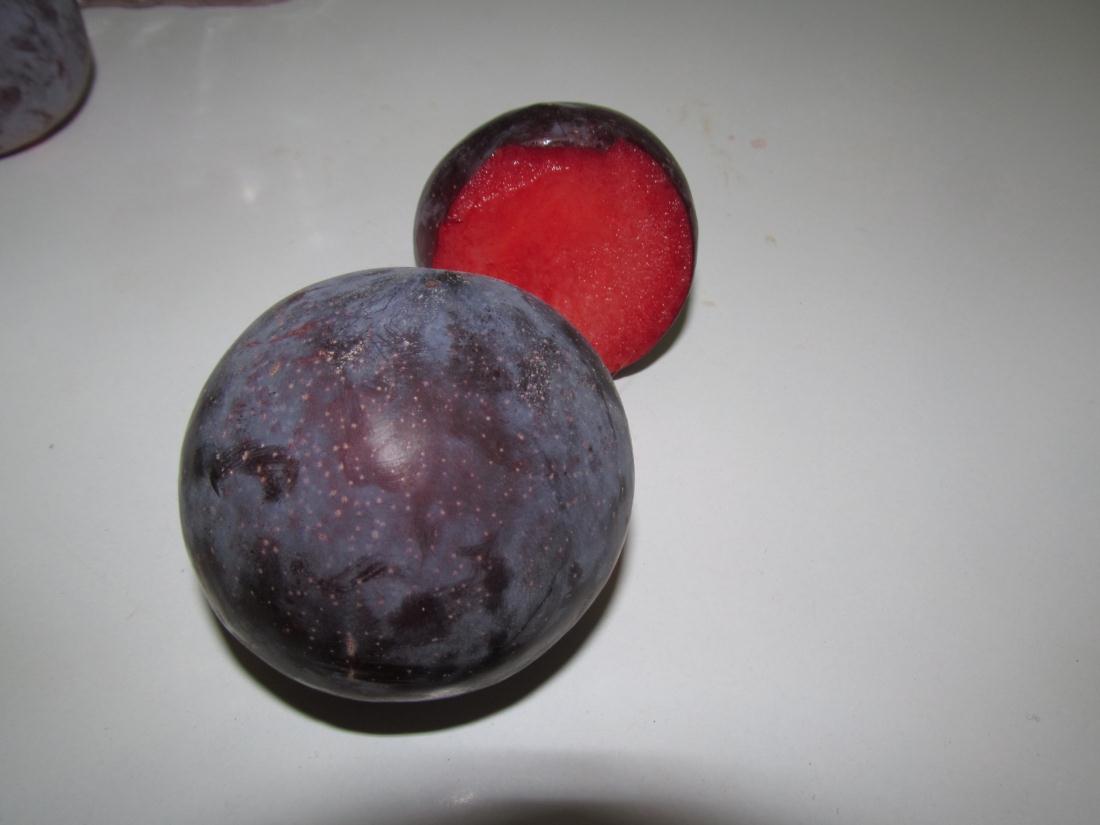 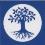 T 8-13
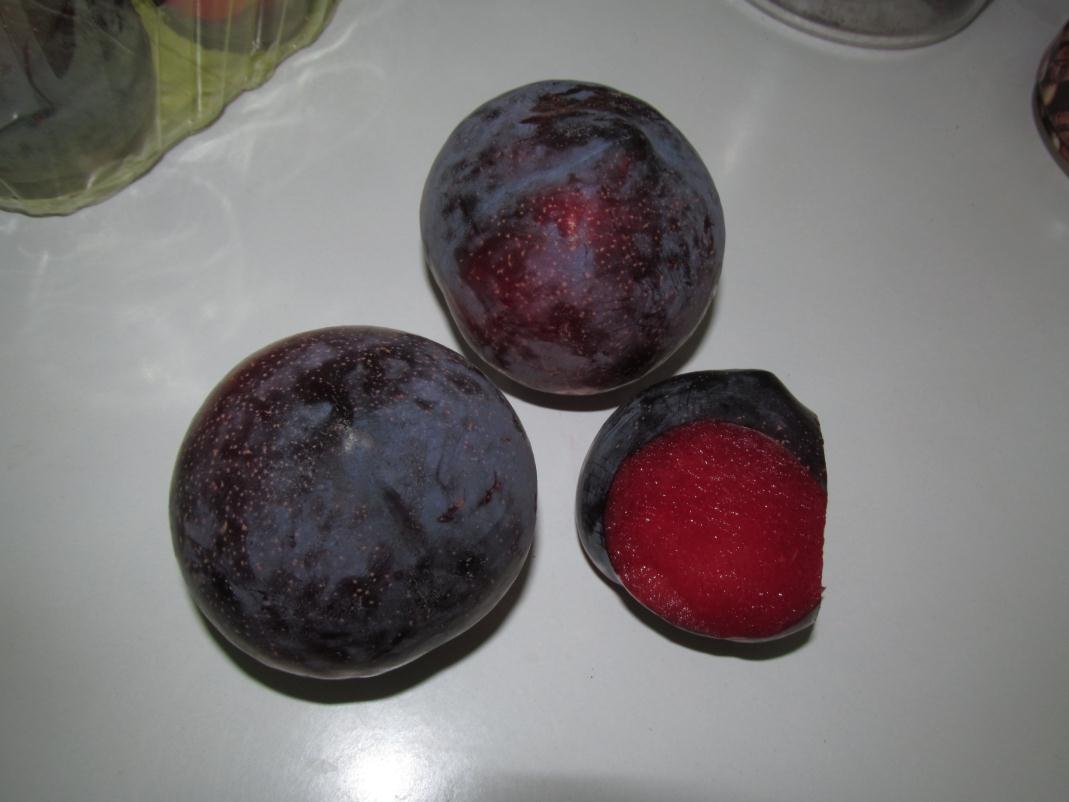 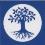 T 8-13
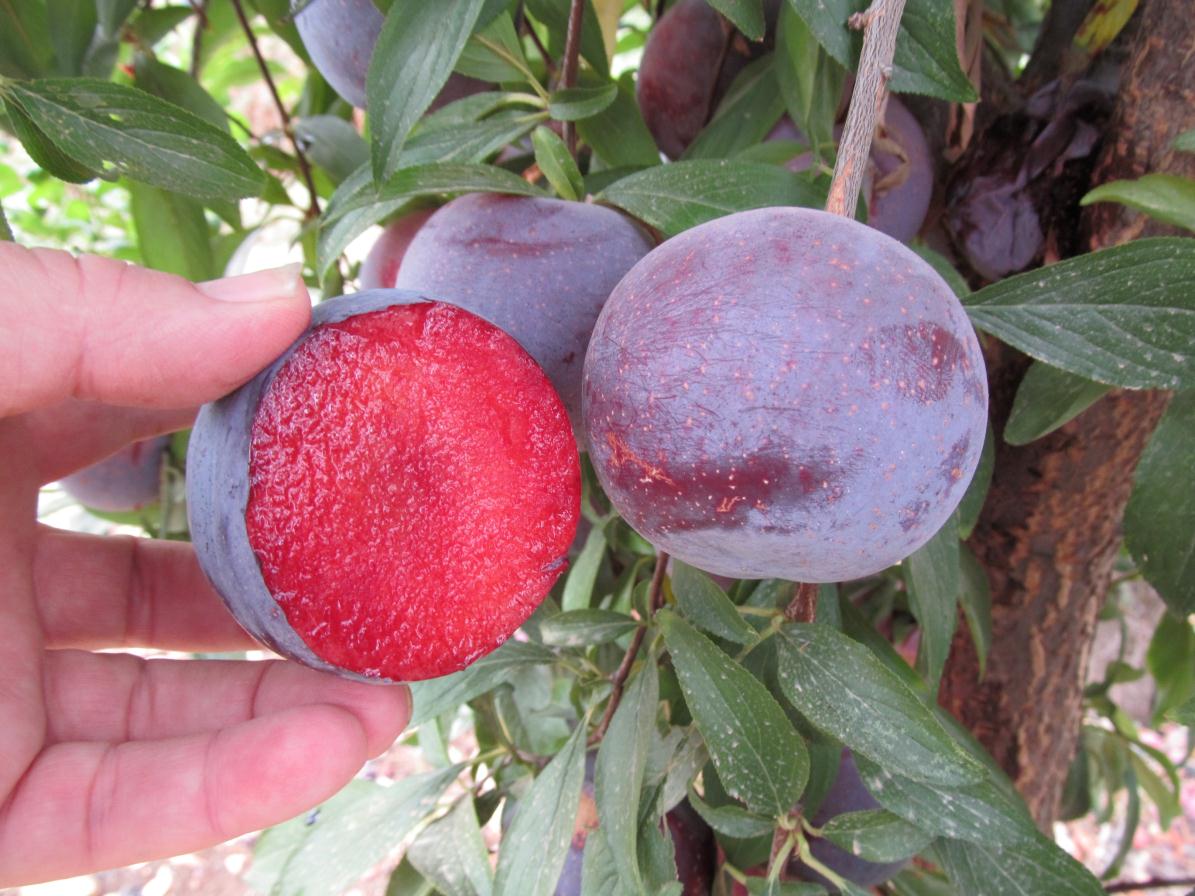 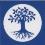 T 8-13
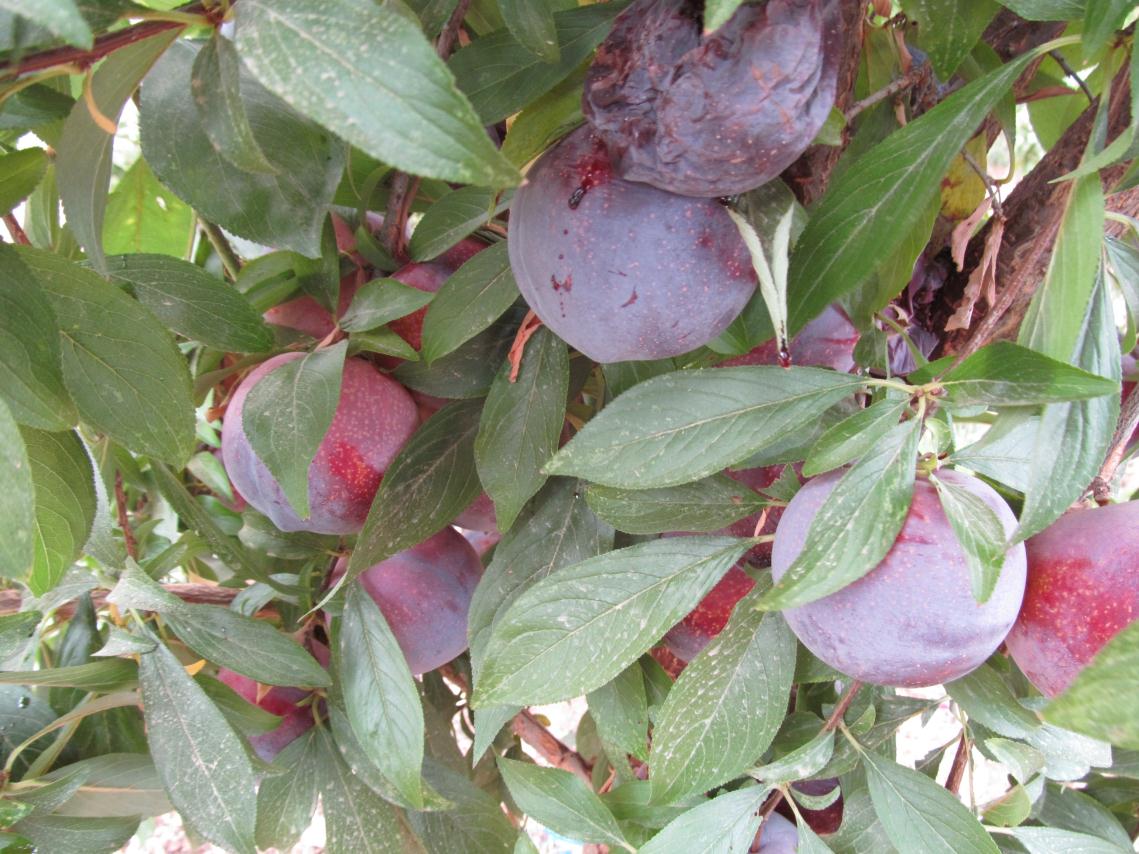 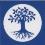 T 8-13
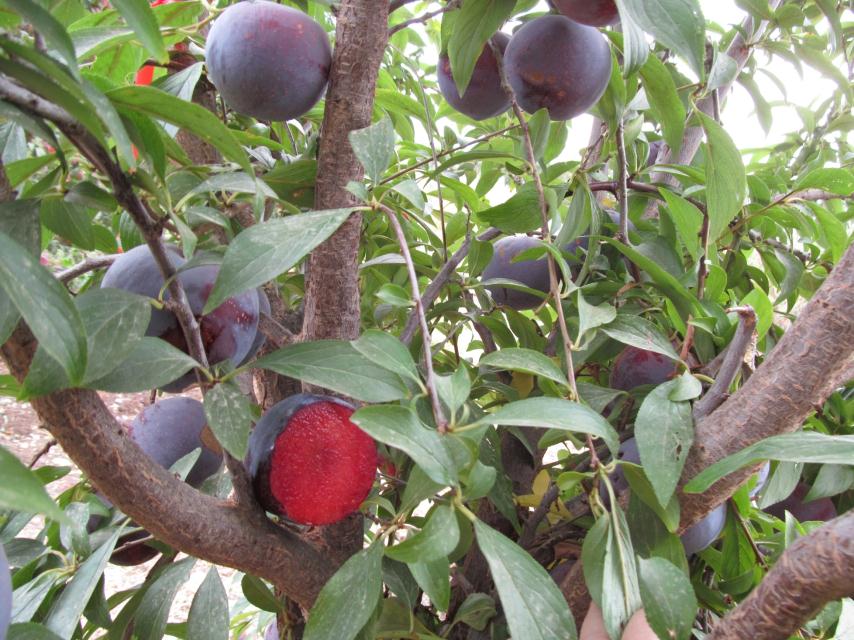 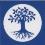 T 8-13
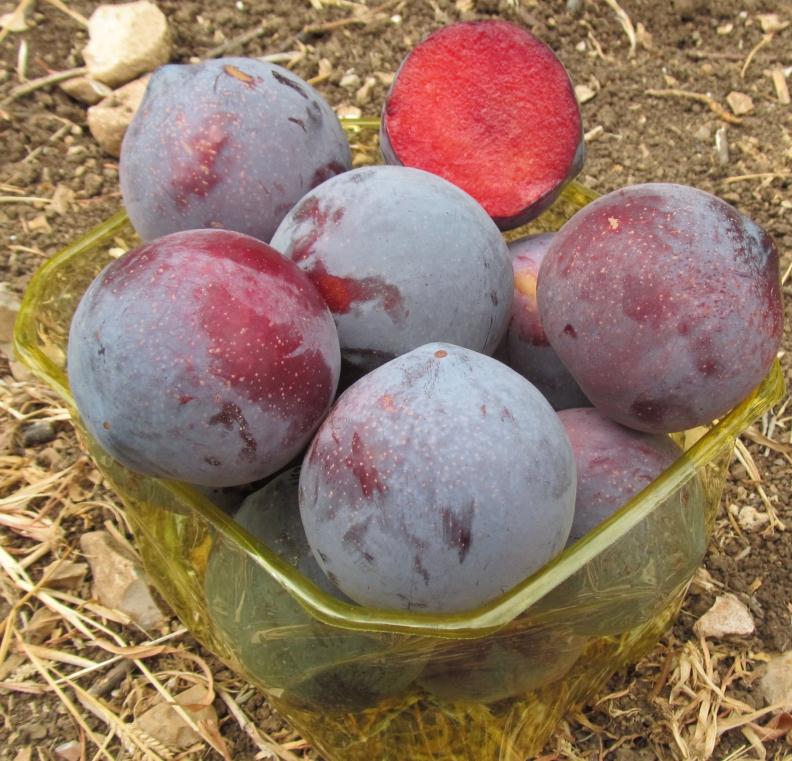 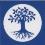 T 8-13
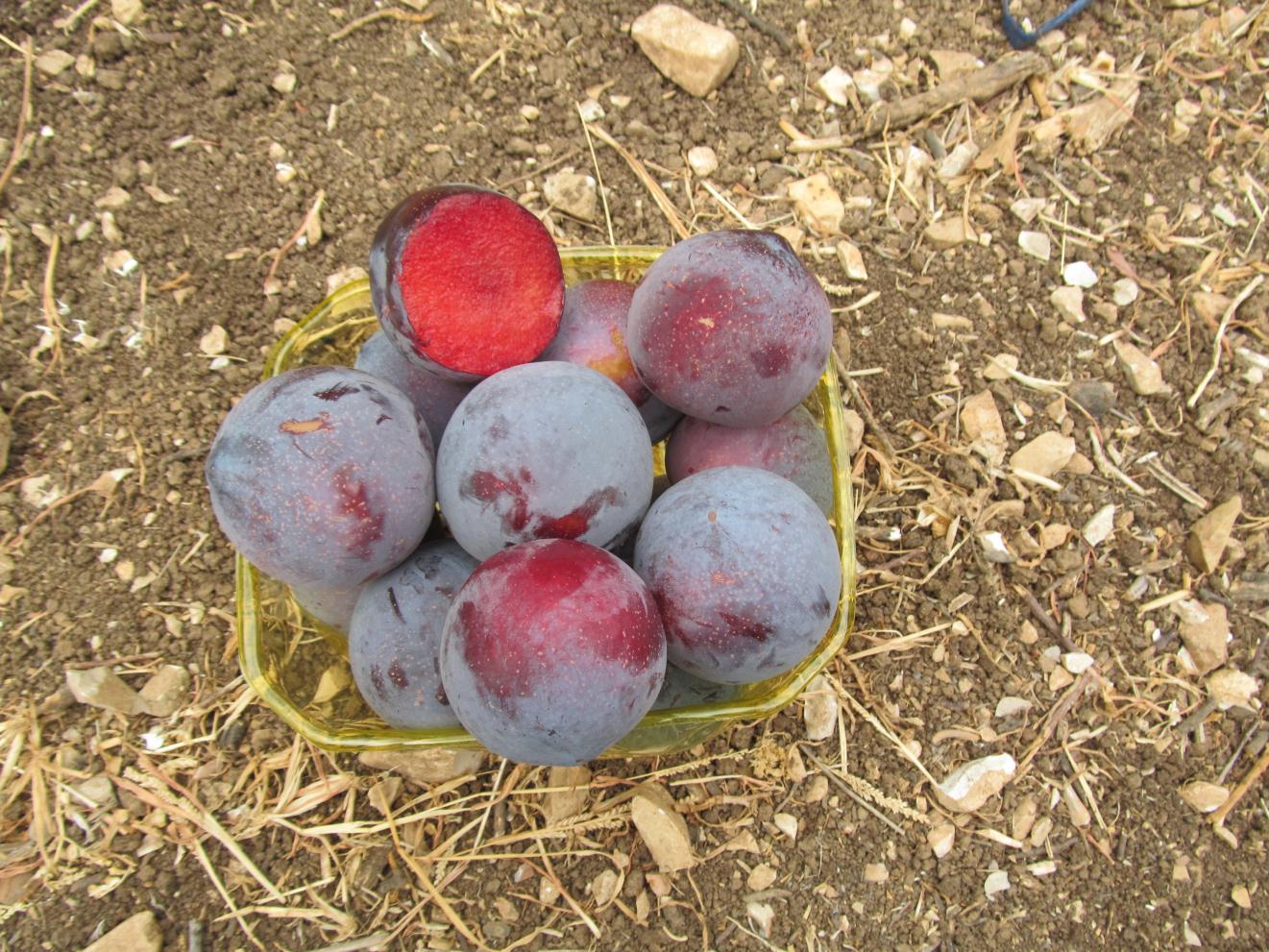 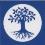